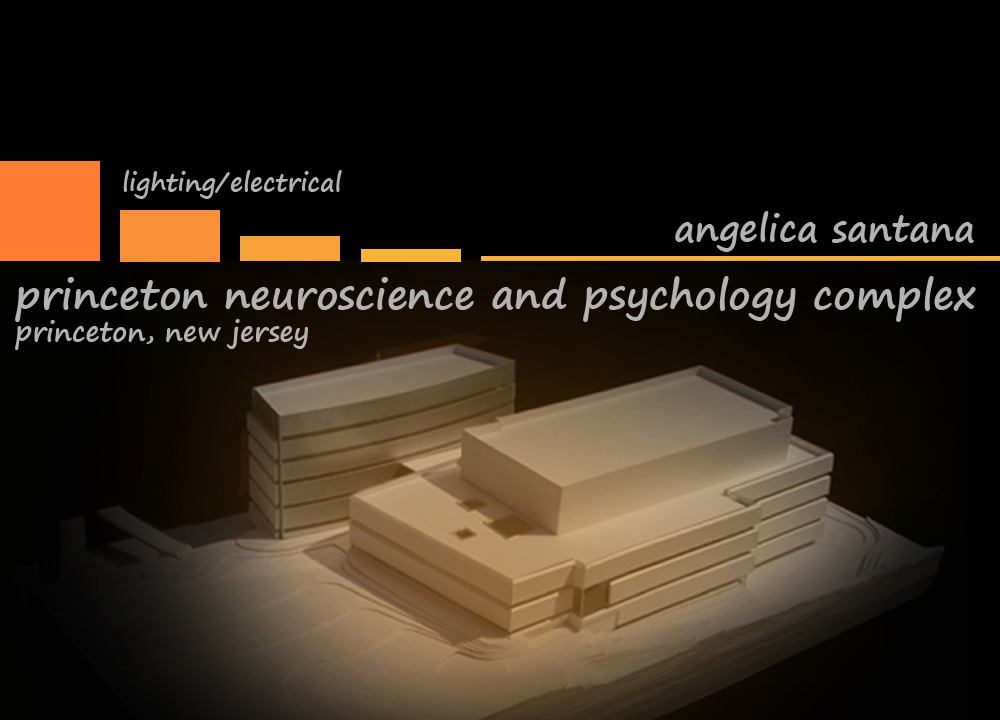 building statistics
size
stories
cost
construction
function


occupants
location

architect
248,000 sq.ft.
5/6
$180 million
summer 2010 – spring 2013
educational


Neuroscience Institute and Psychology Dept.
South of Icahn Lab, Lot 20

Rafael Moneo Valles
Davis Brody Bond, LLP
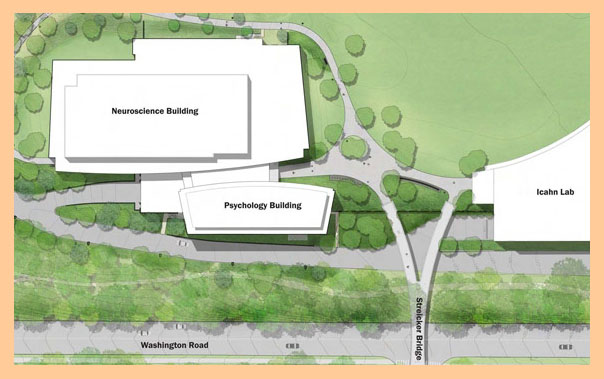 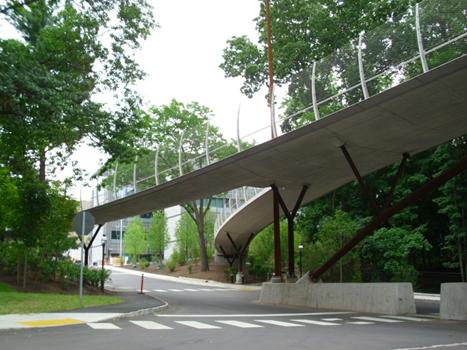 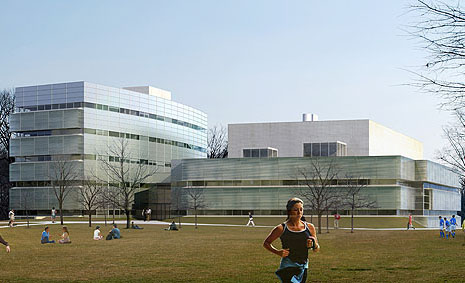 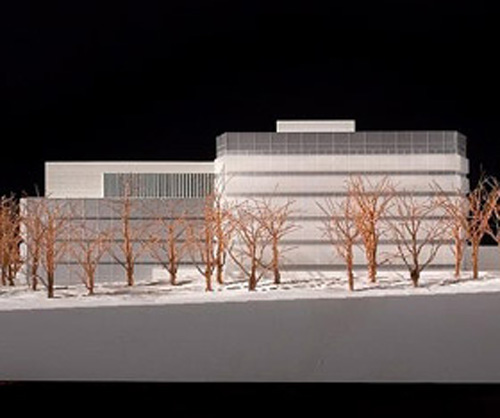 lighting concepts
connection
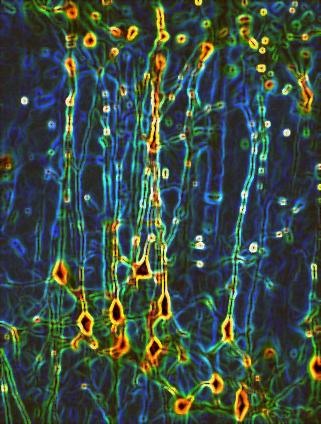 lighting concepts
mirroring opposites
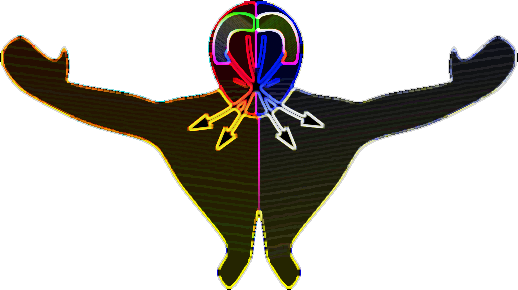 lighting concepts
static motion
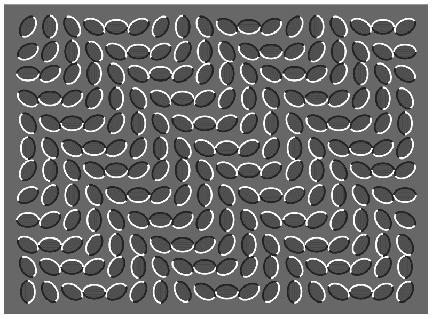 lighting concepts
building as brain activity
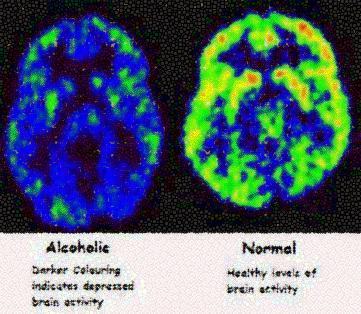 spaces
1.

2.

3.

4.

5.
north entrance

lobby

lecture hall

cafeteria

large patio
north entrance
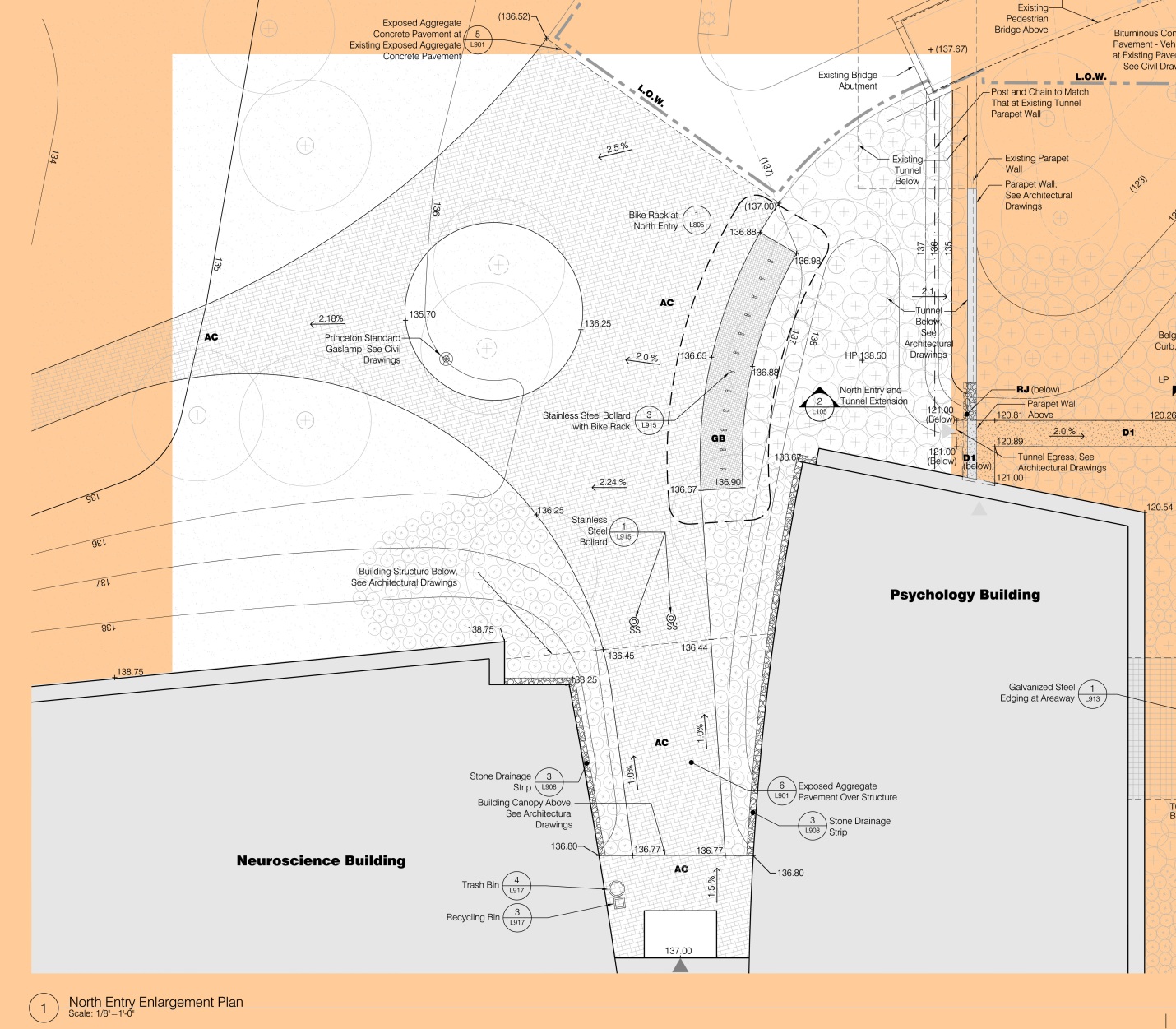 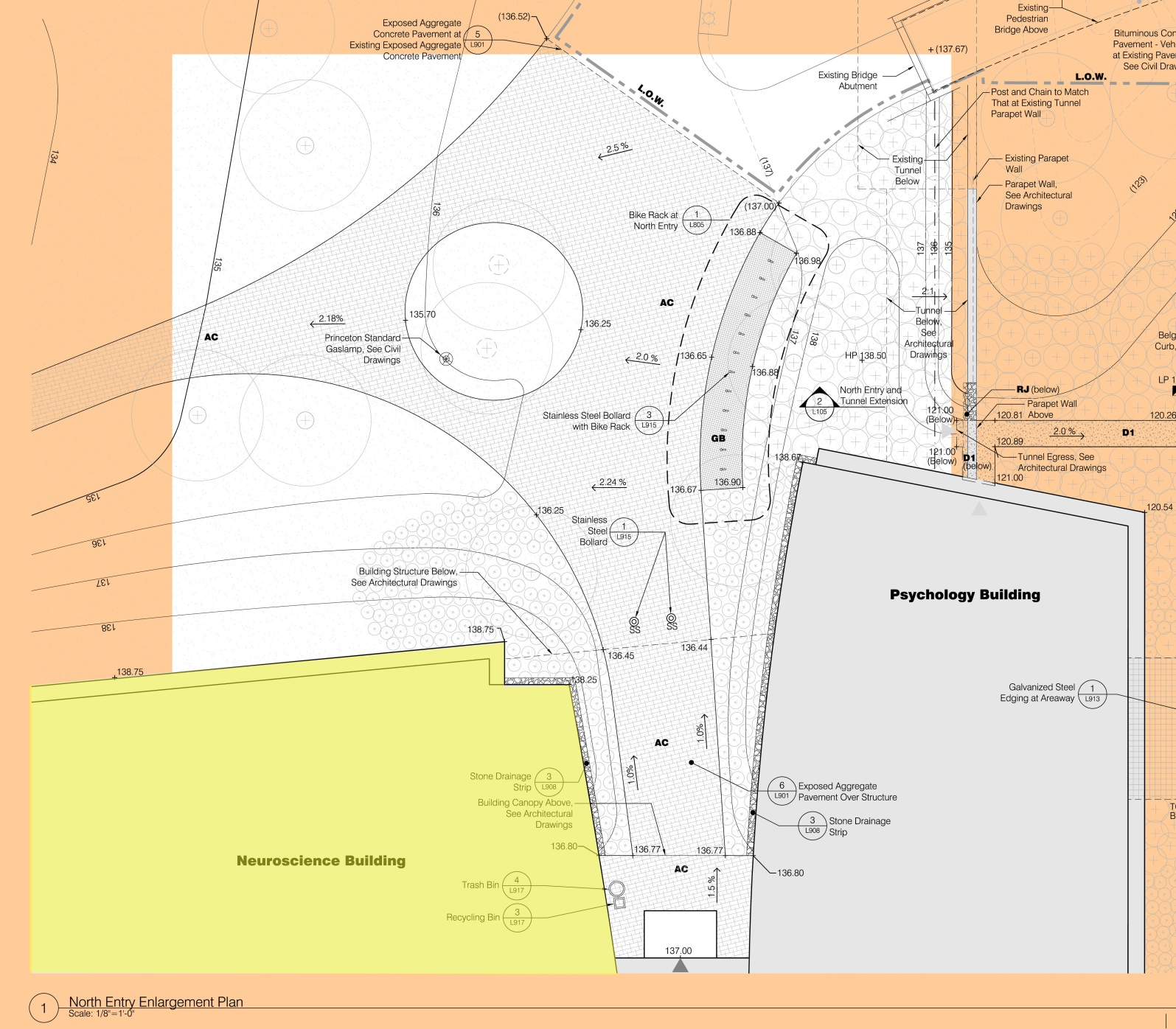 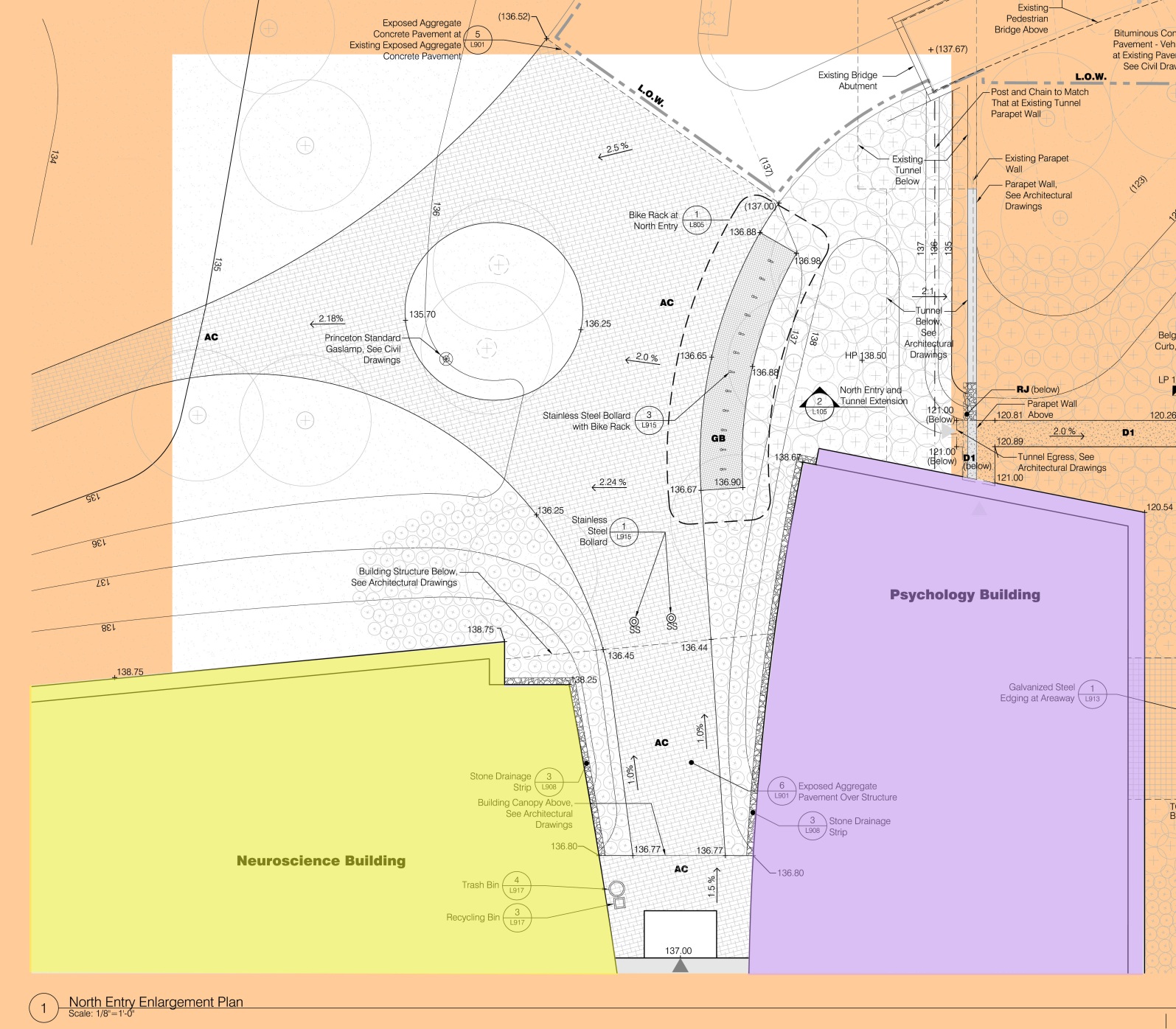 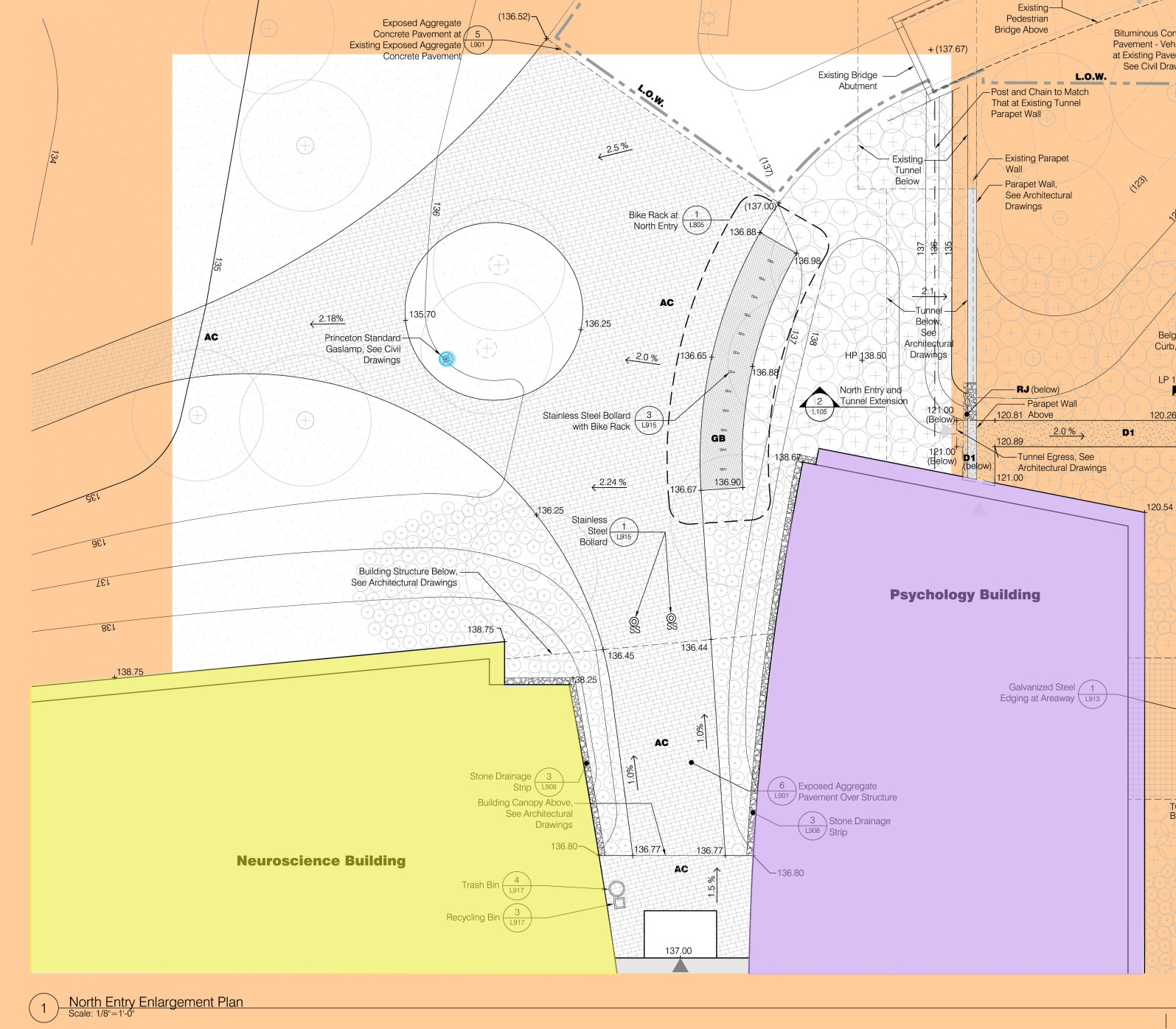 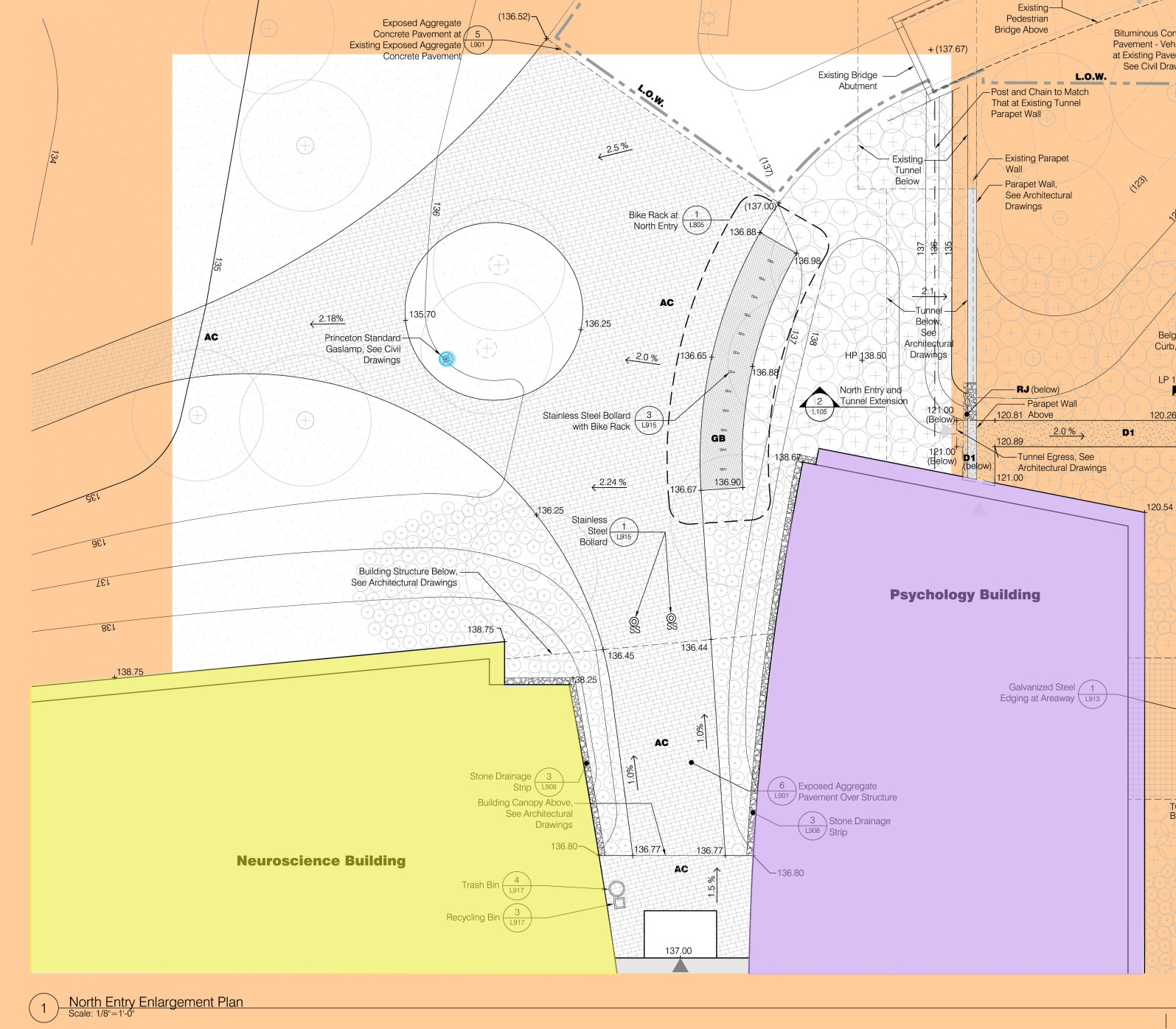 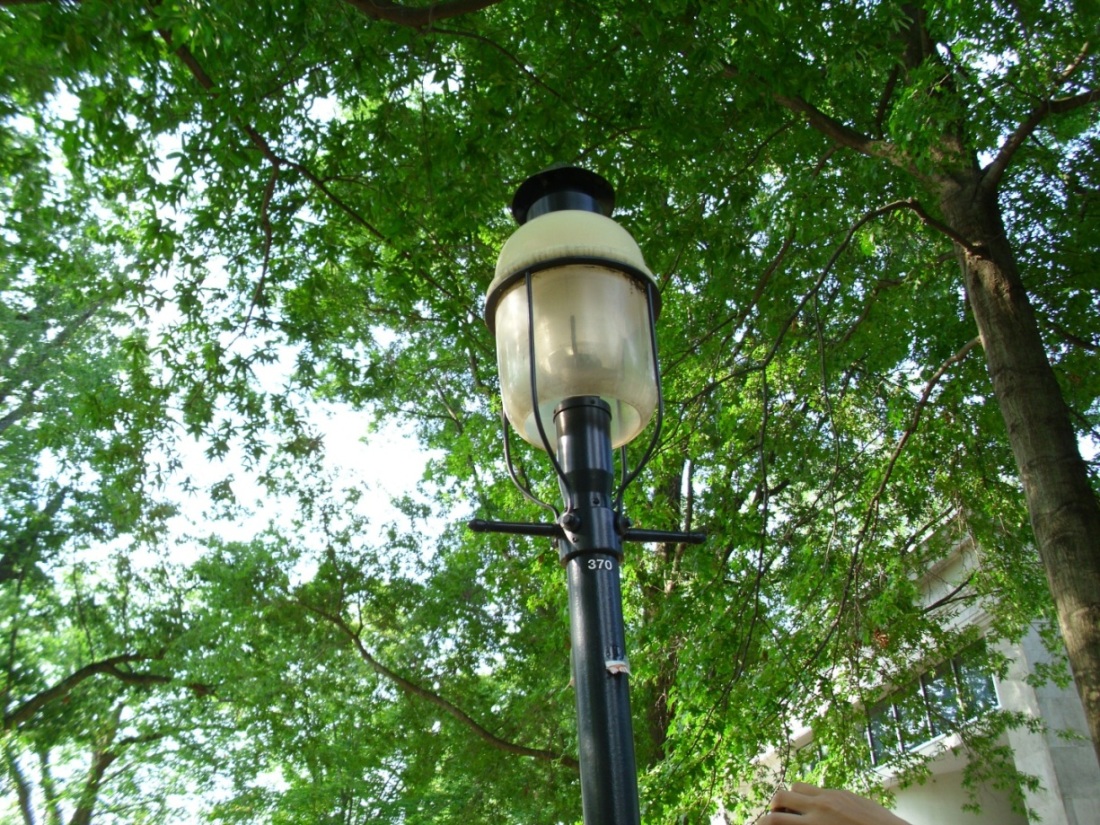 [Speaker Notes: Princeton standard gas lamp, glow-top
QL induction lamp
85 W
Penn-glow]
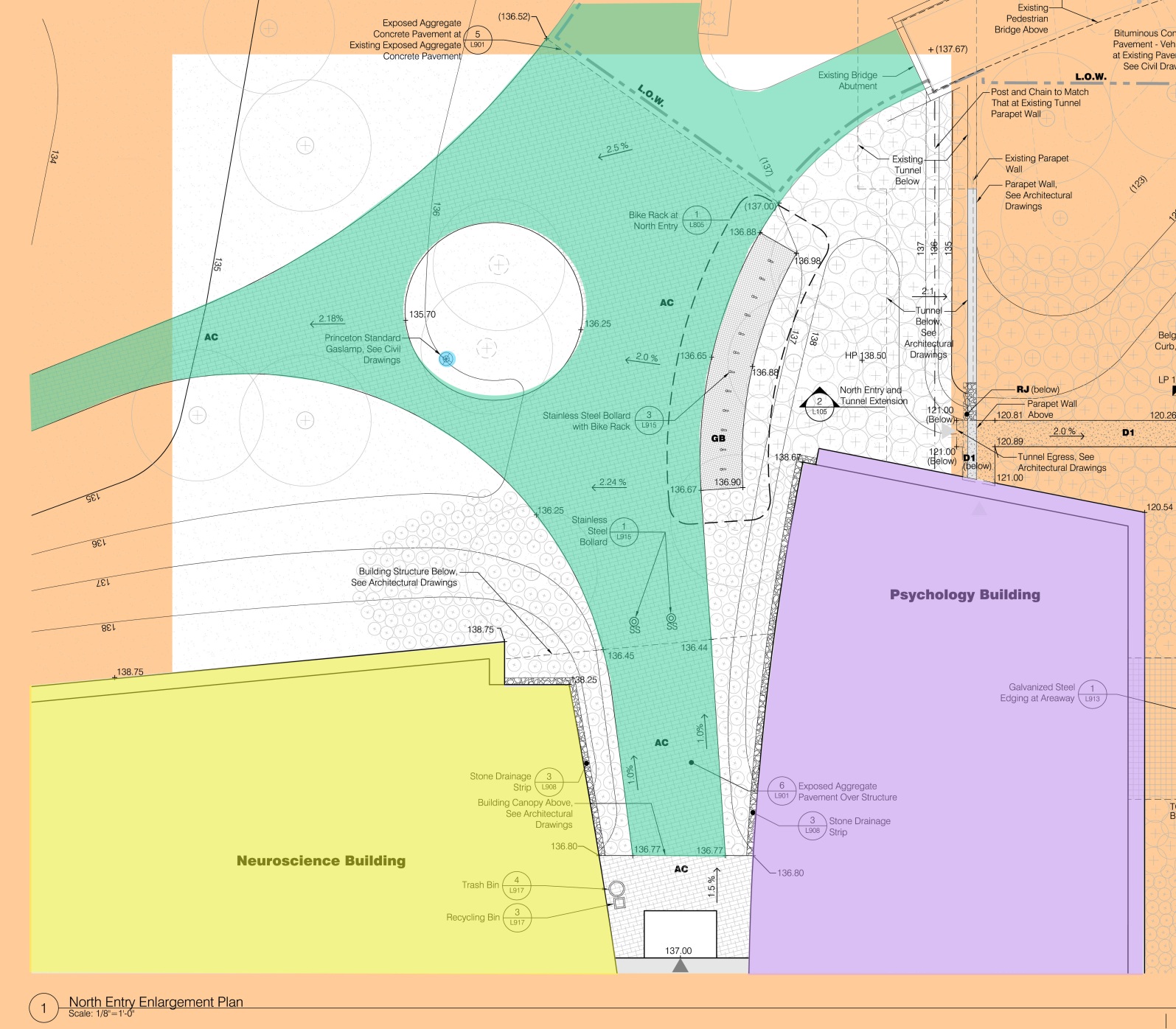 [Speaker Notes: Princeton standard gas lamp, glow-top
QL induction lamp
85
 
Penn-glow]
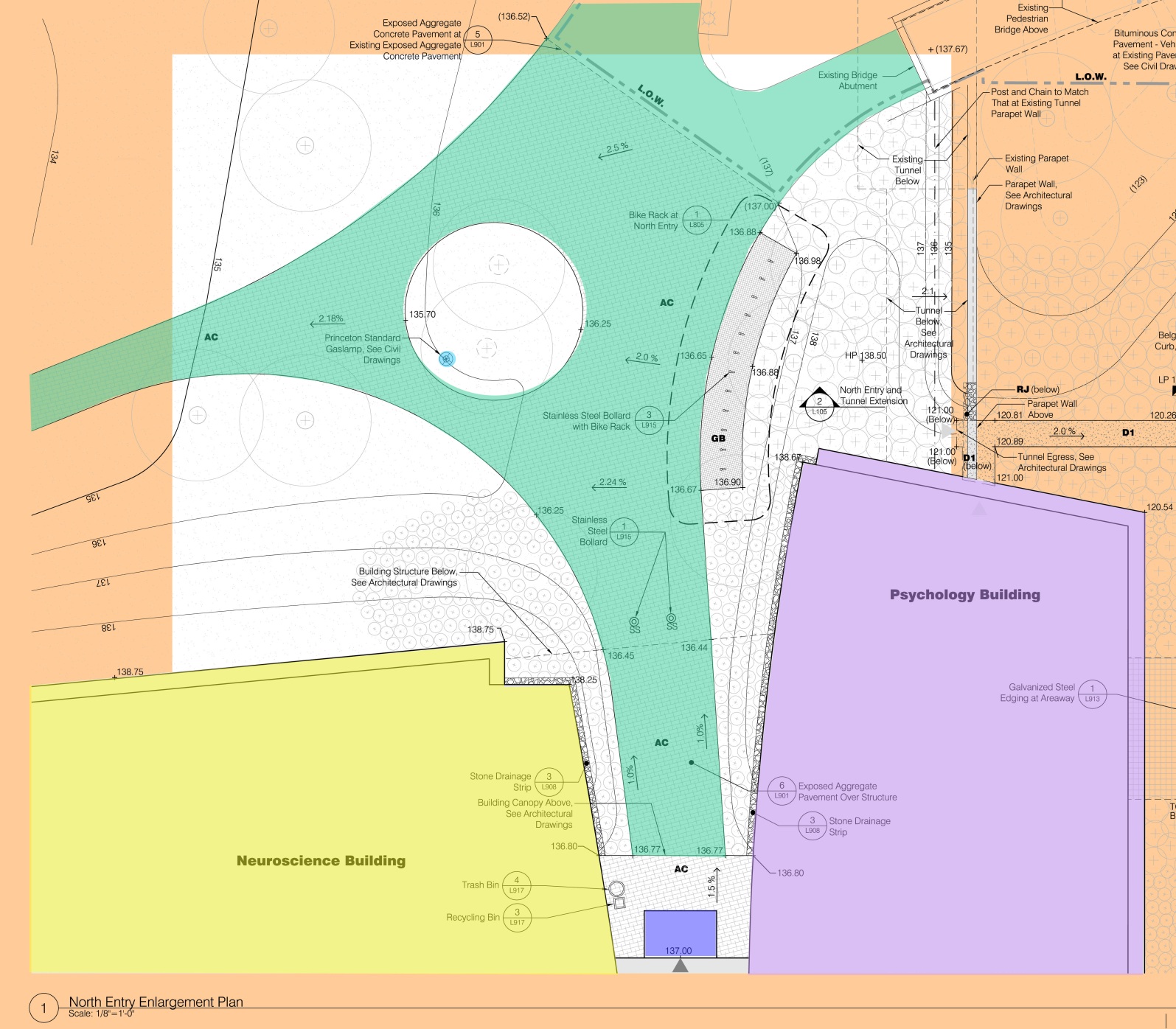 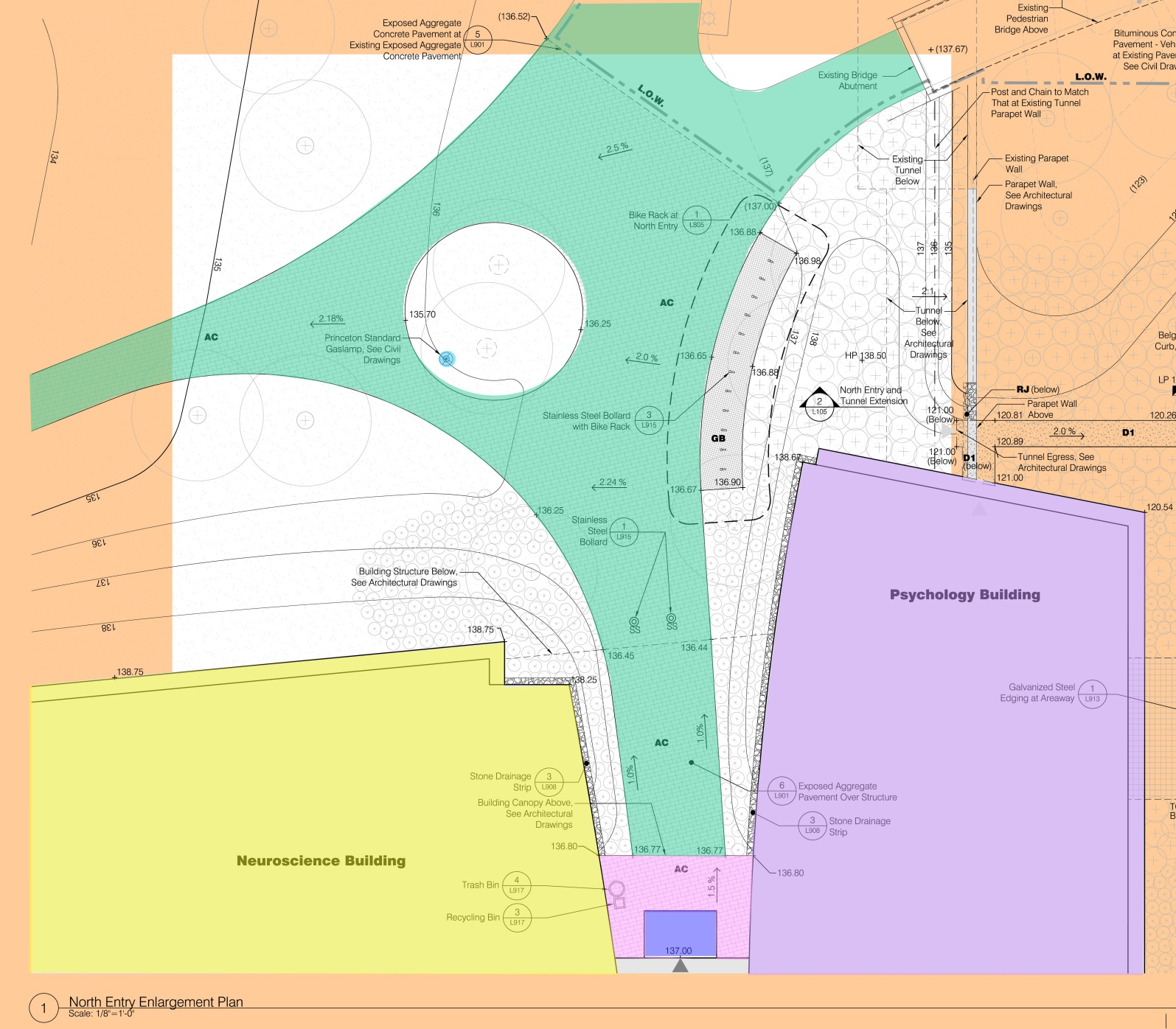 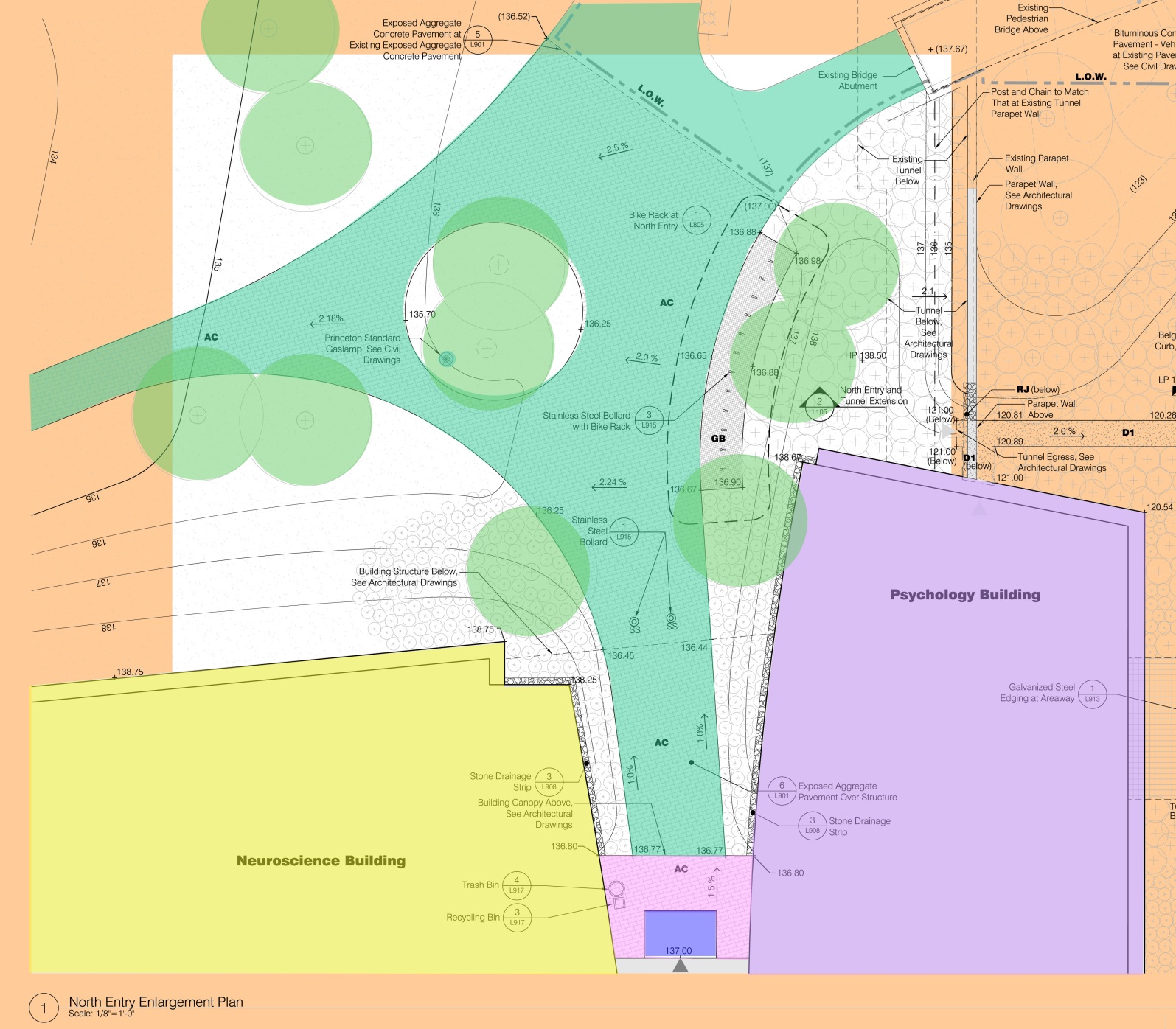 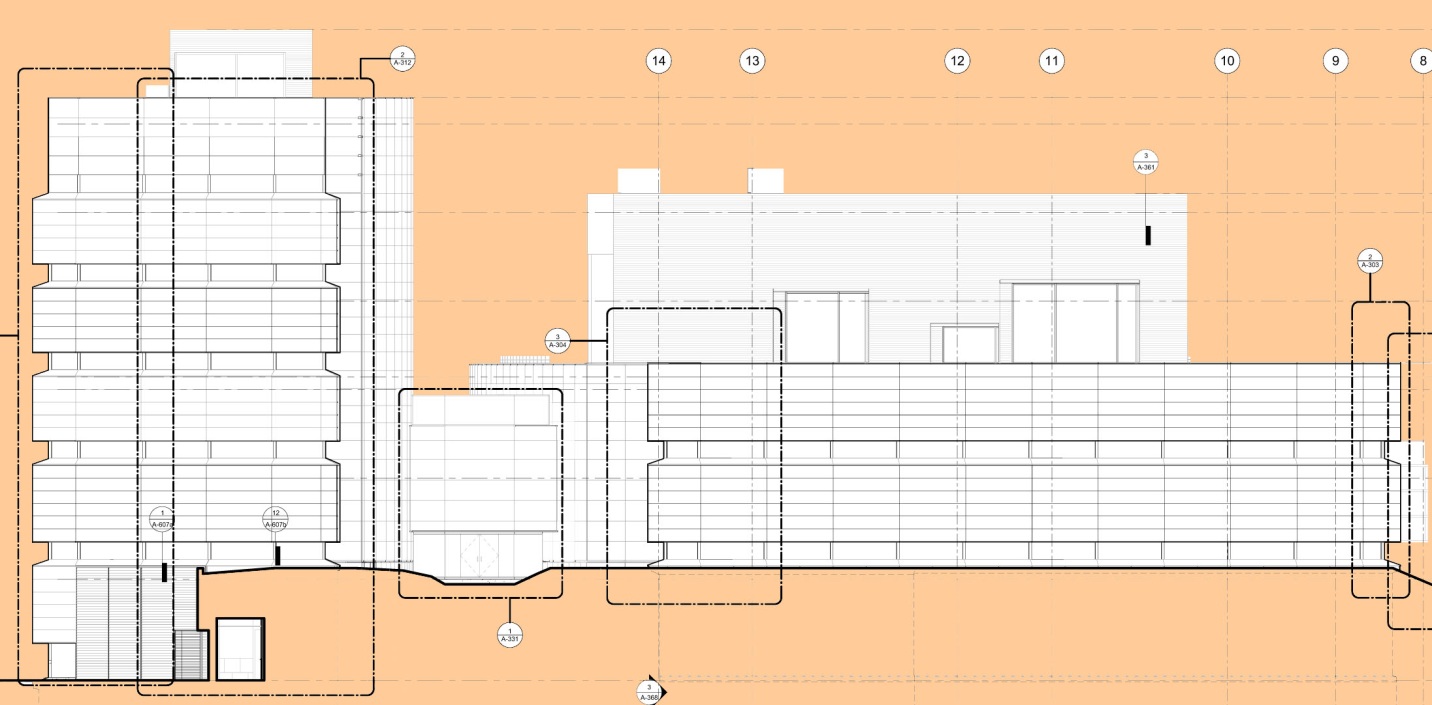 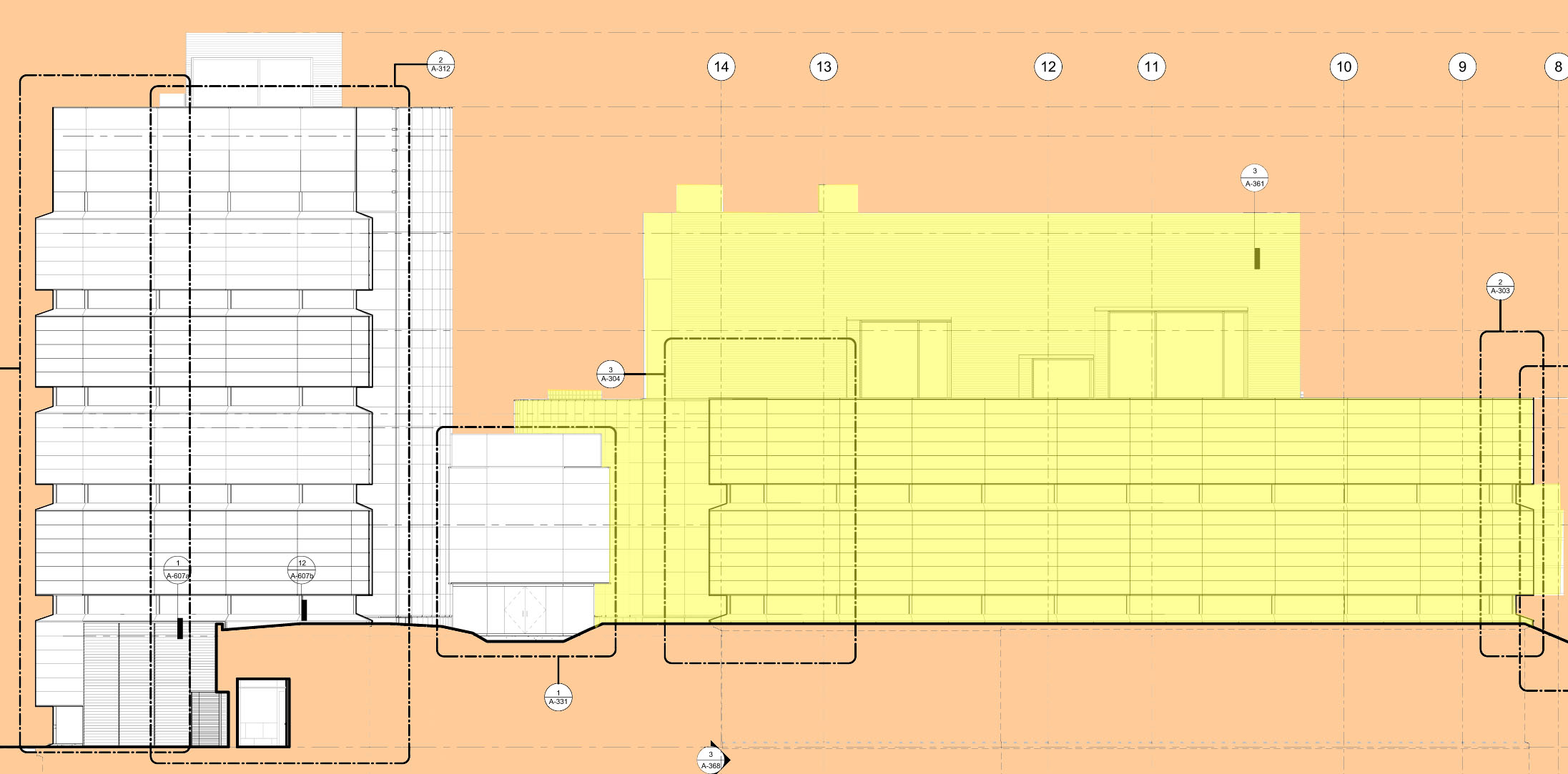 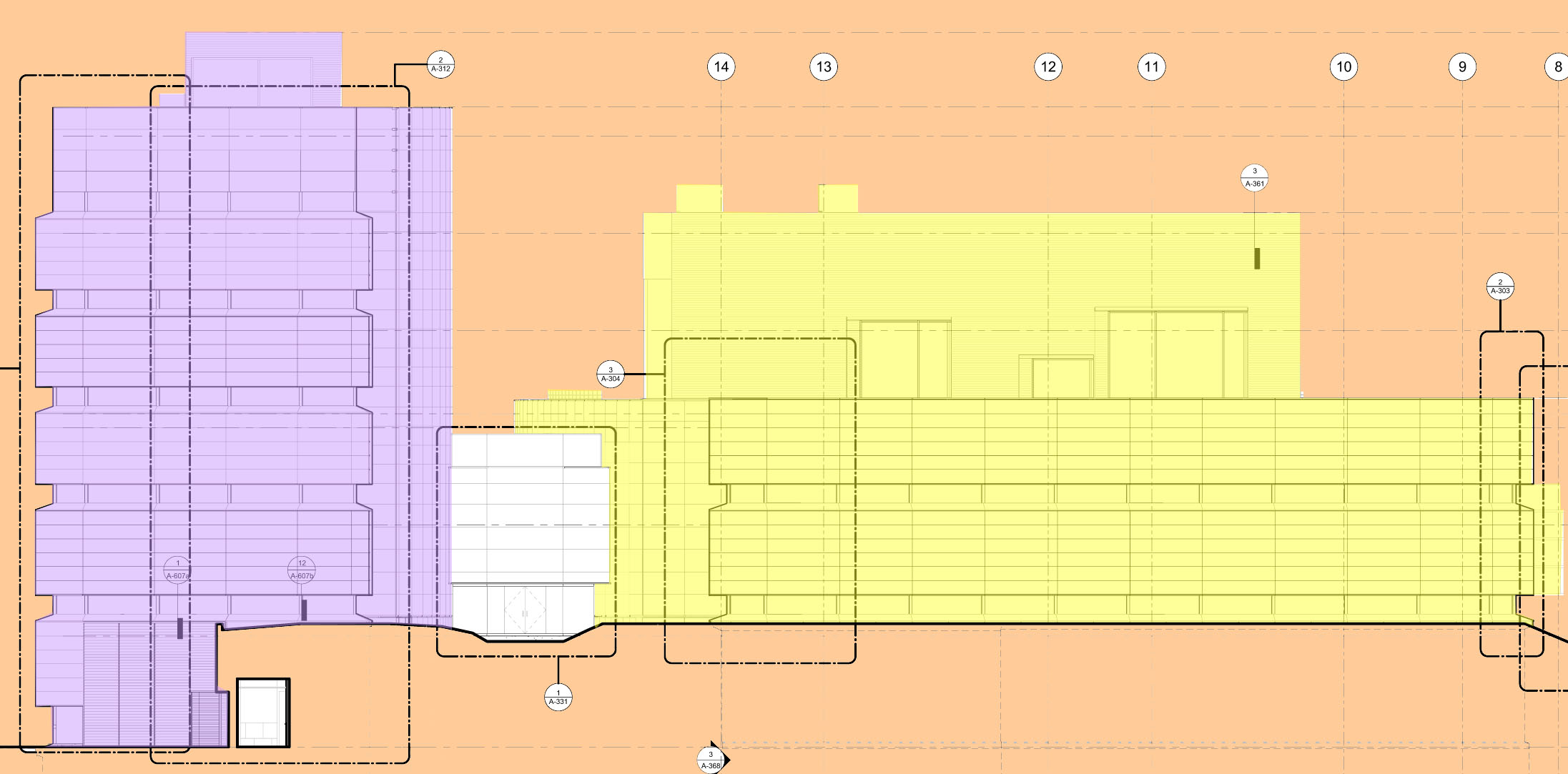 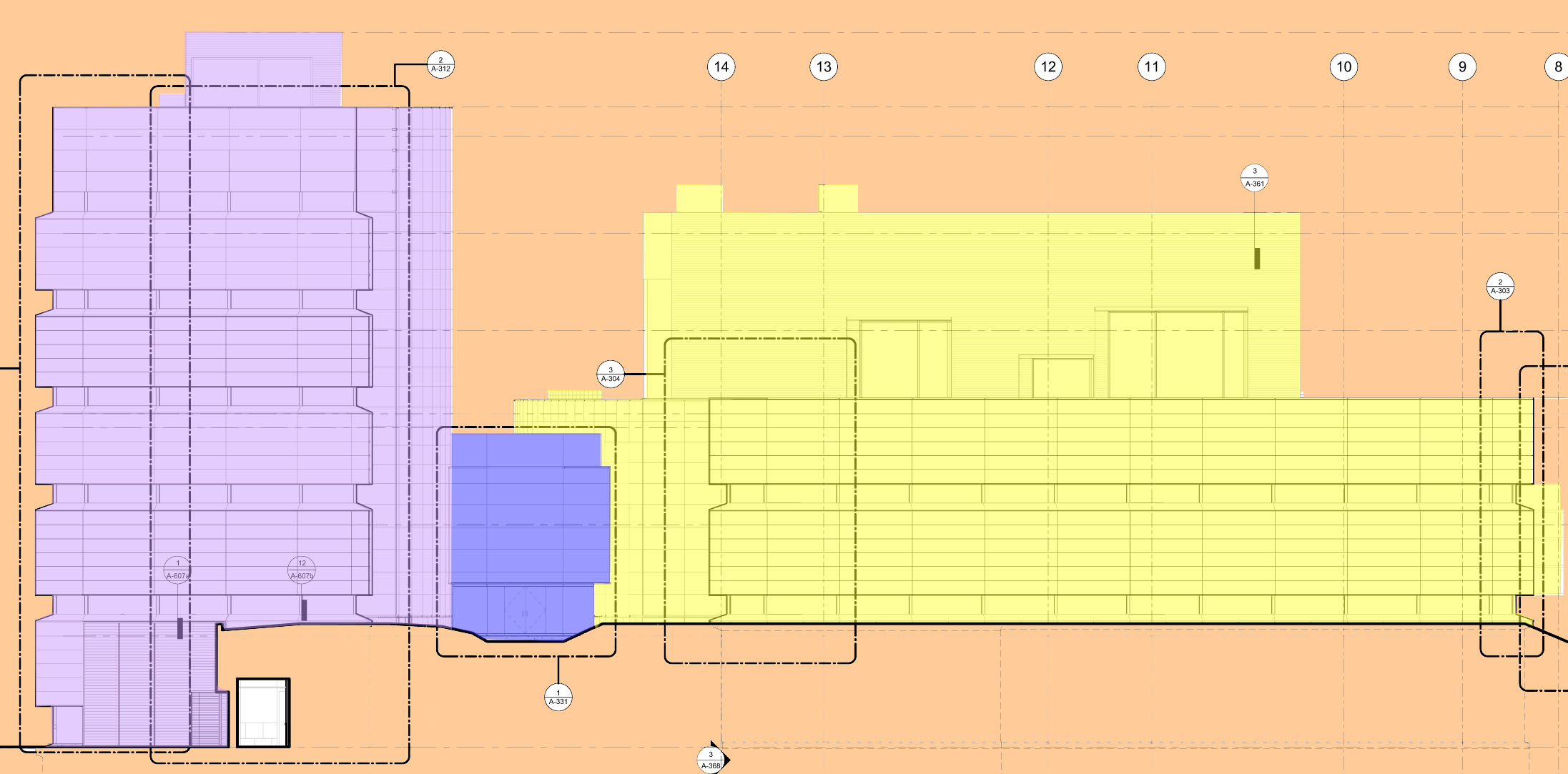 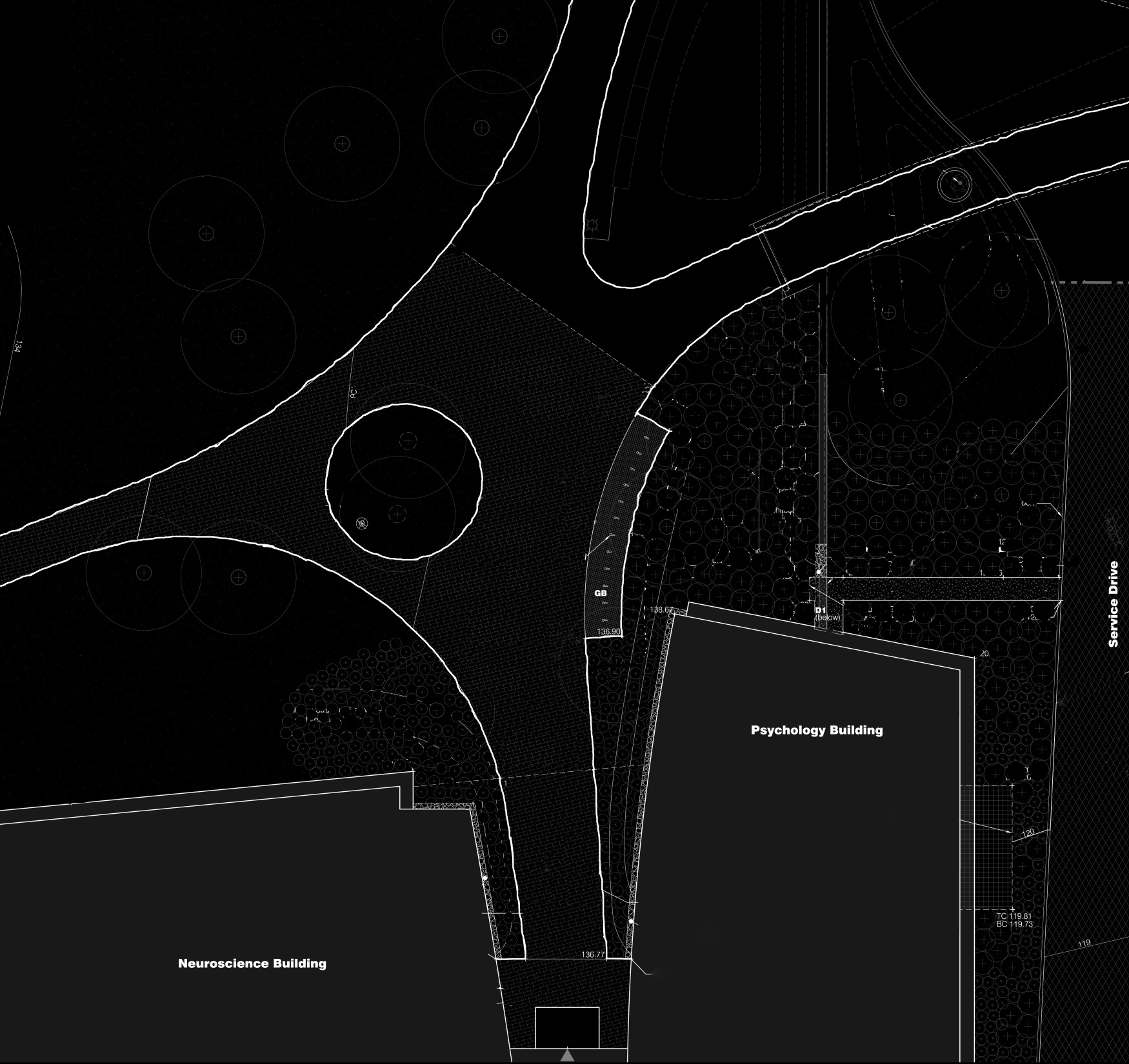 static motion
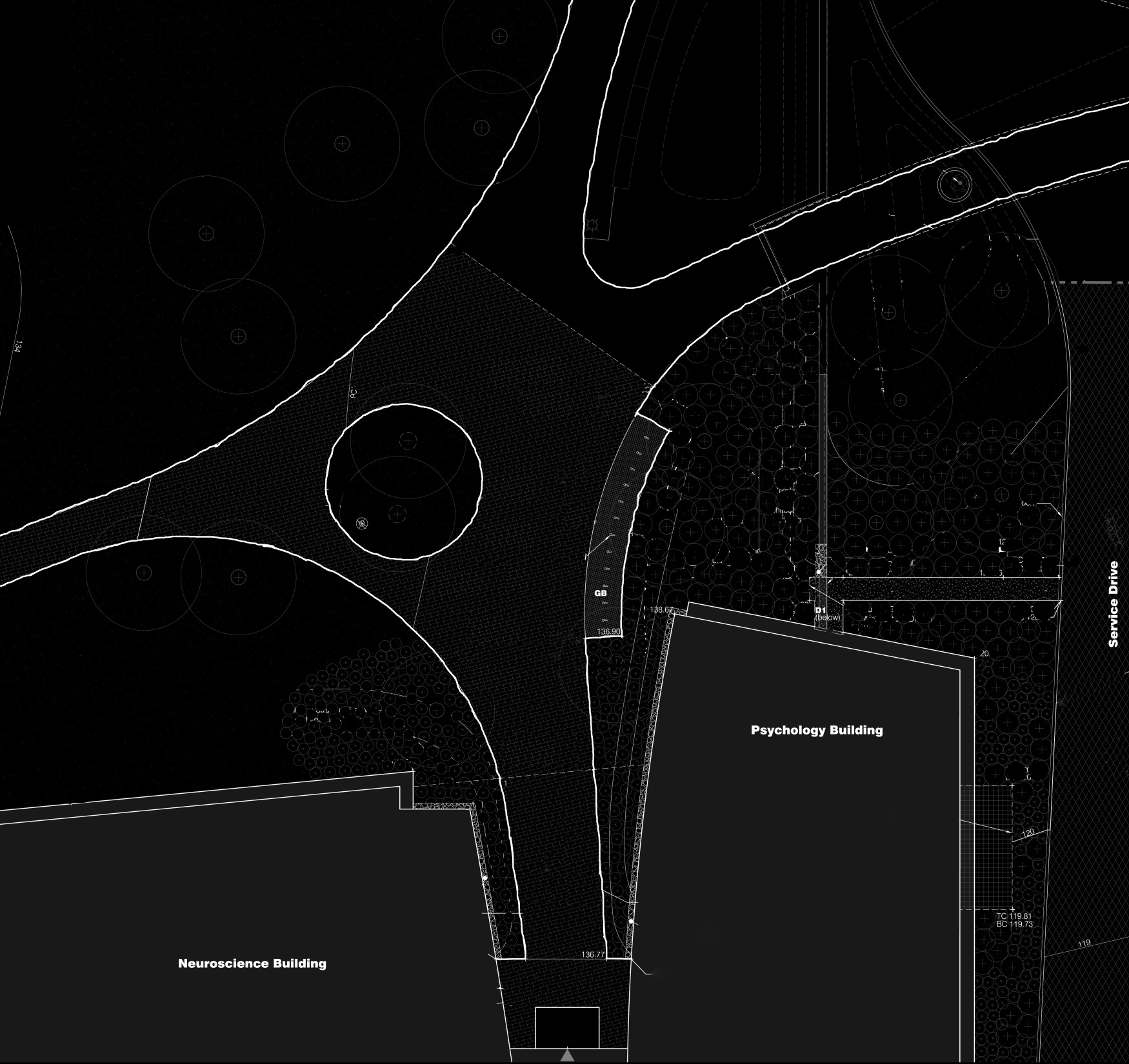 connection
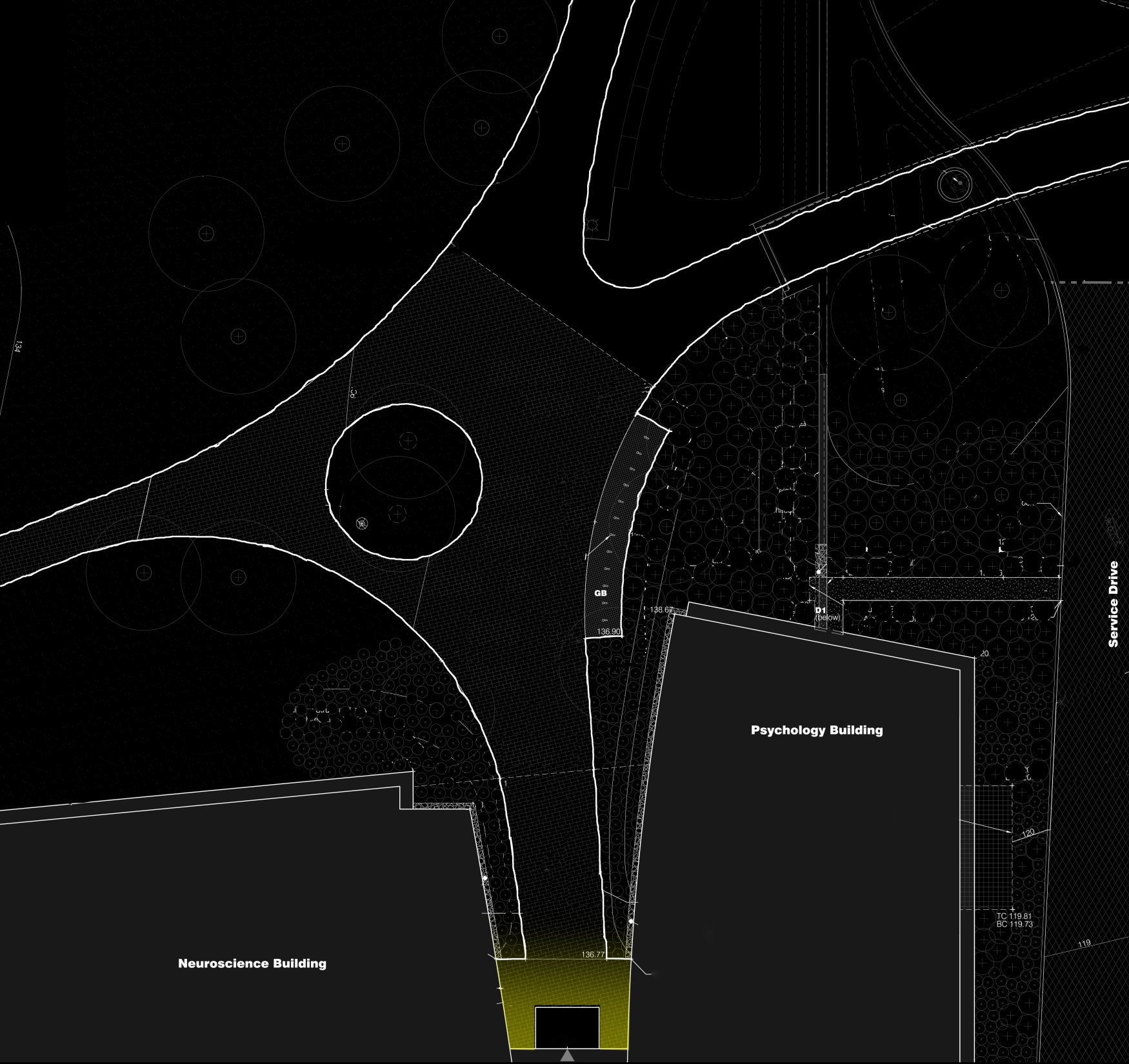 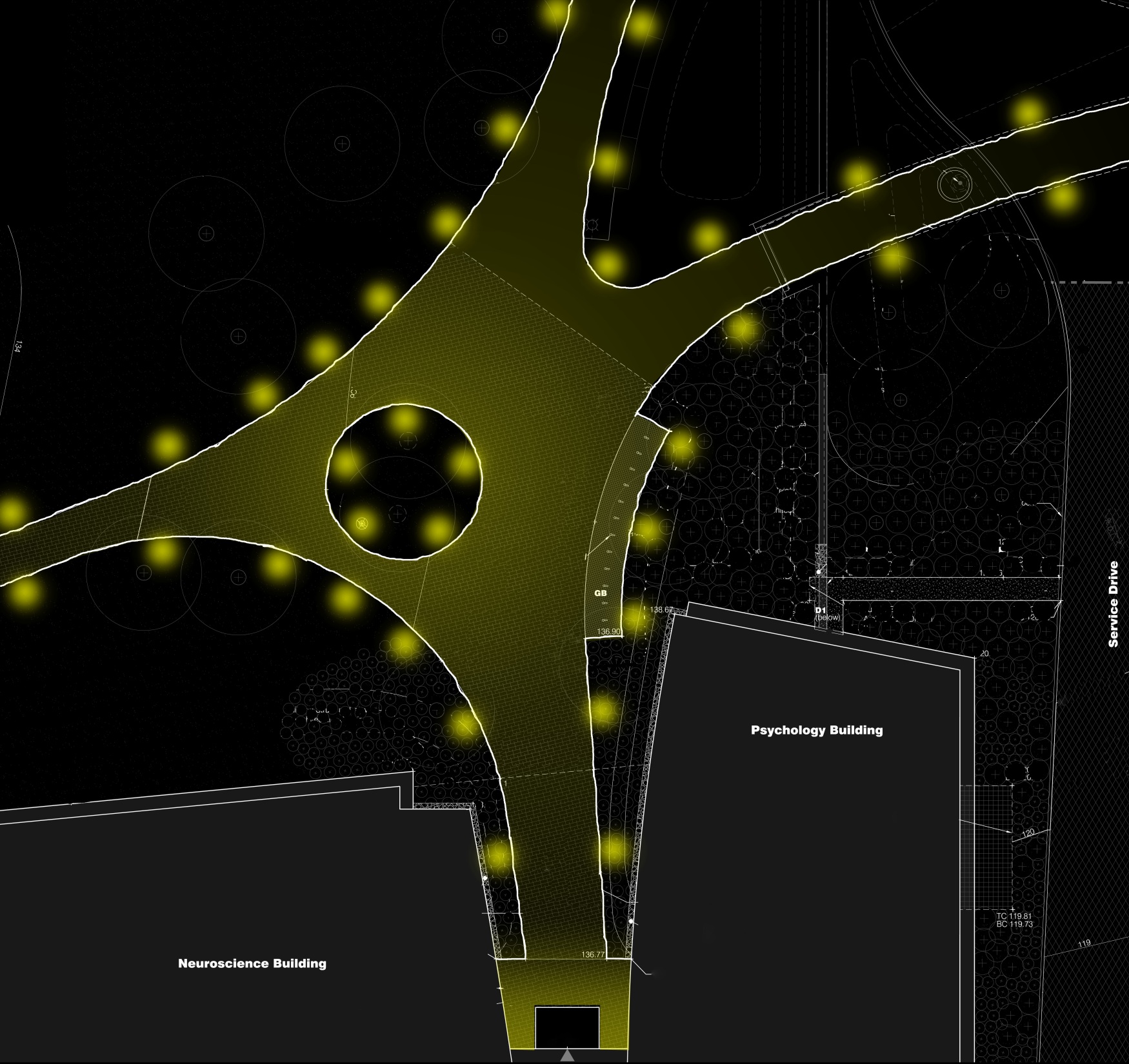 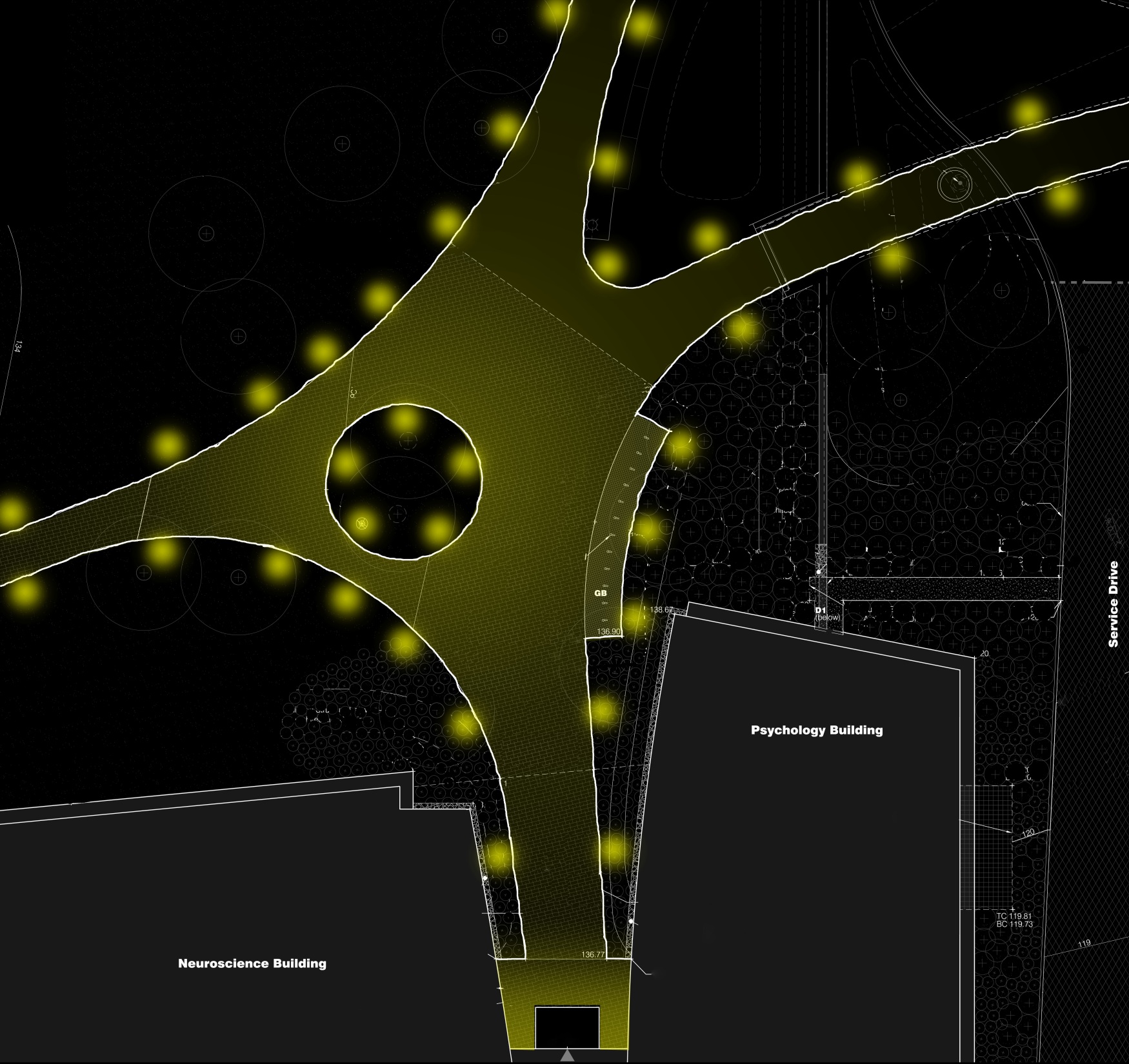 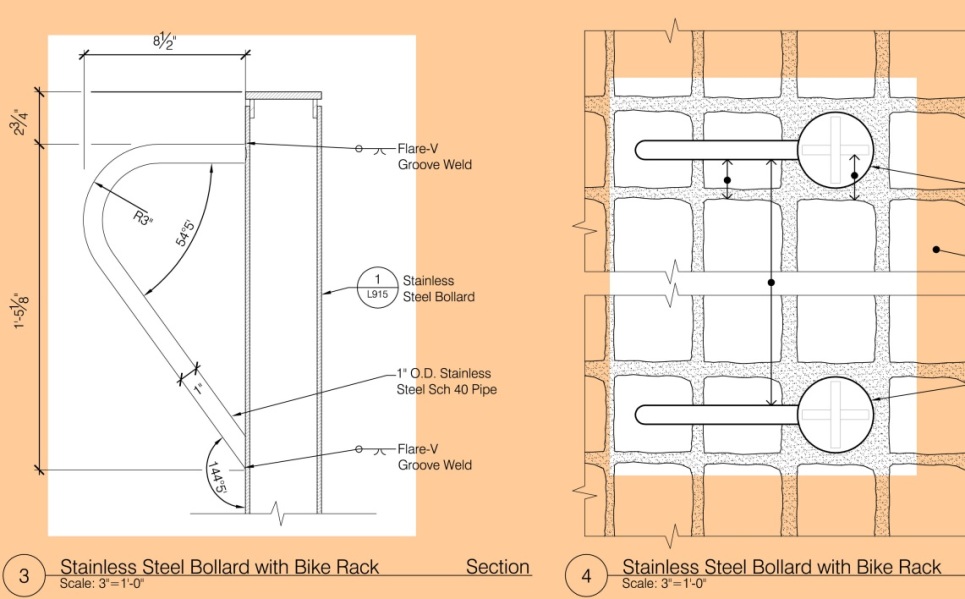 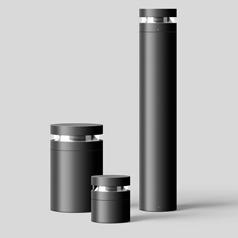 [Speaker Notes: Bega us]
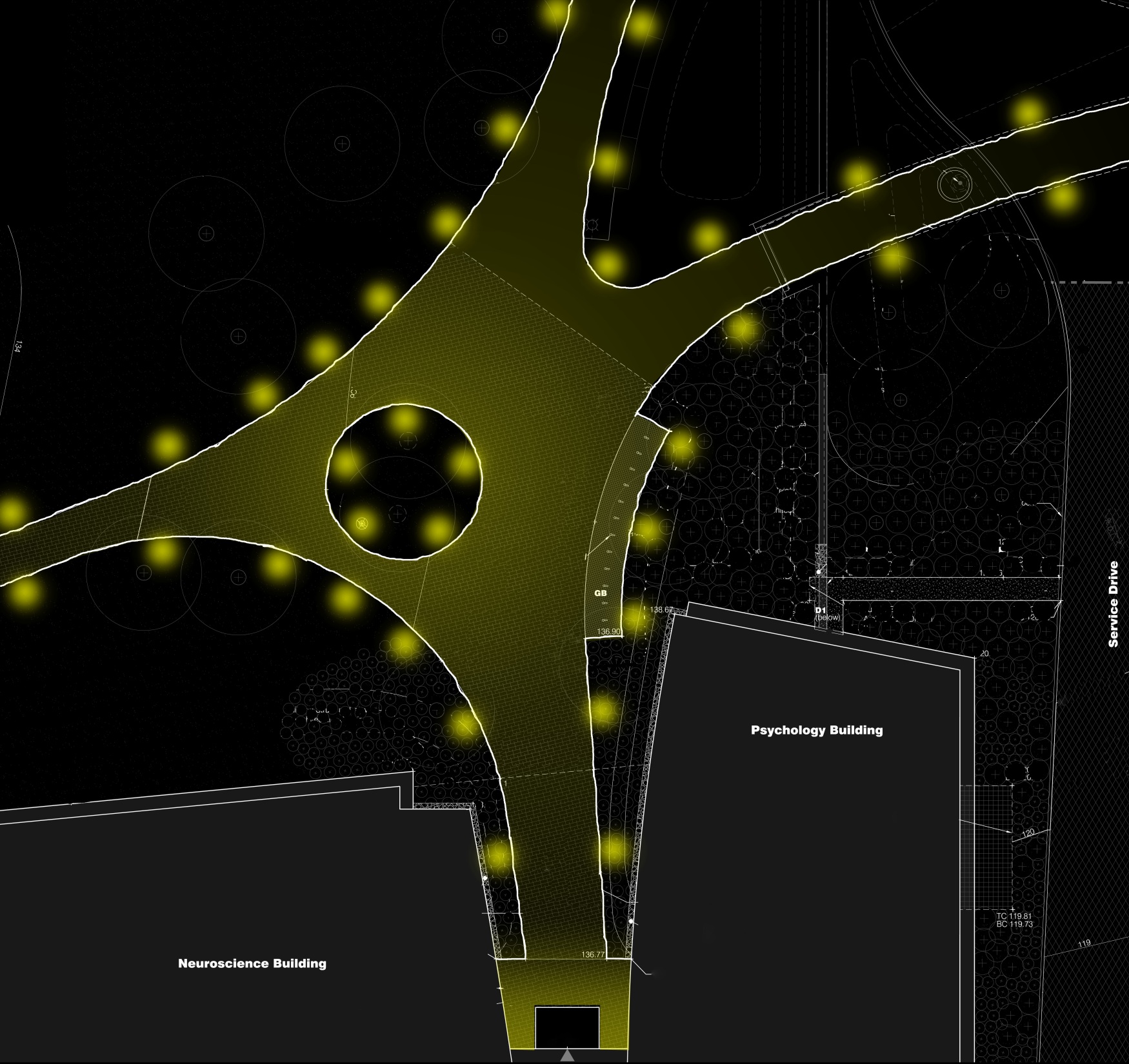 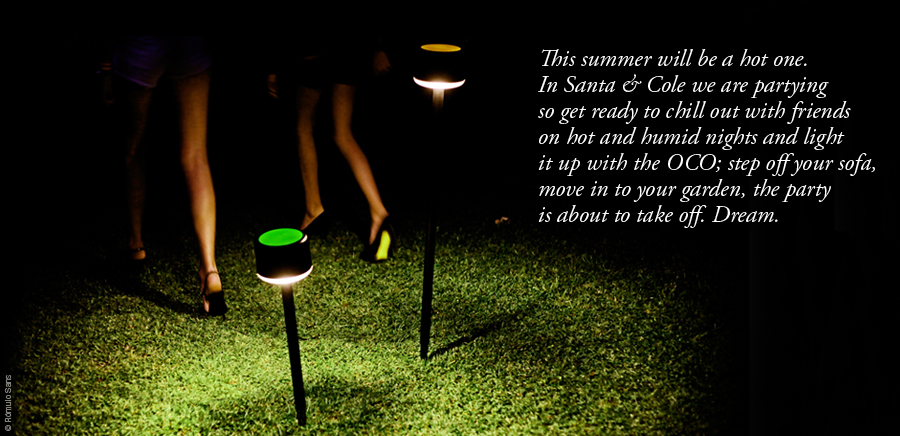 [Speaker Notes: Santa y cole causas externas]
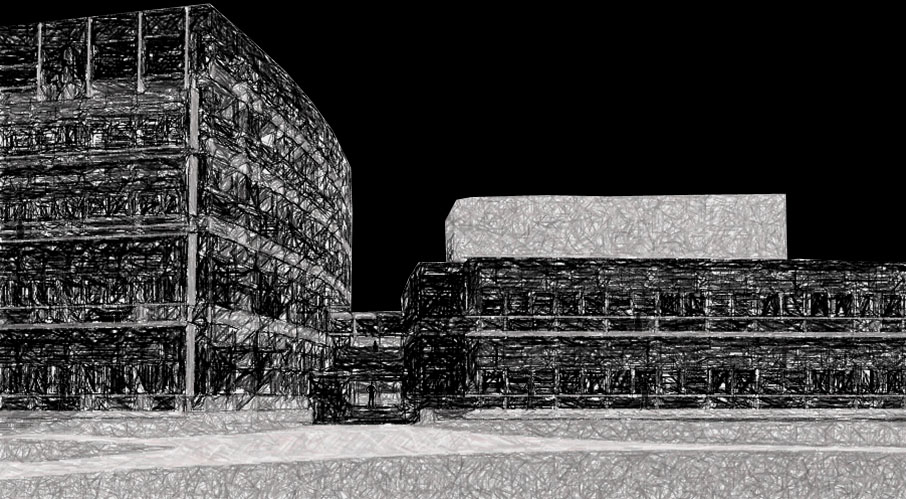 building as brain activity
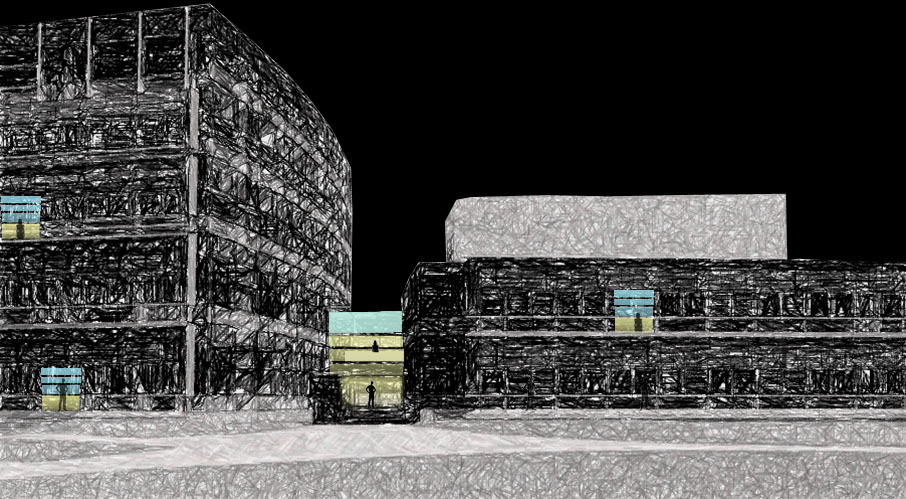 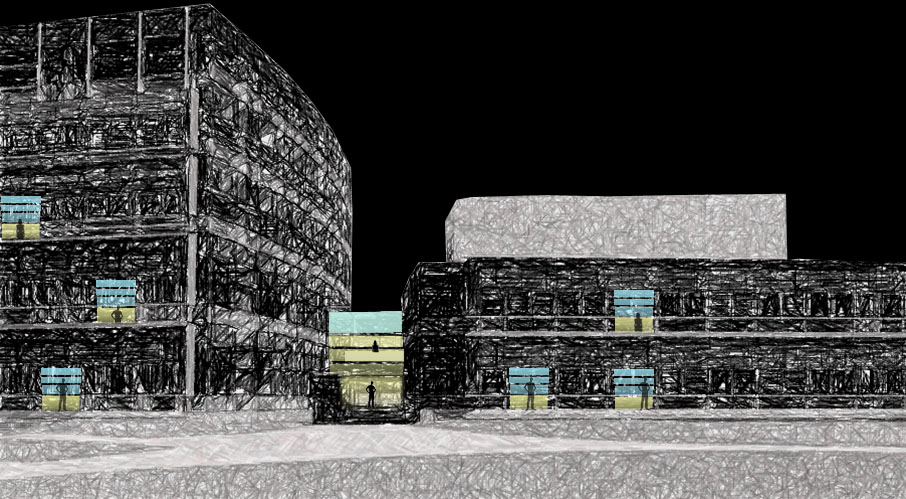 spaces
1.

2.

3.

4.

5.
north entrance

lobby

lecture hall

cafeteria

large patio
lobby
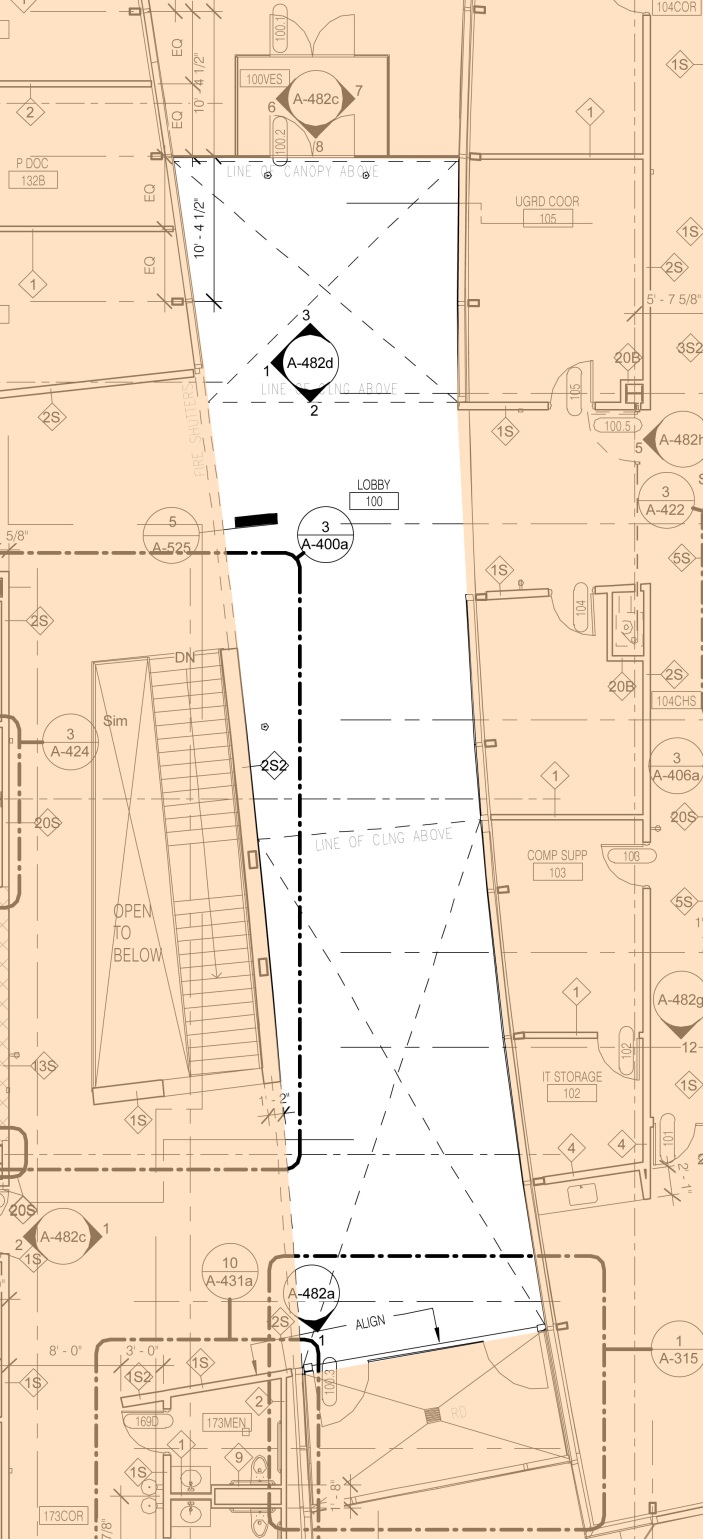 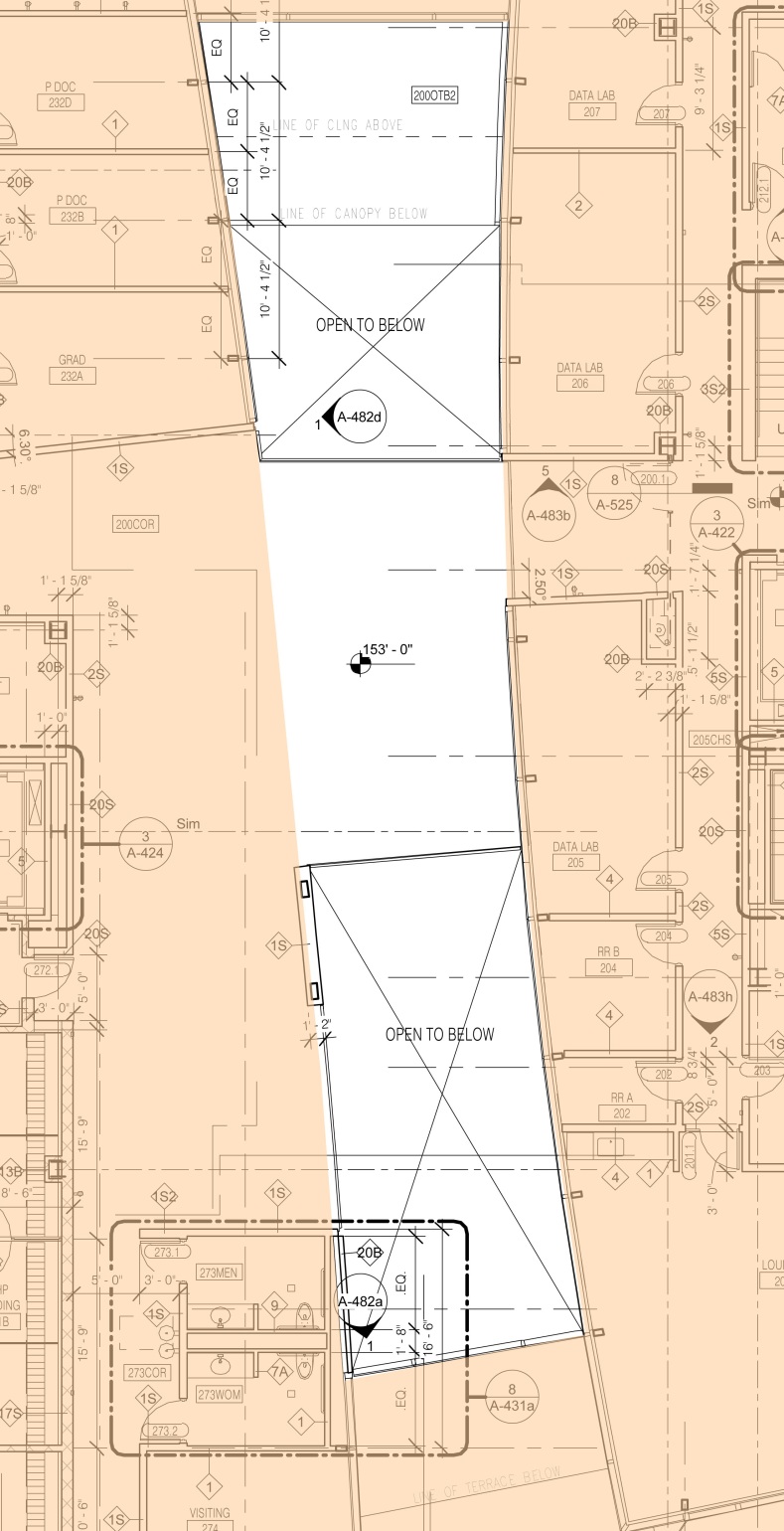 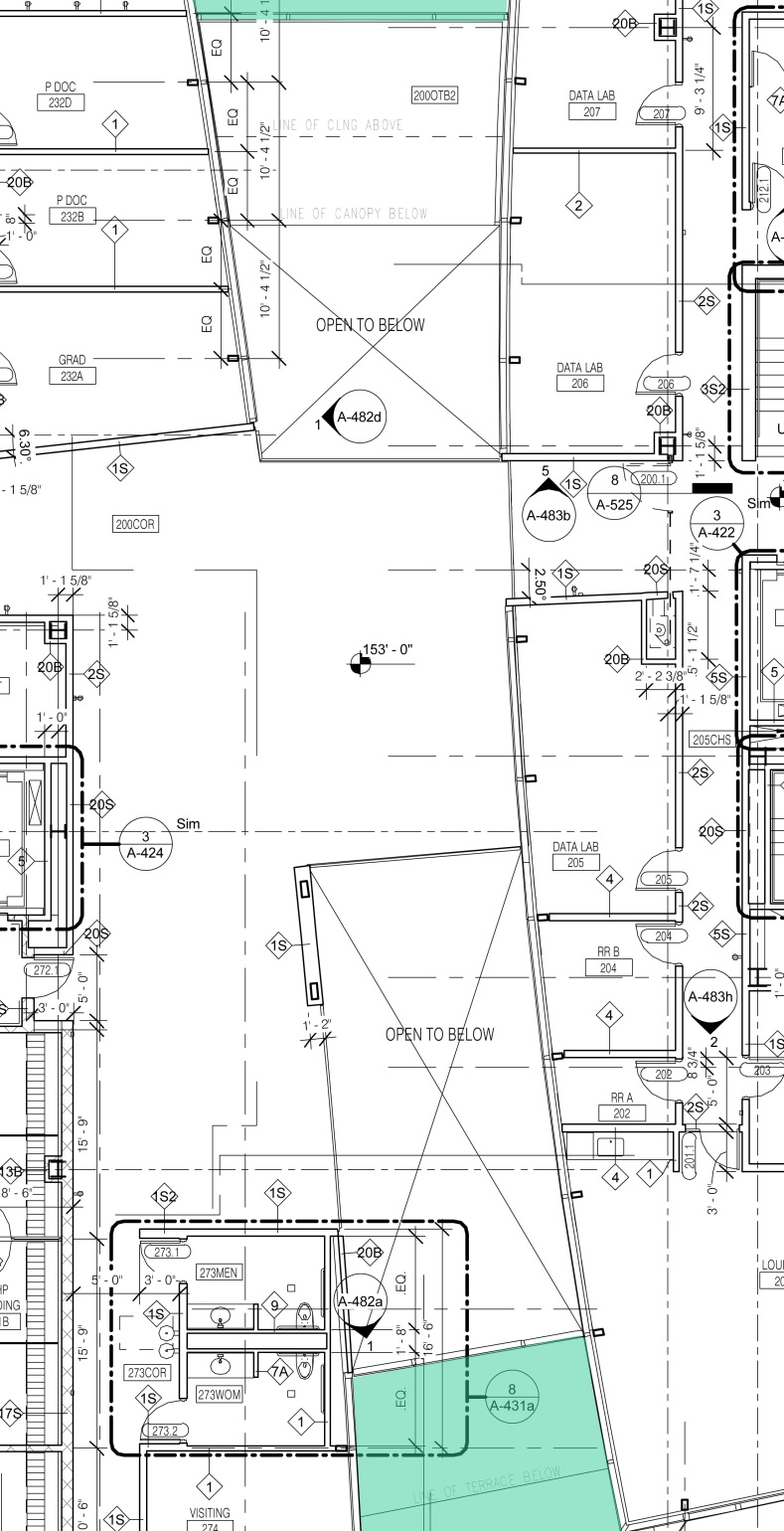 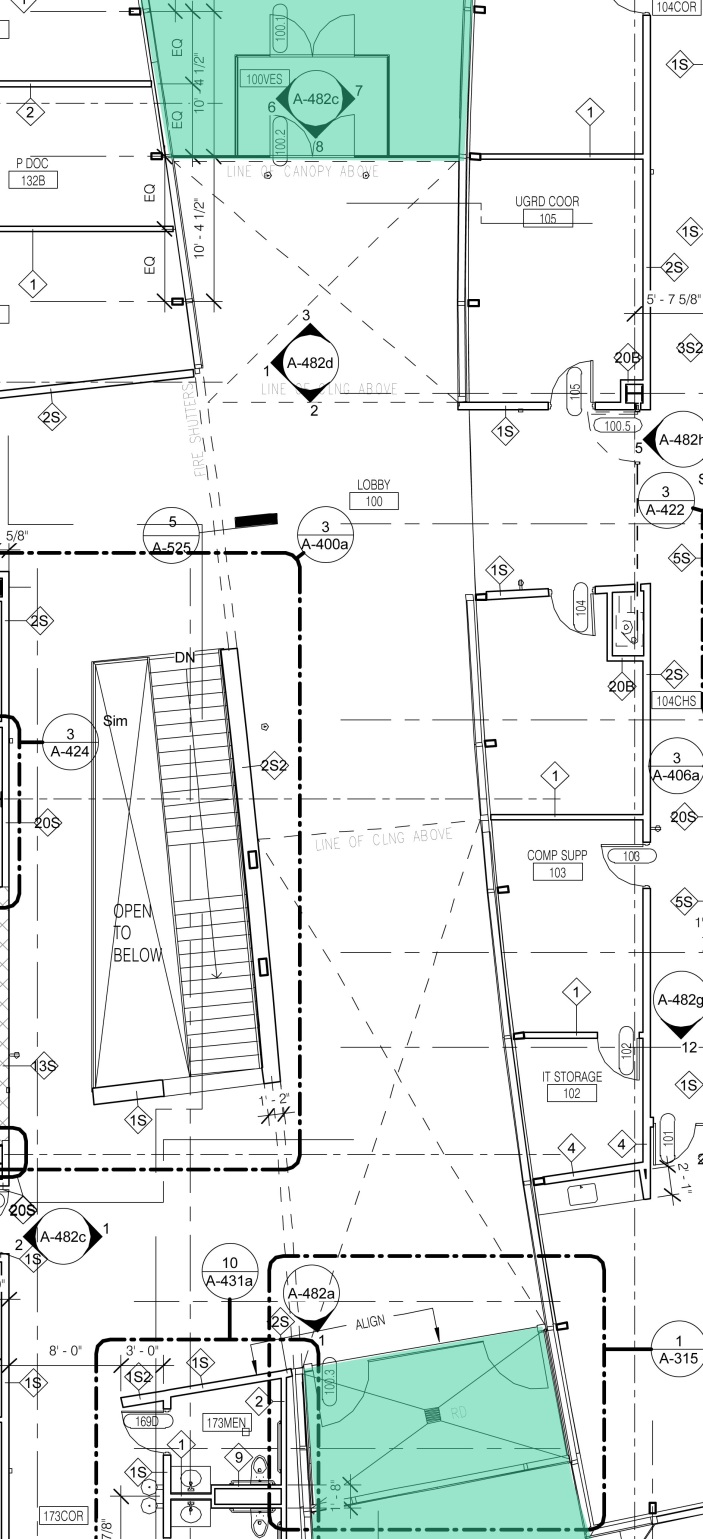 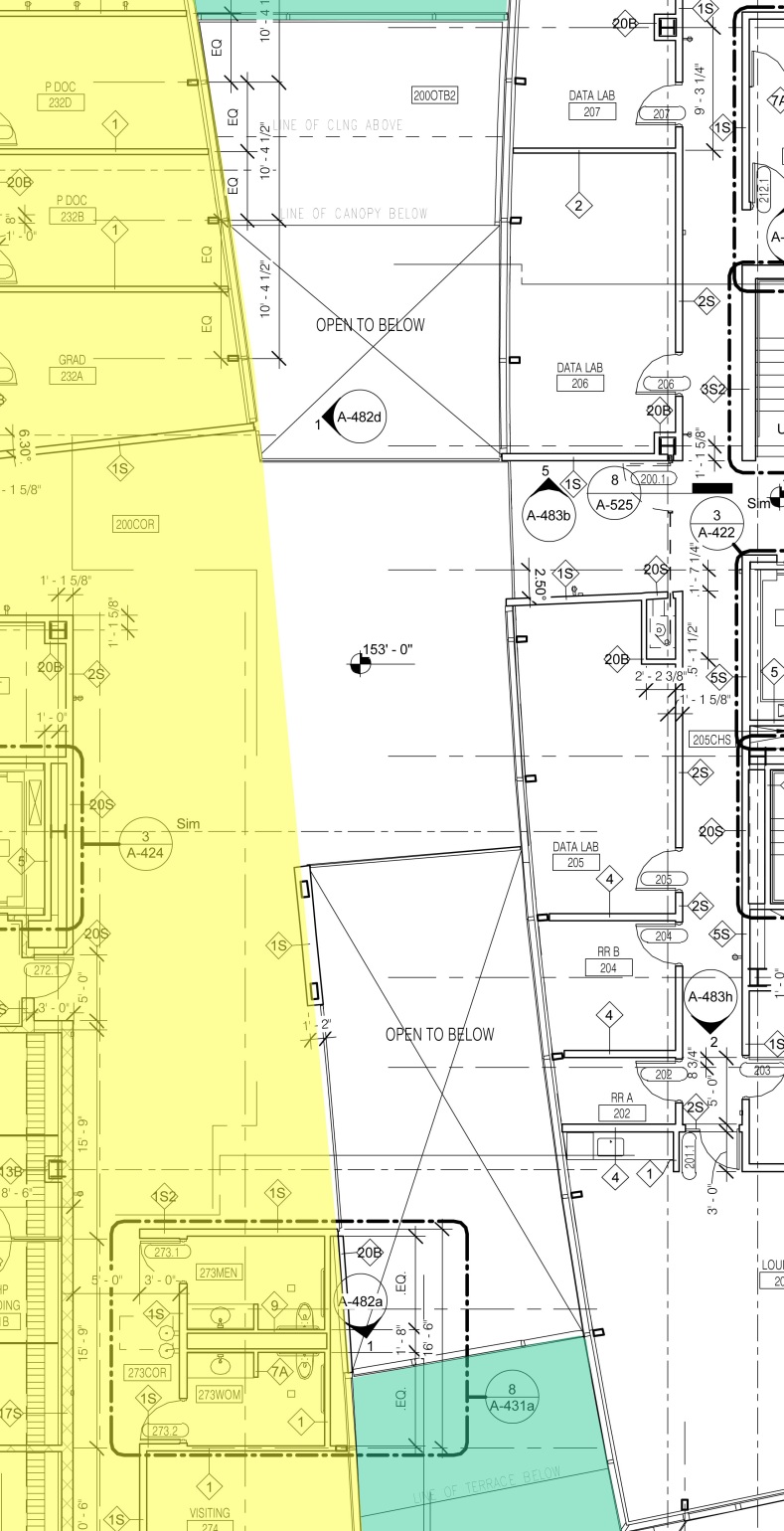 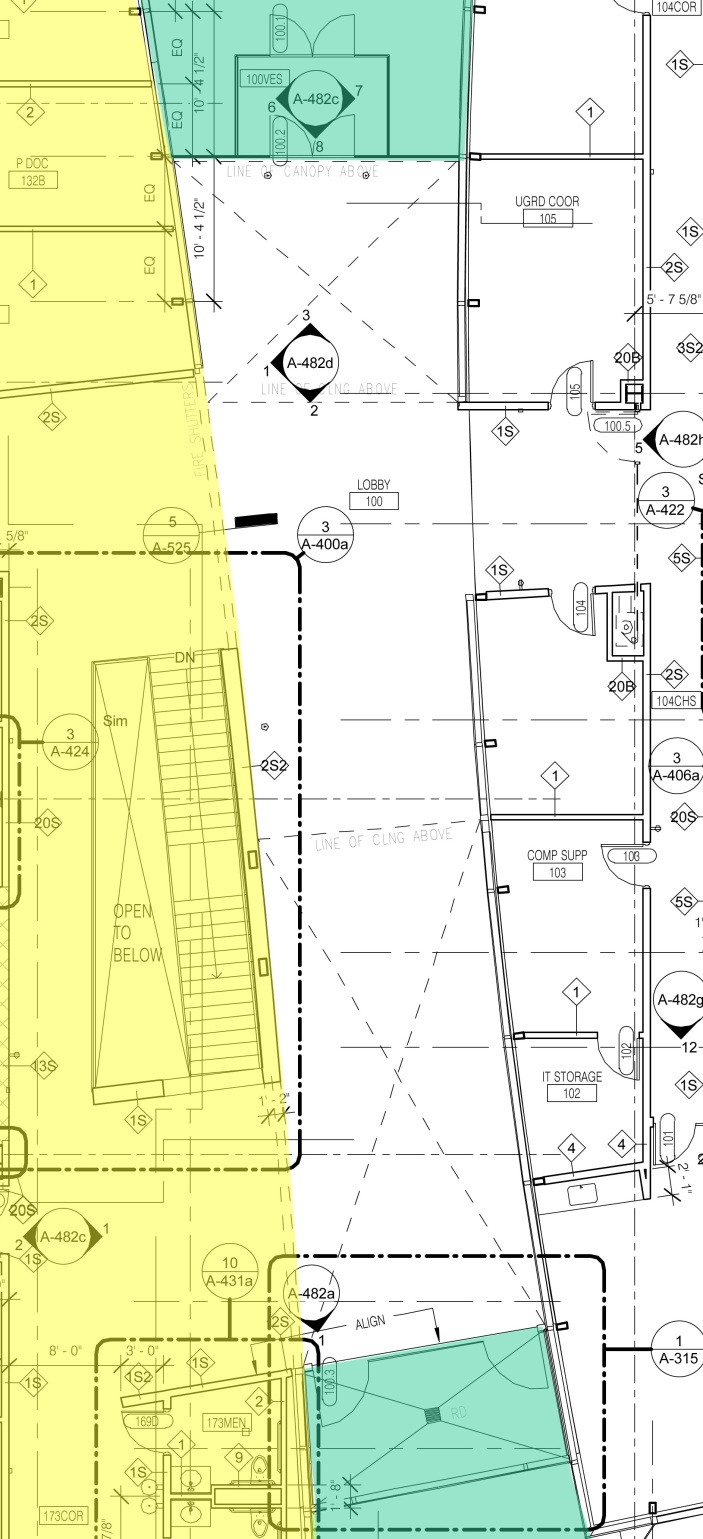 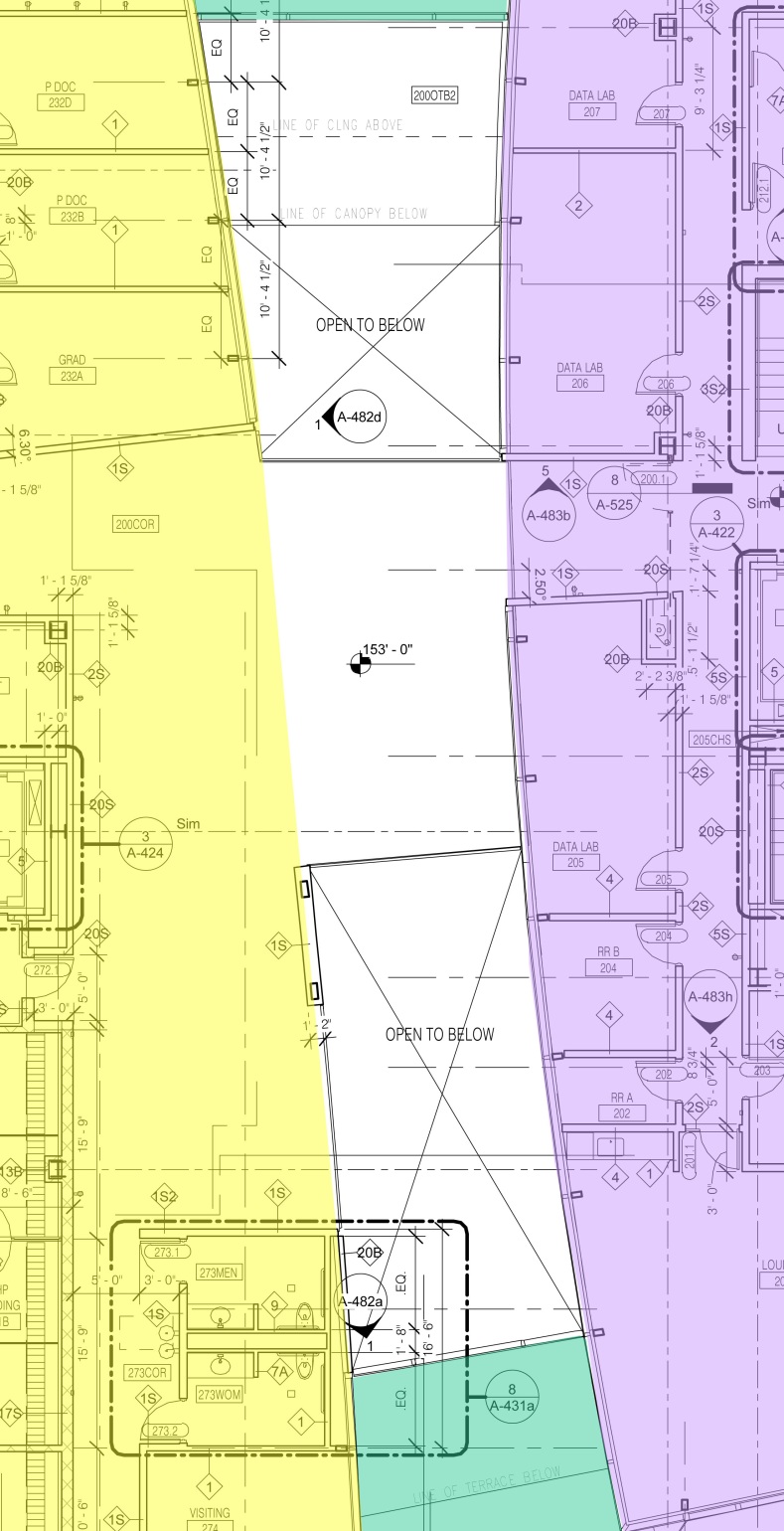 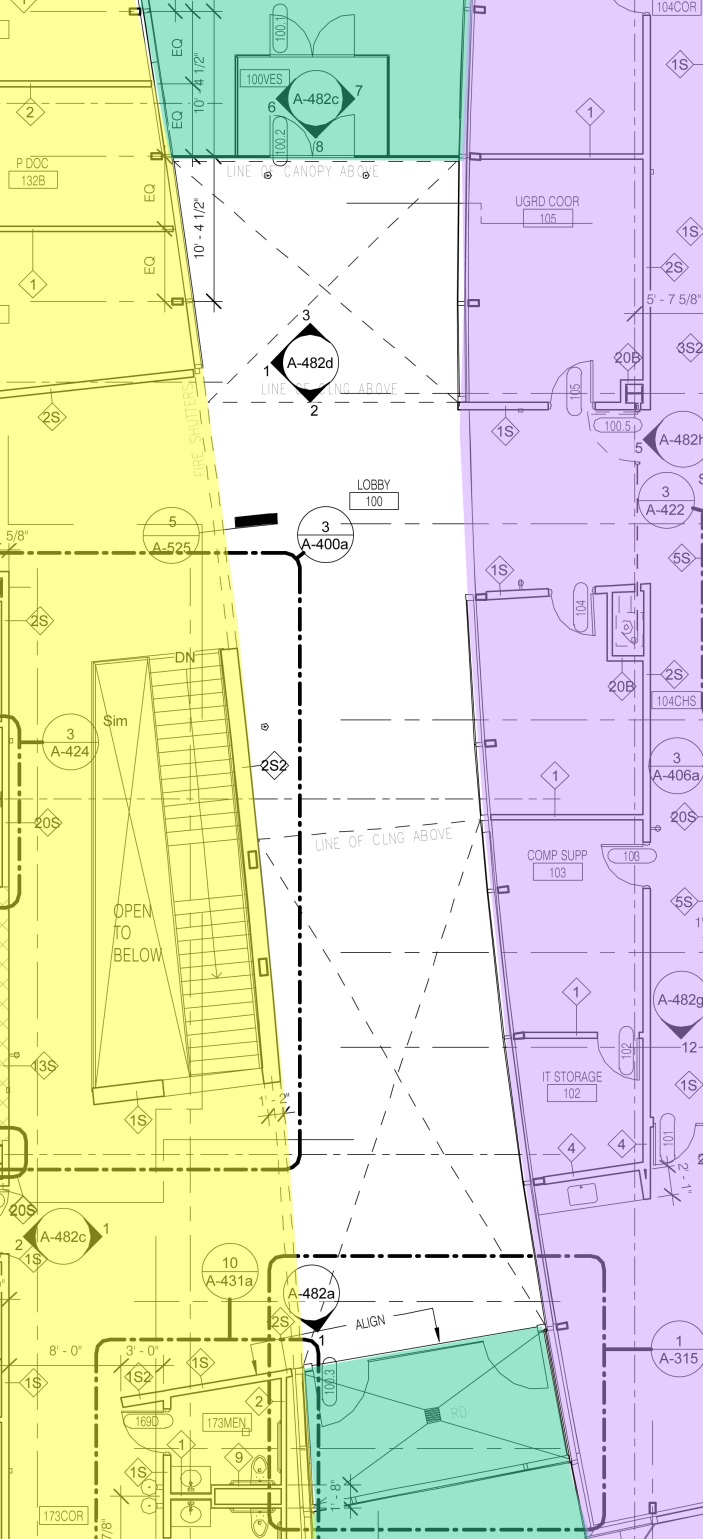 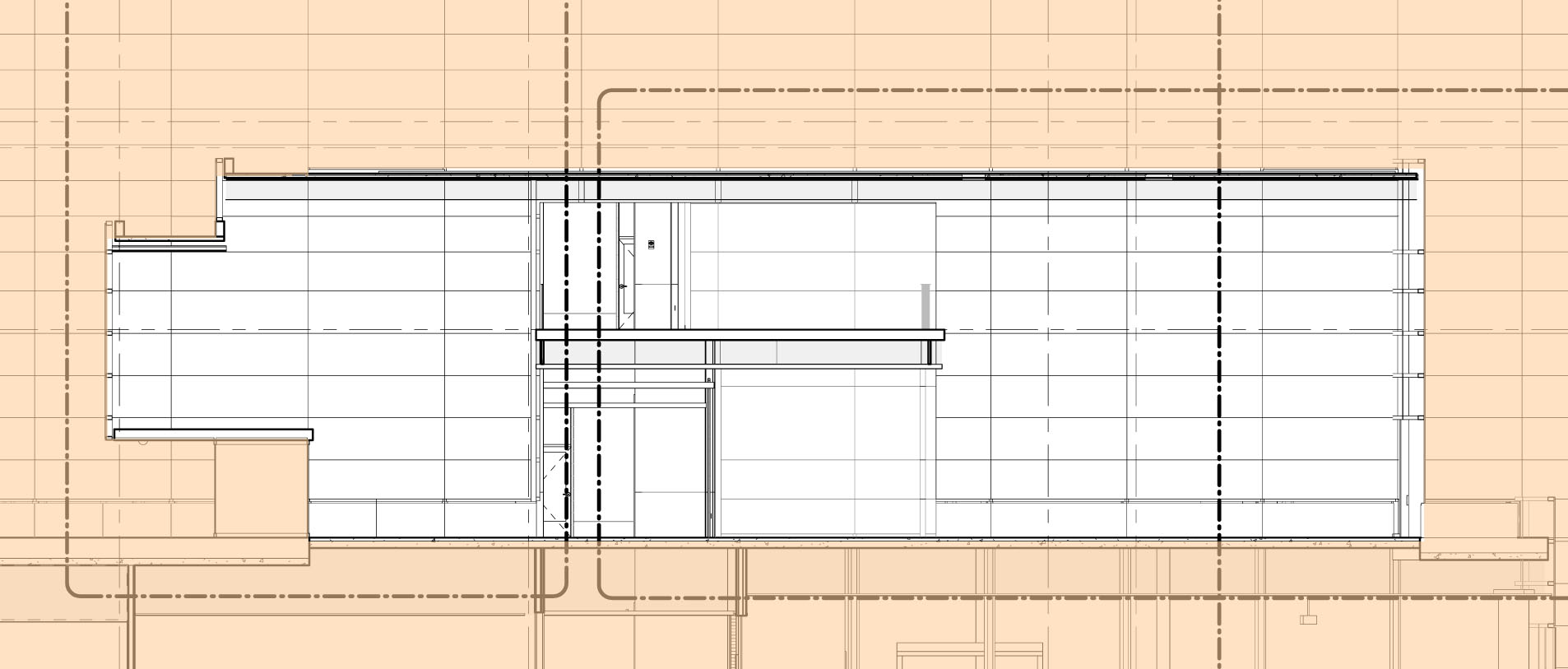 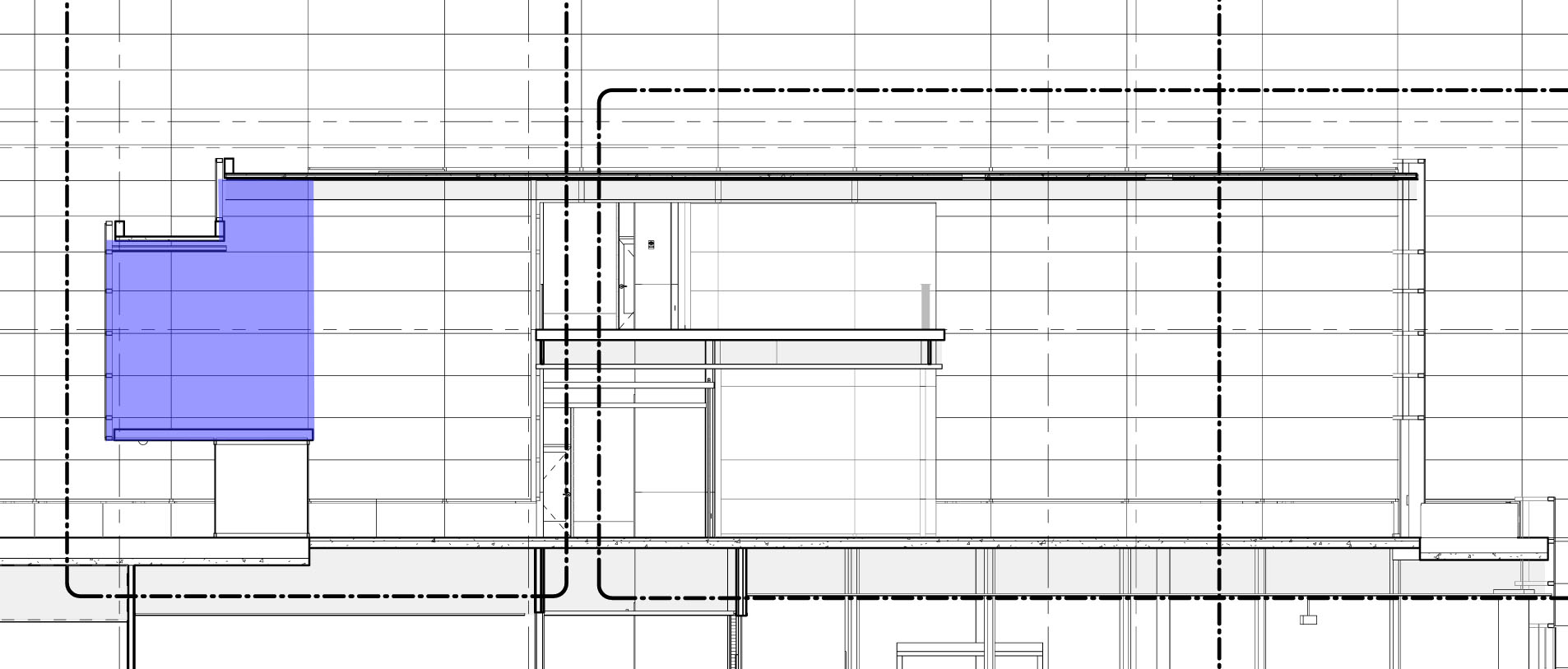 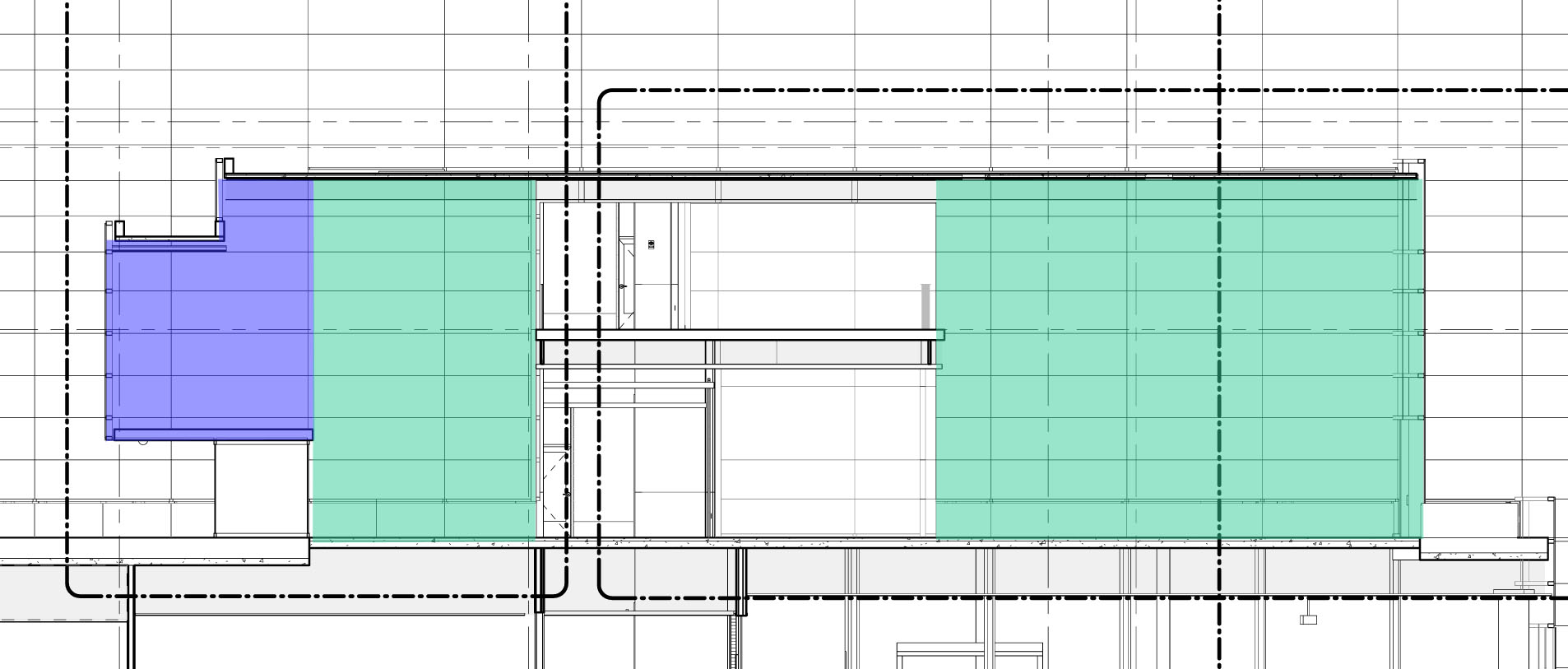 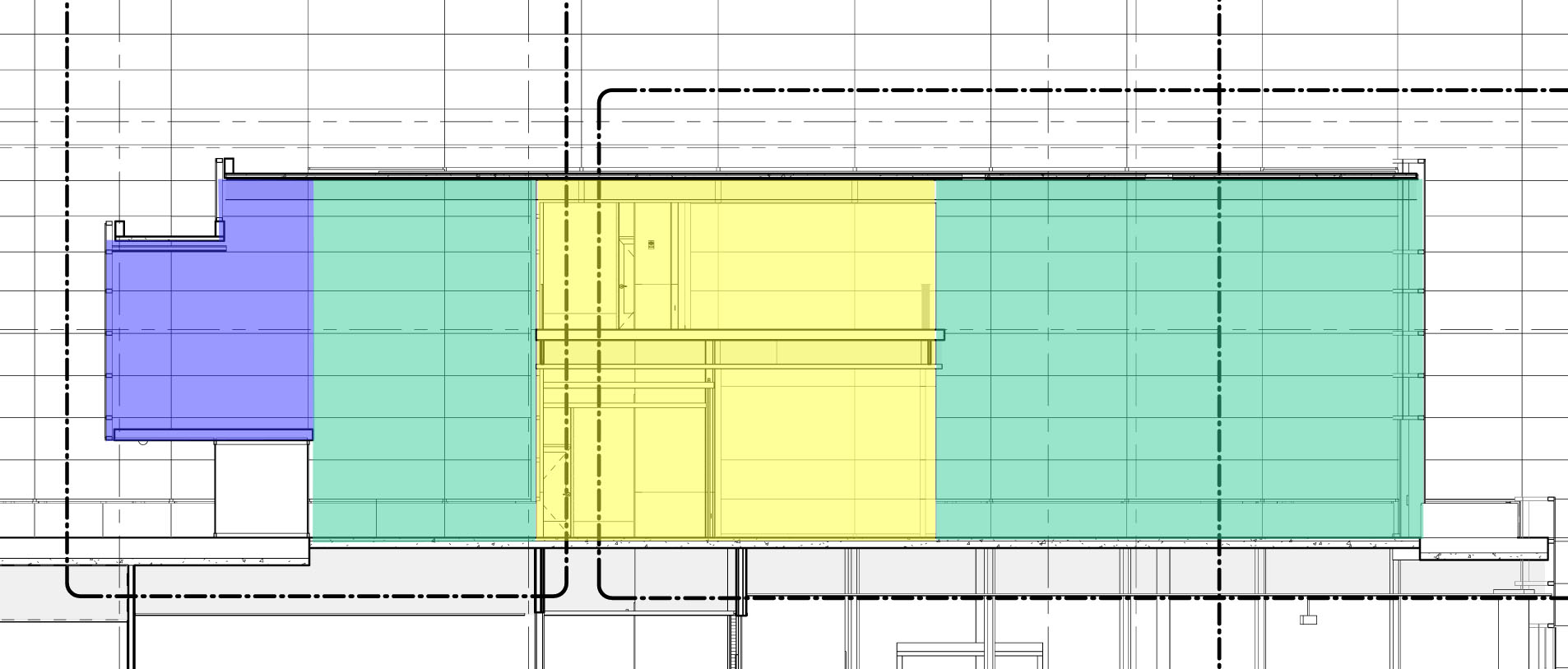 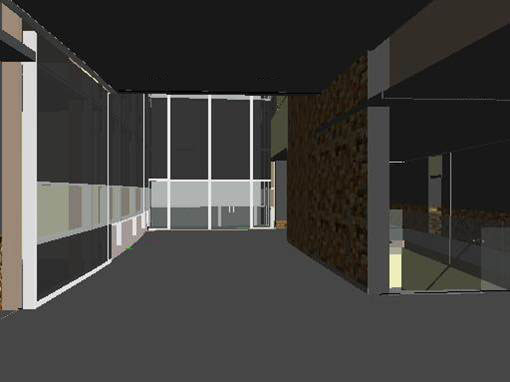 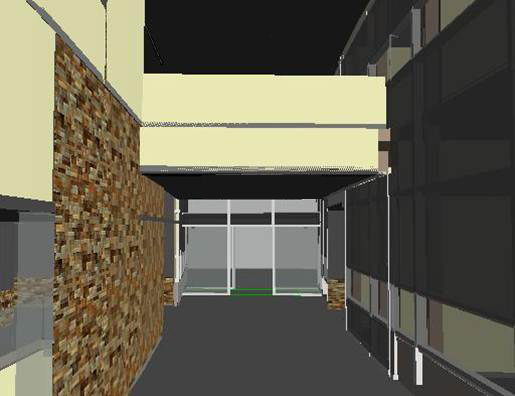 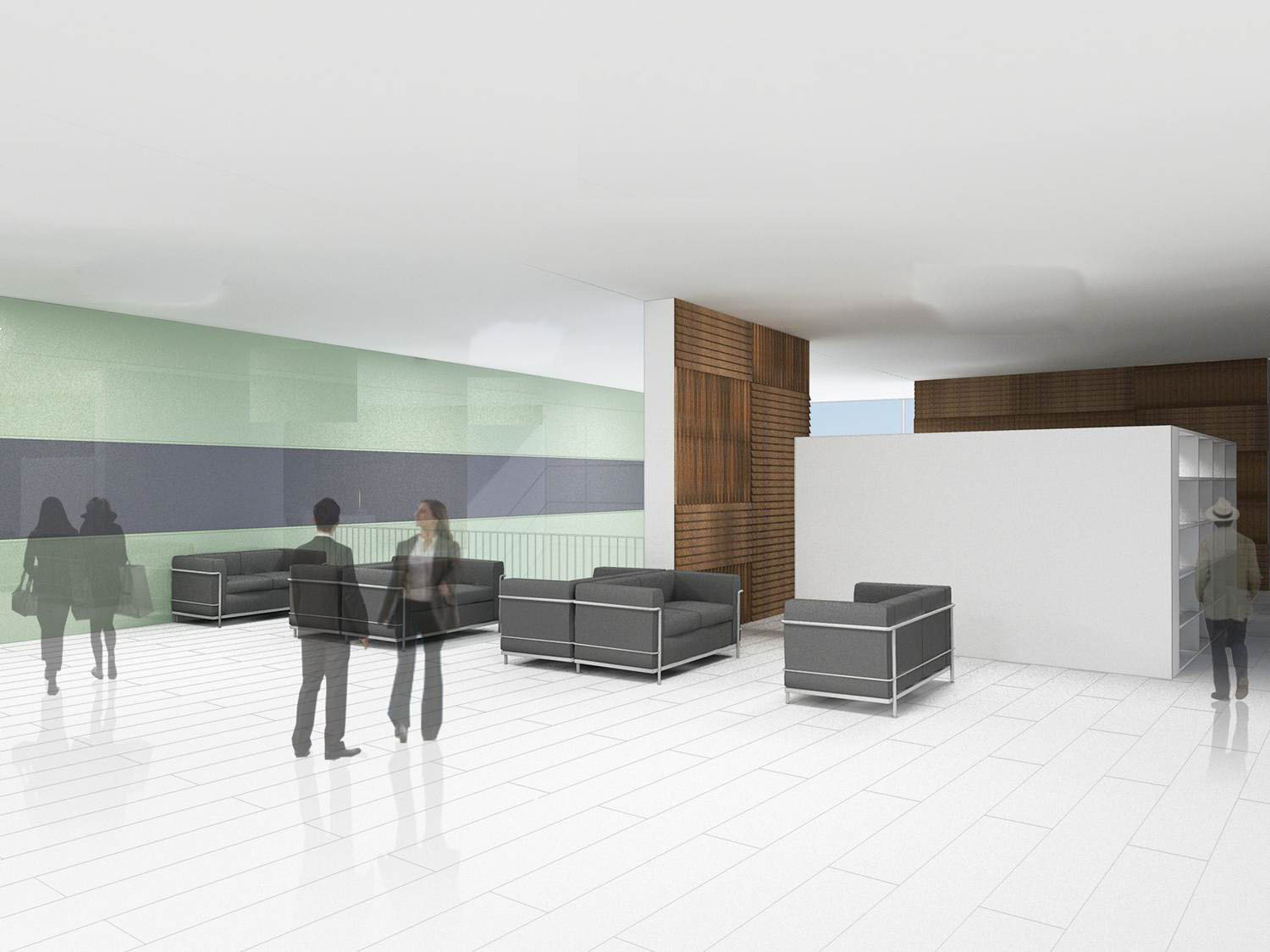 lobby – 3 schematic designs
lobby – architecture
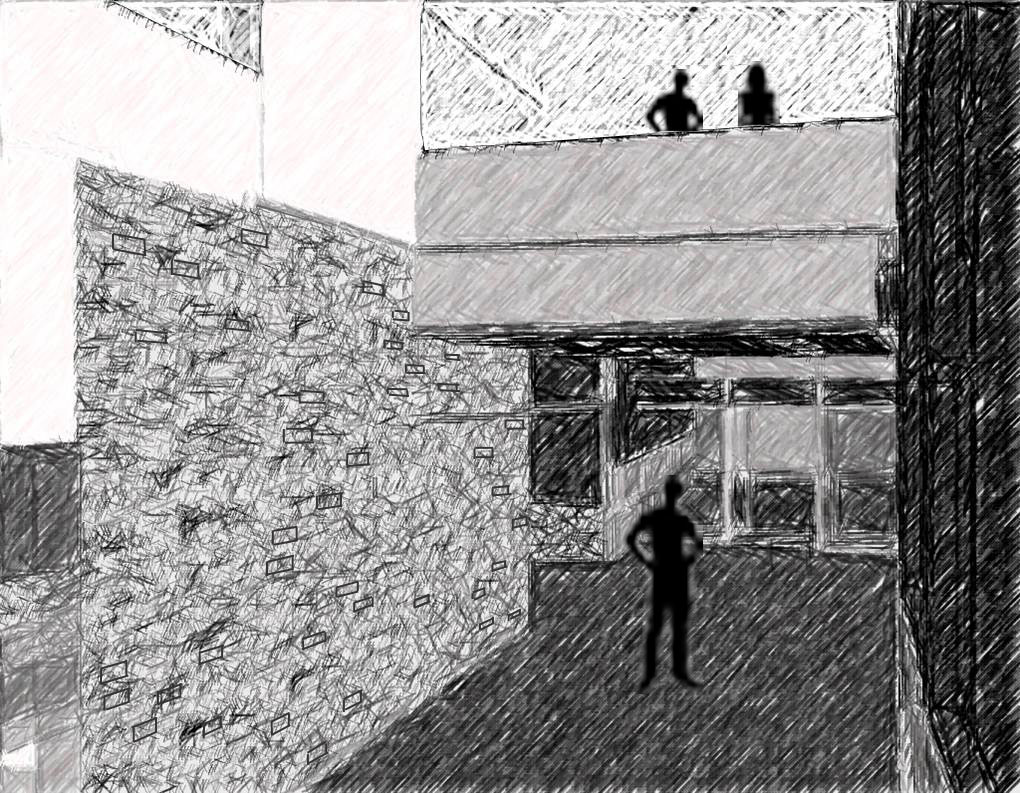 building as brain activity
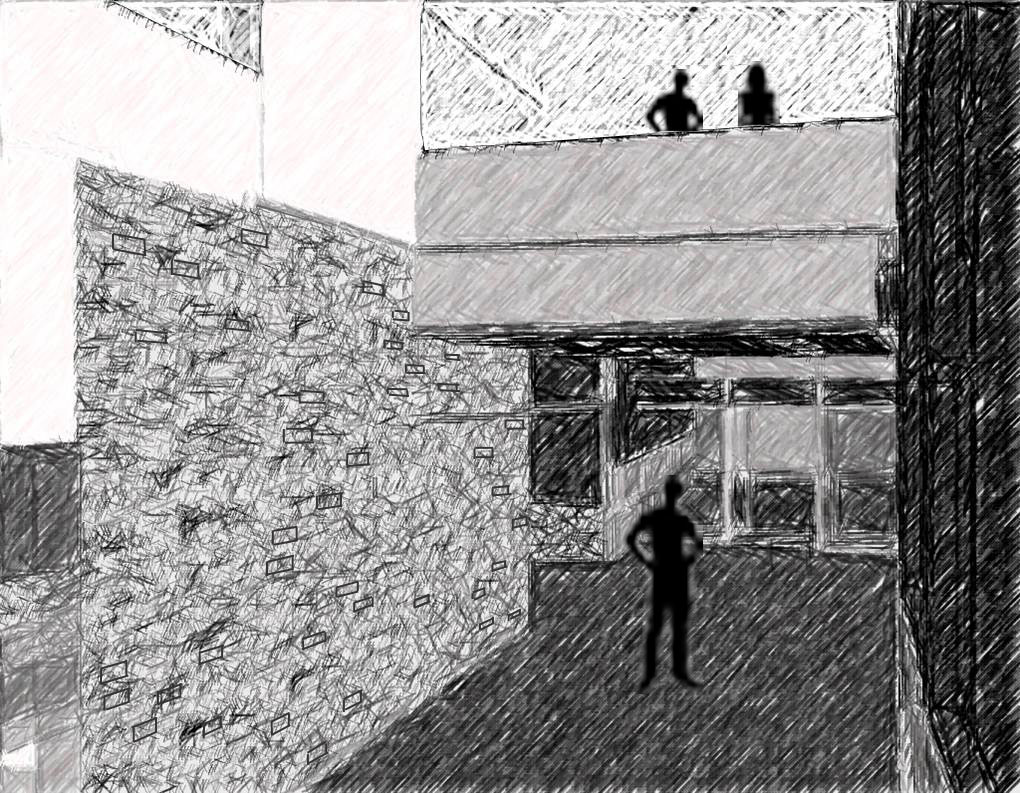 mirroring opposites
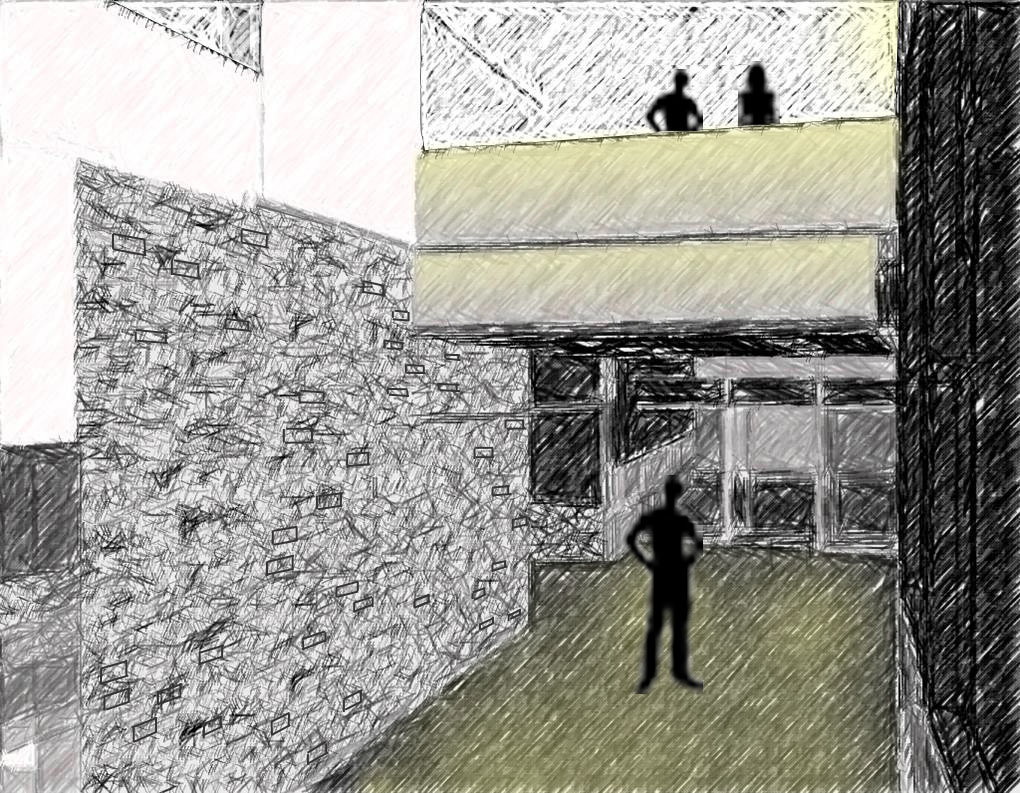 [Speaker Notes: Erco quintessence for metal halide]
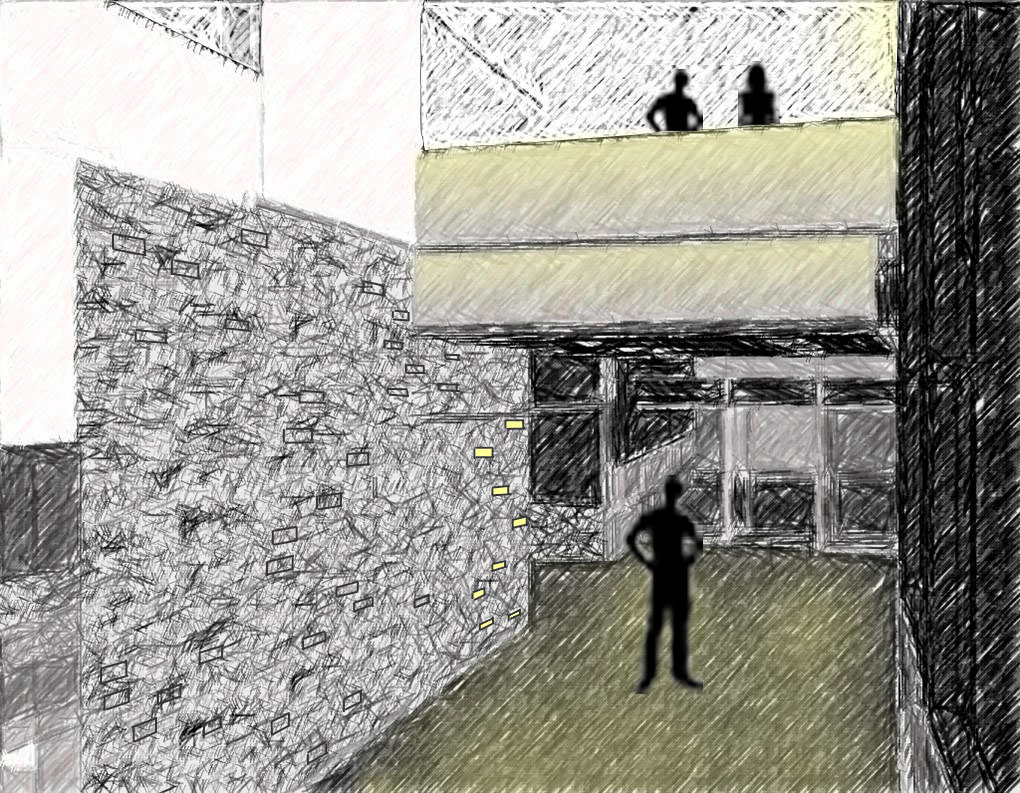 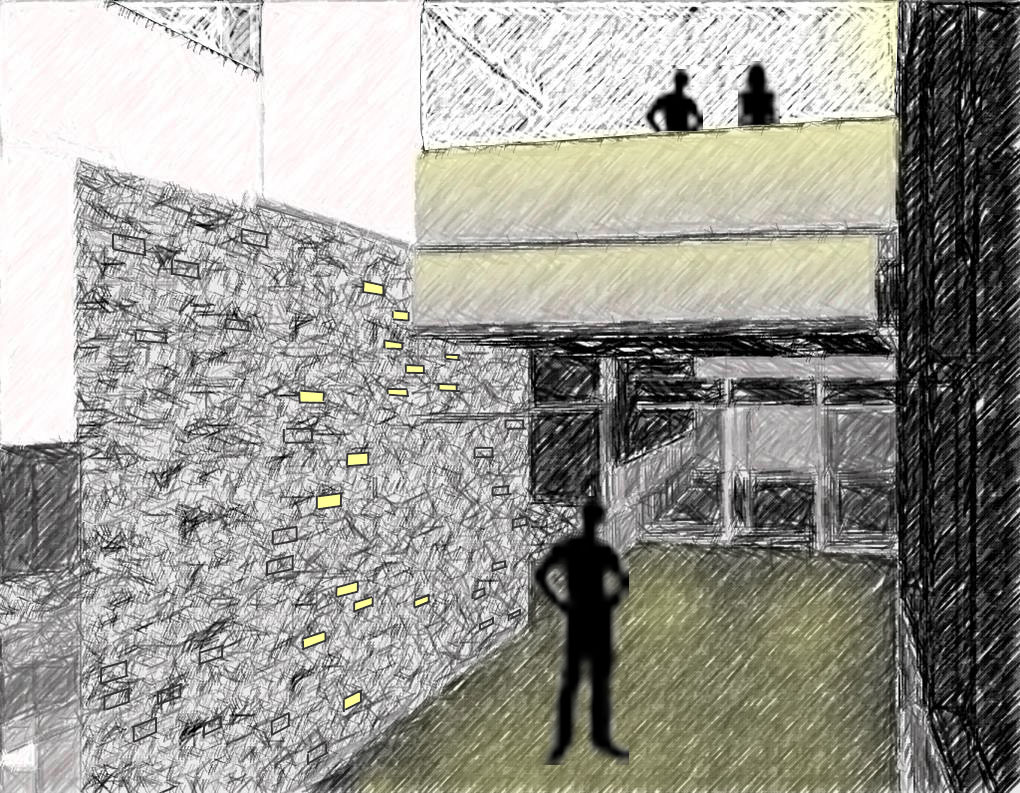 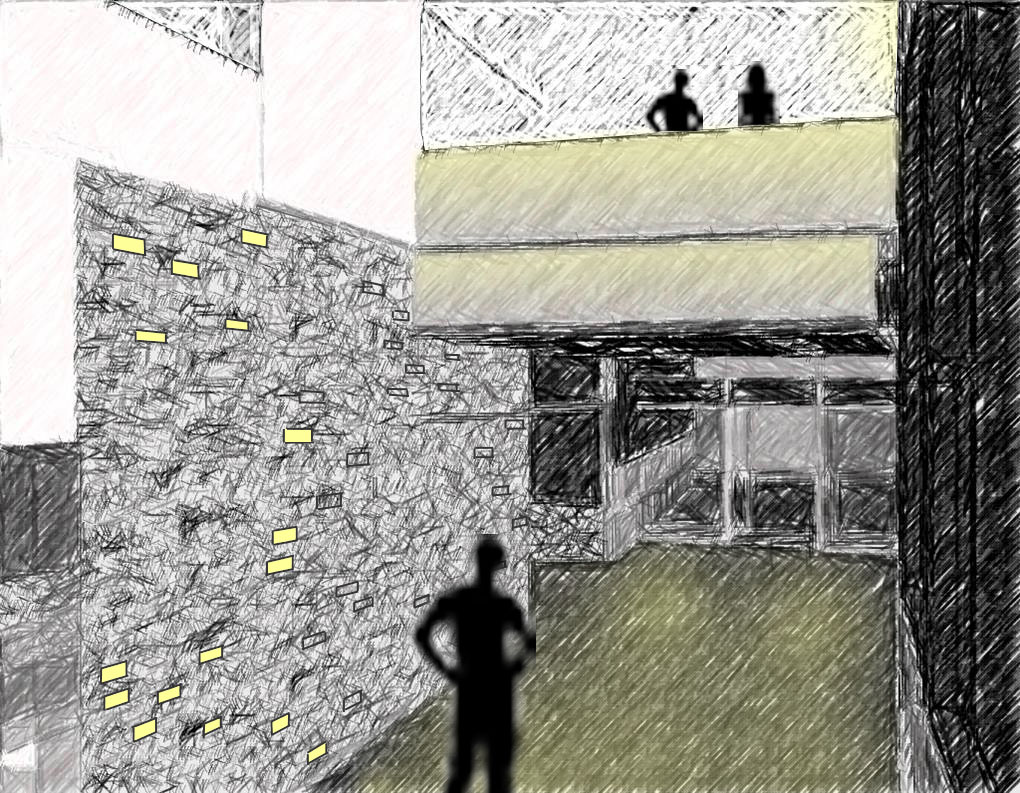 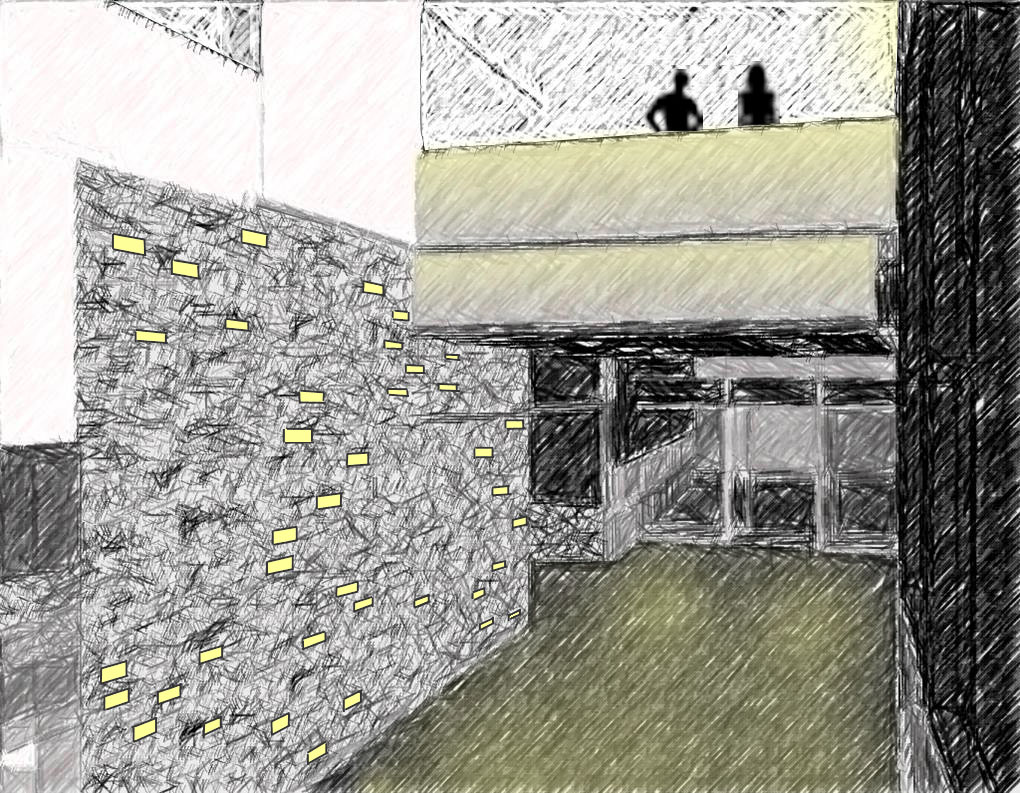 [Speaker Notes: Erco quintessence for metal halide , martini light porfido]
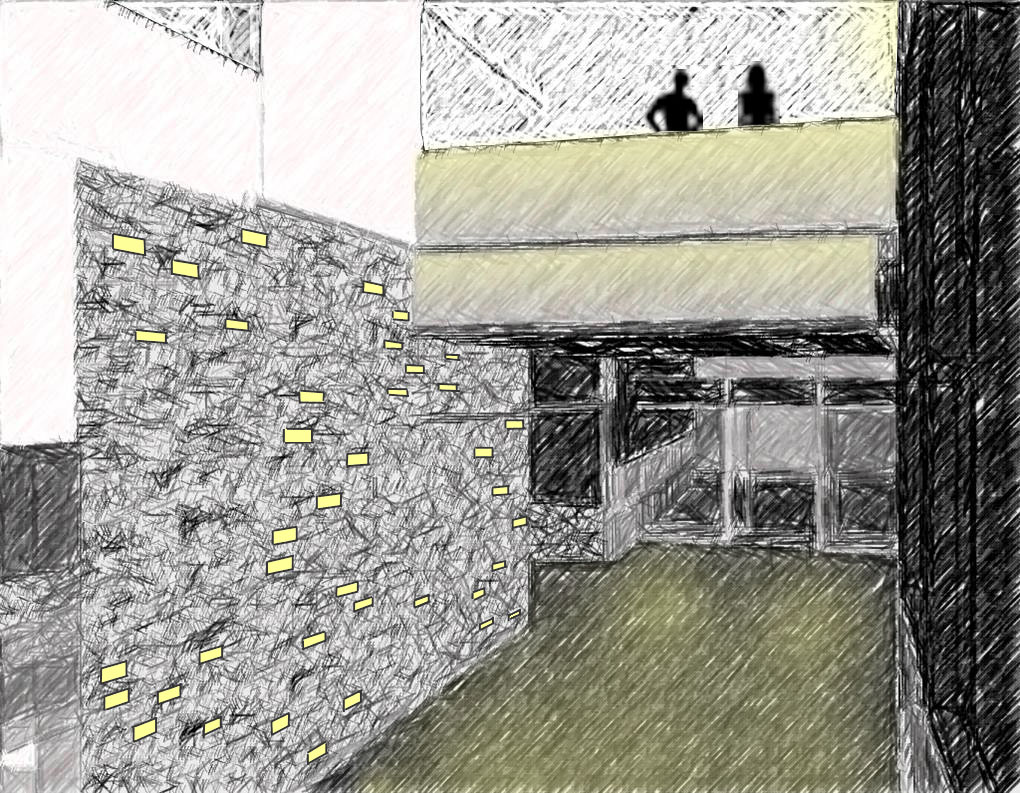 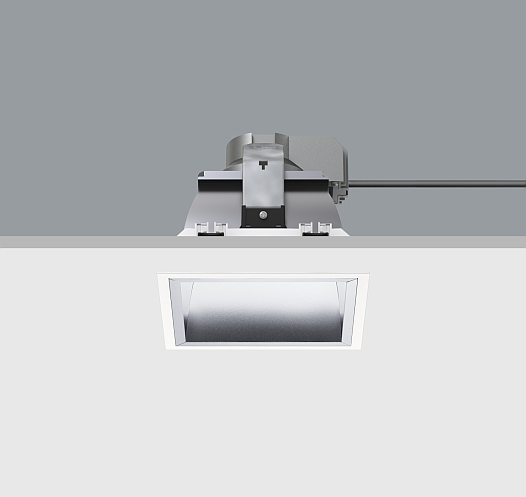 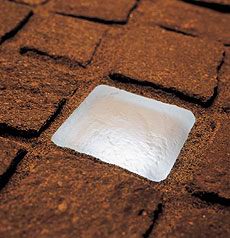 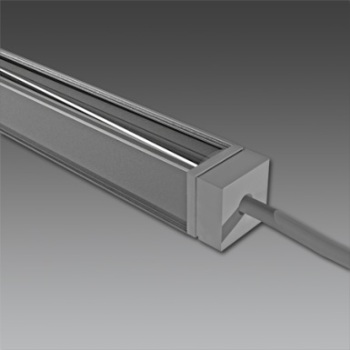 [Speaker Notes: Erco quintessence for metal halide , martini light porfido , cooper io]
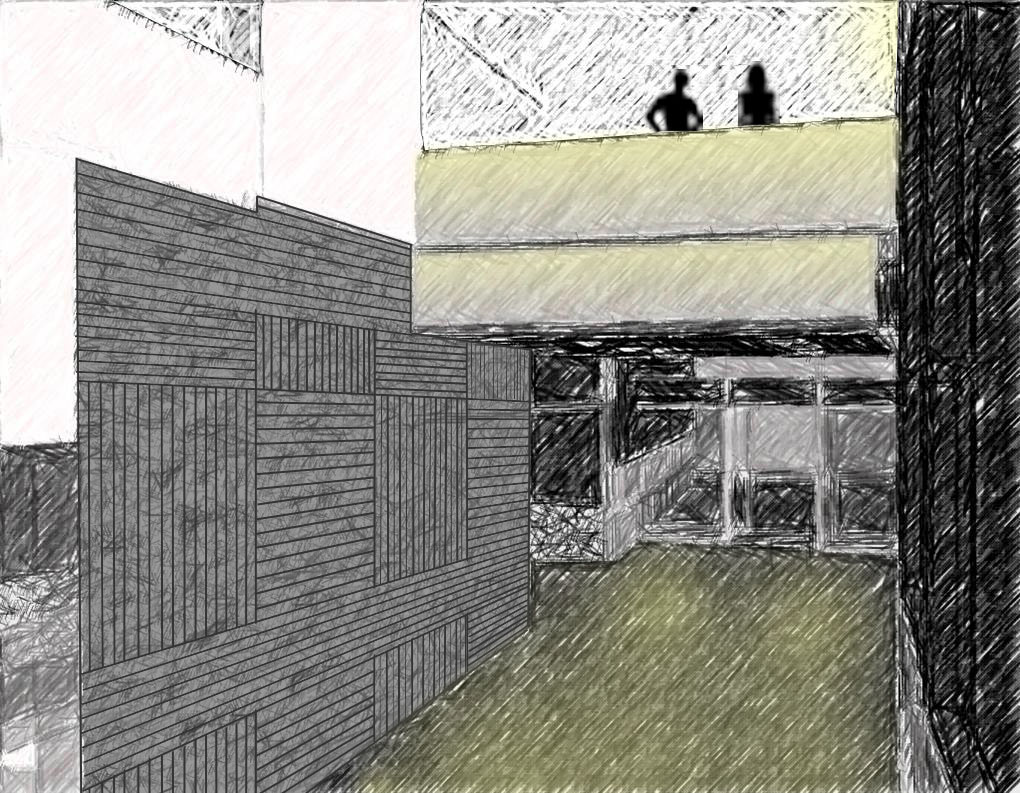 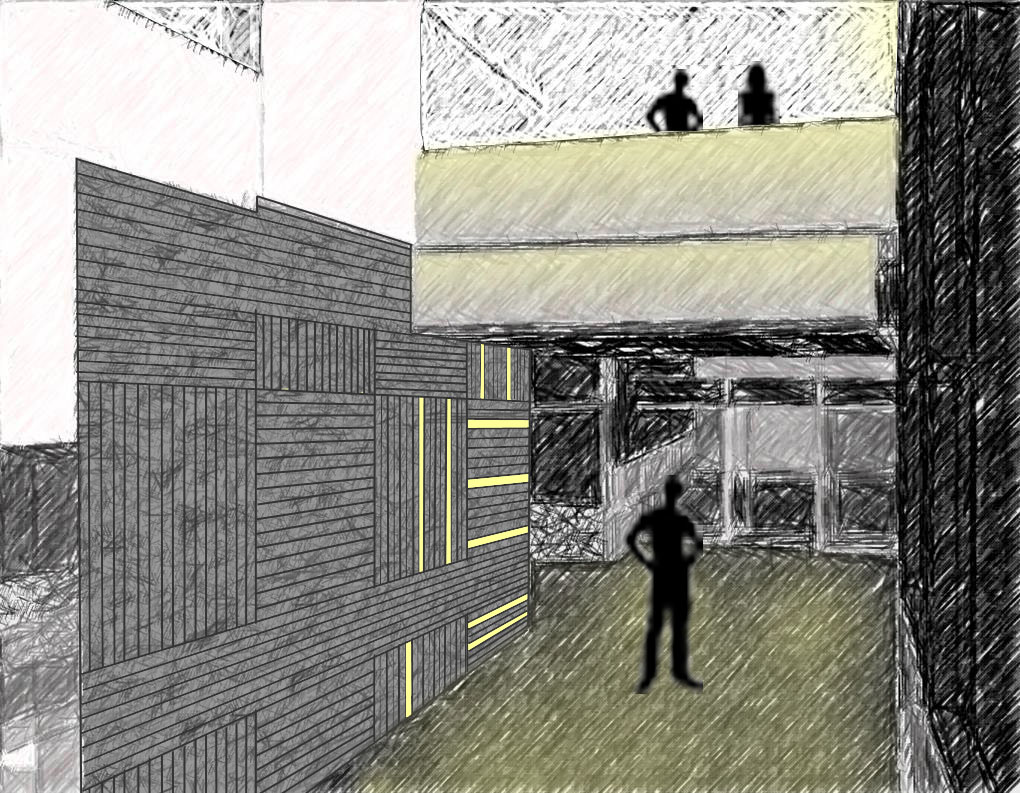 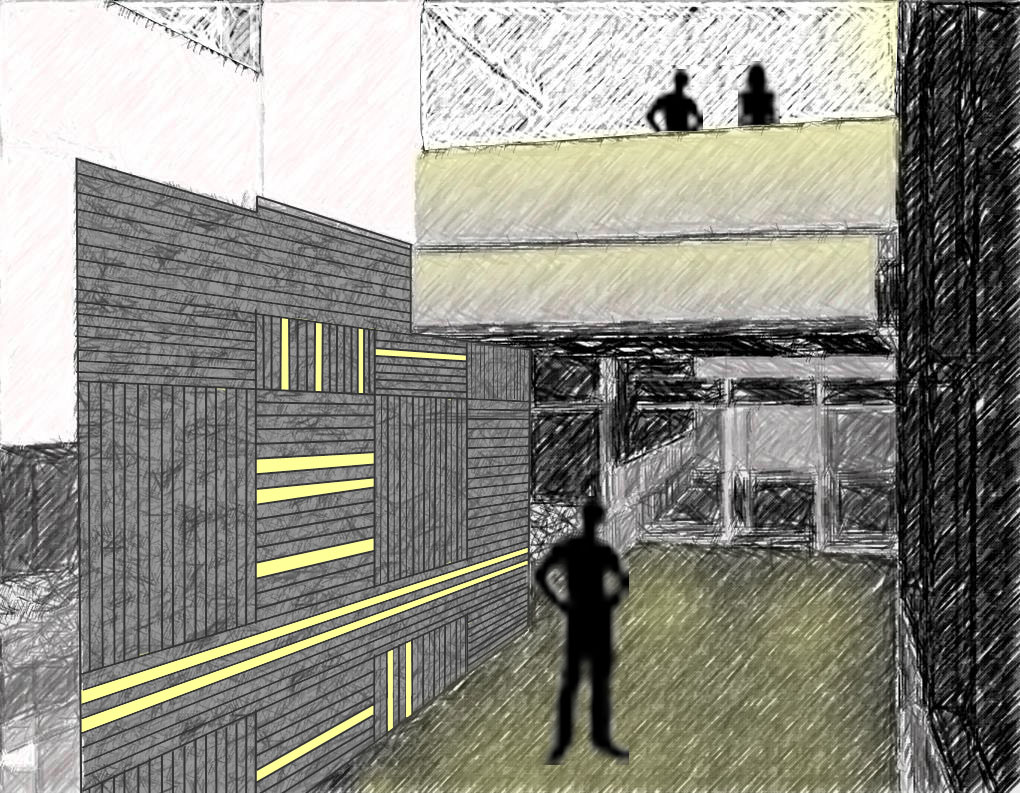 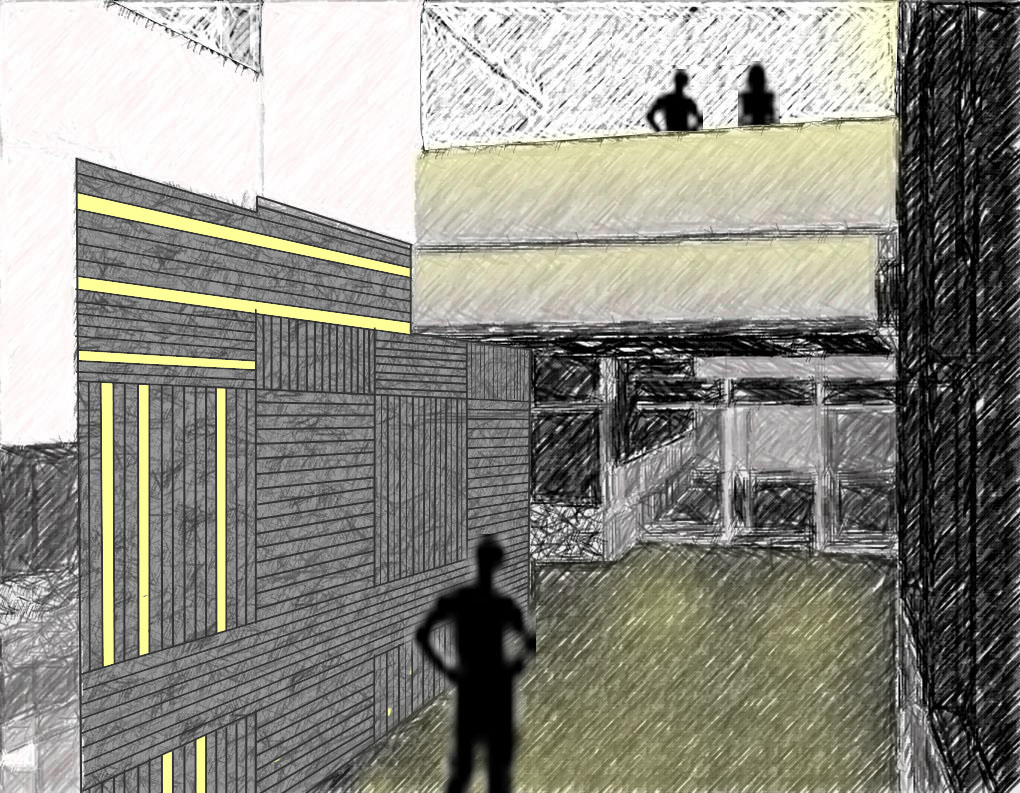 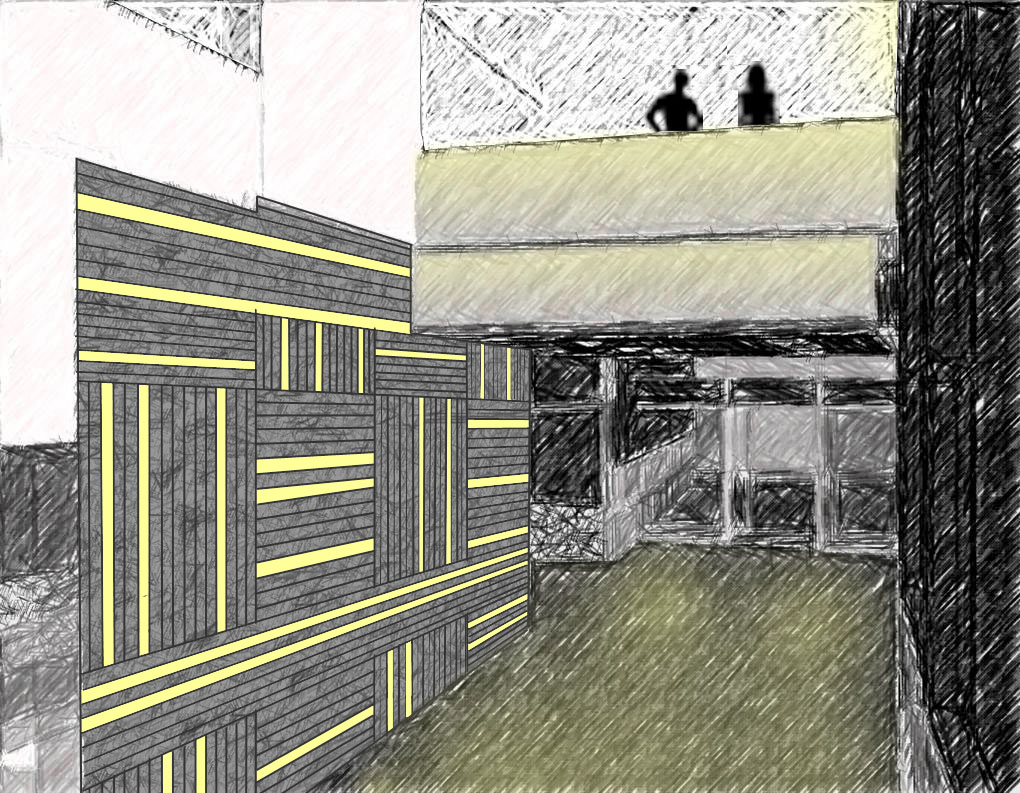 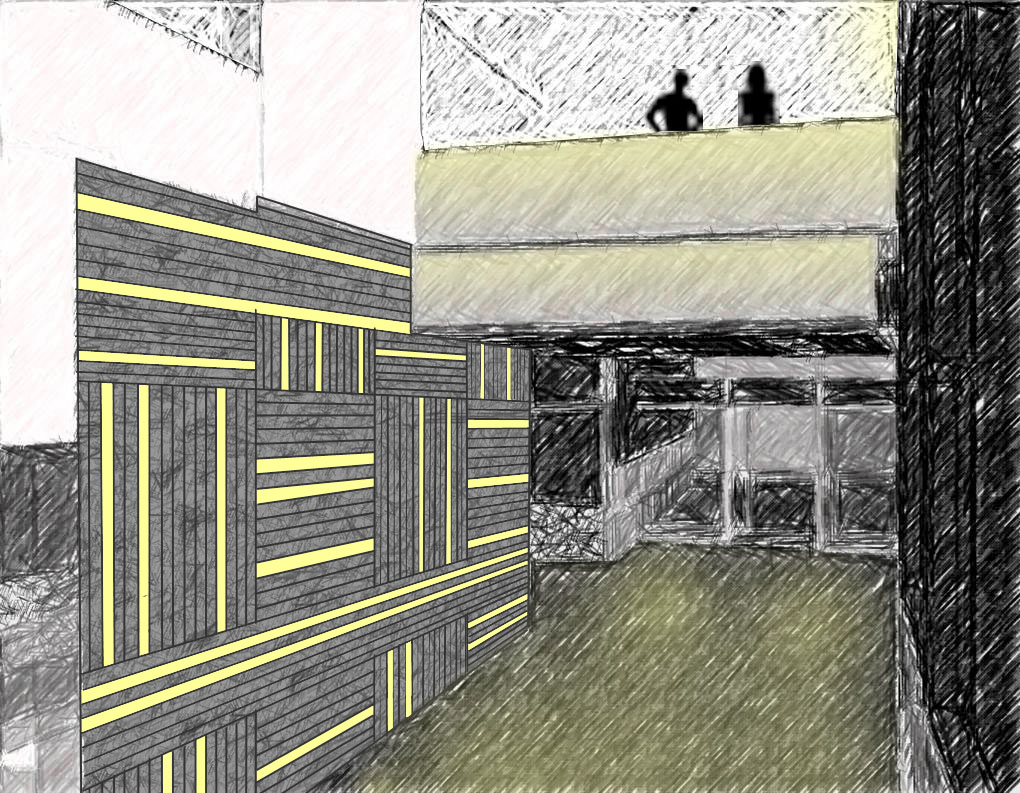 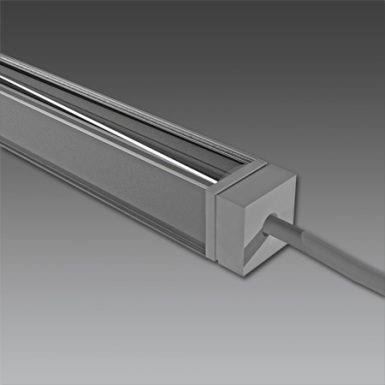 [Speaker Notes: cooper lighting io line .75]
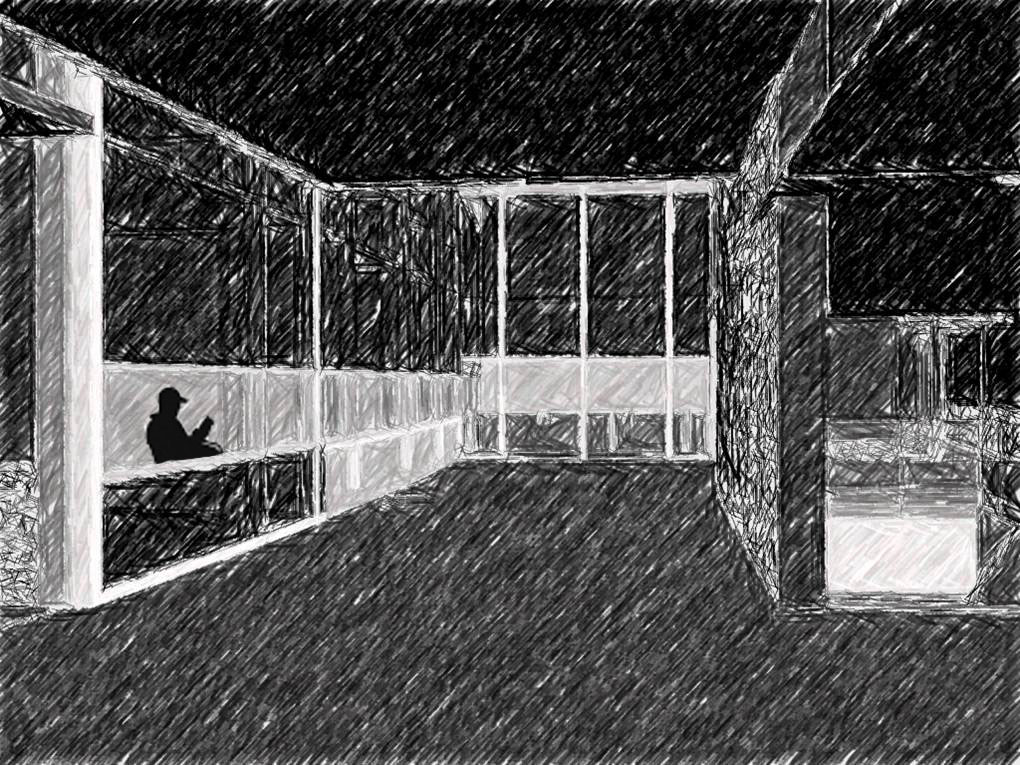 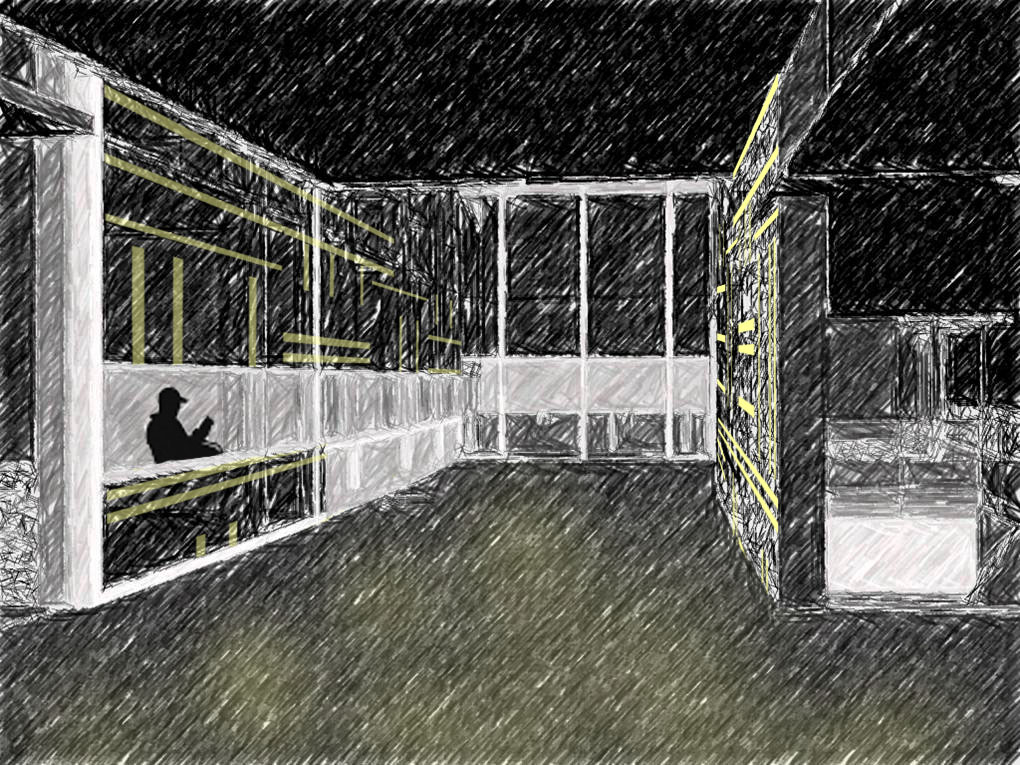 lobby – neuroscience
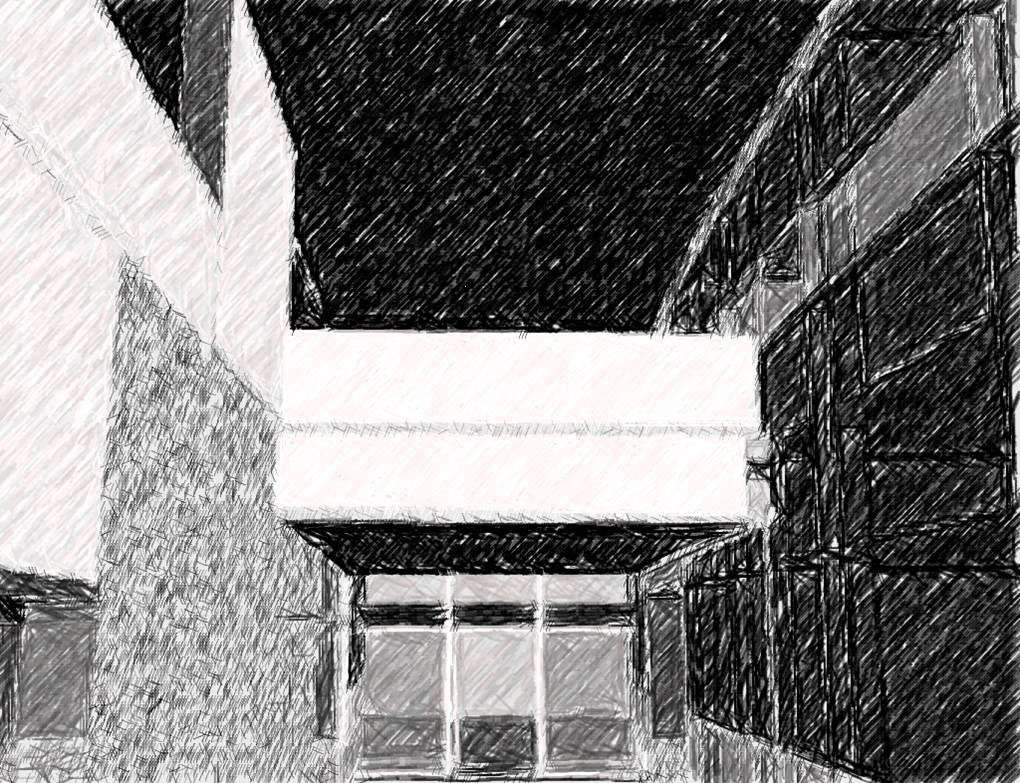 connection
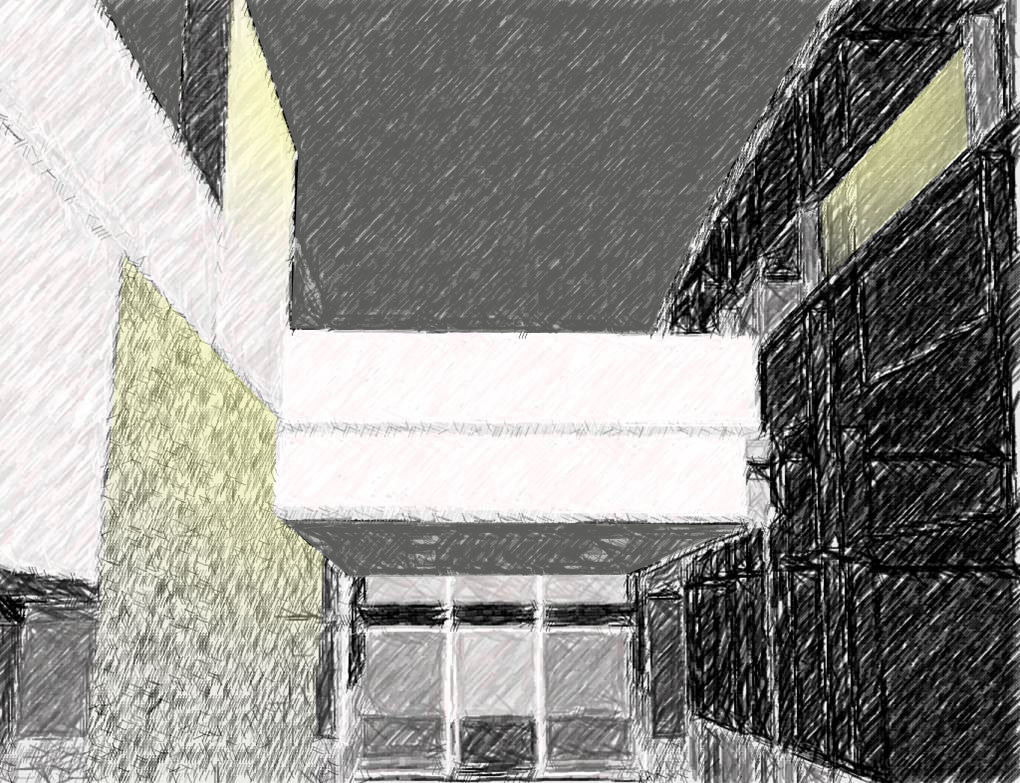 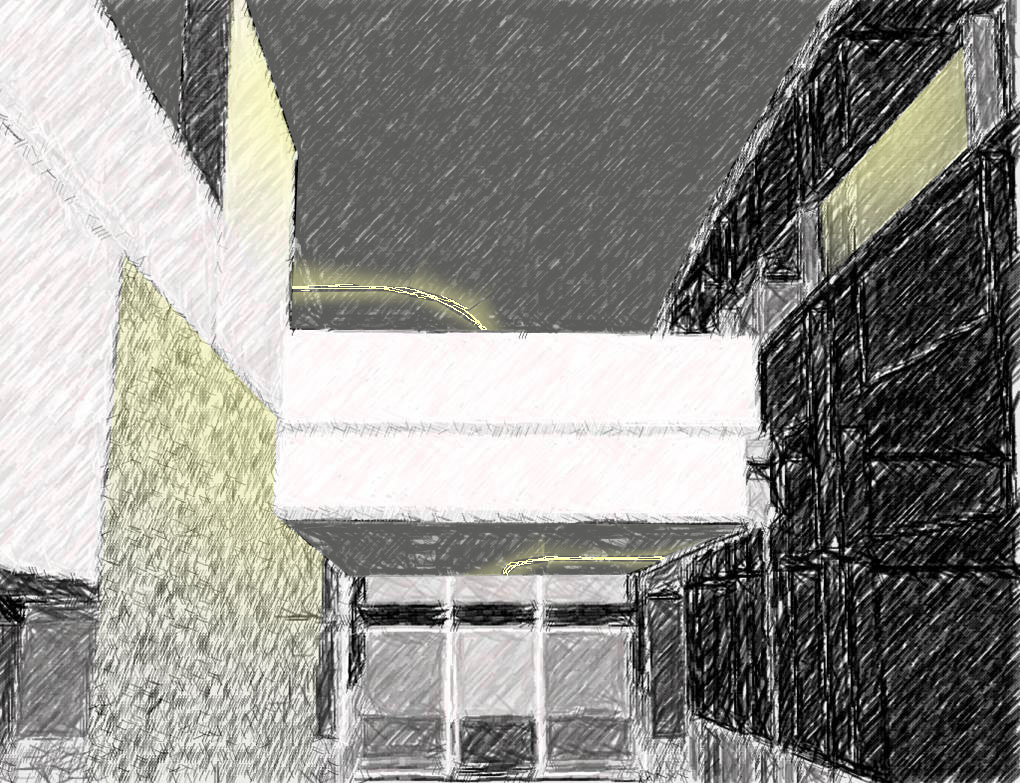 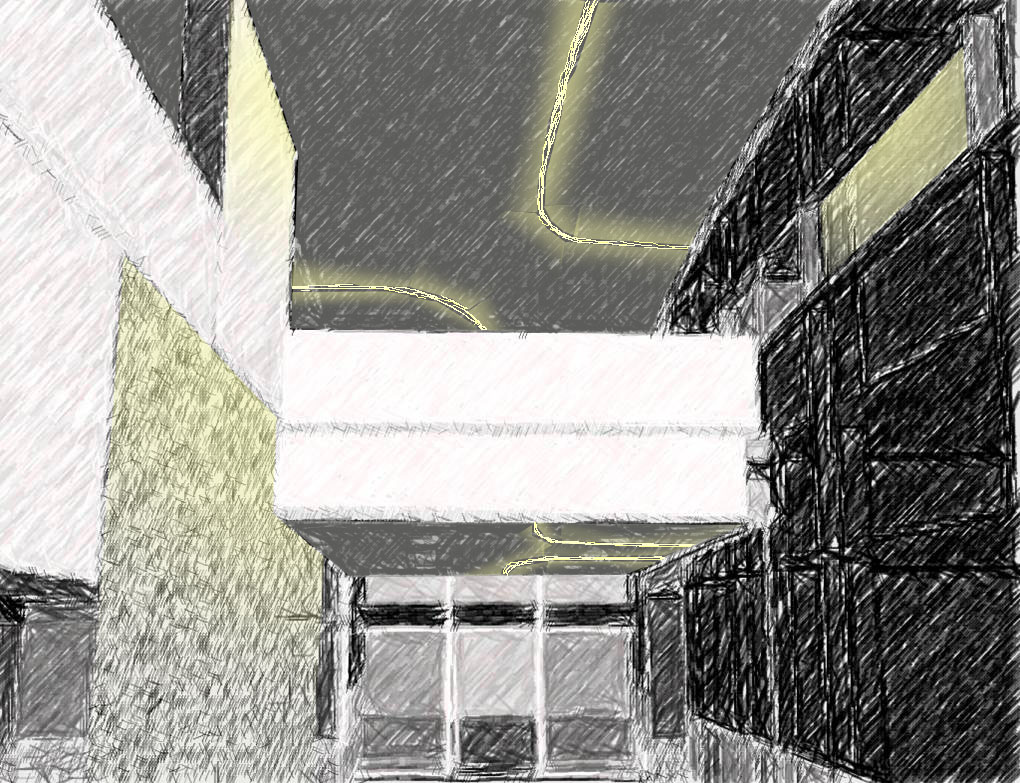 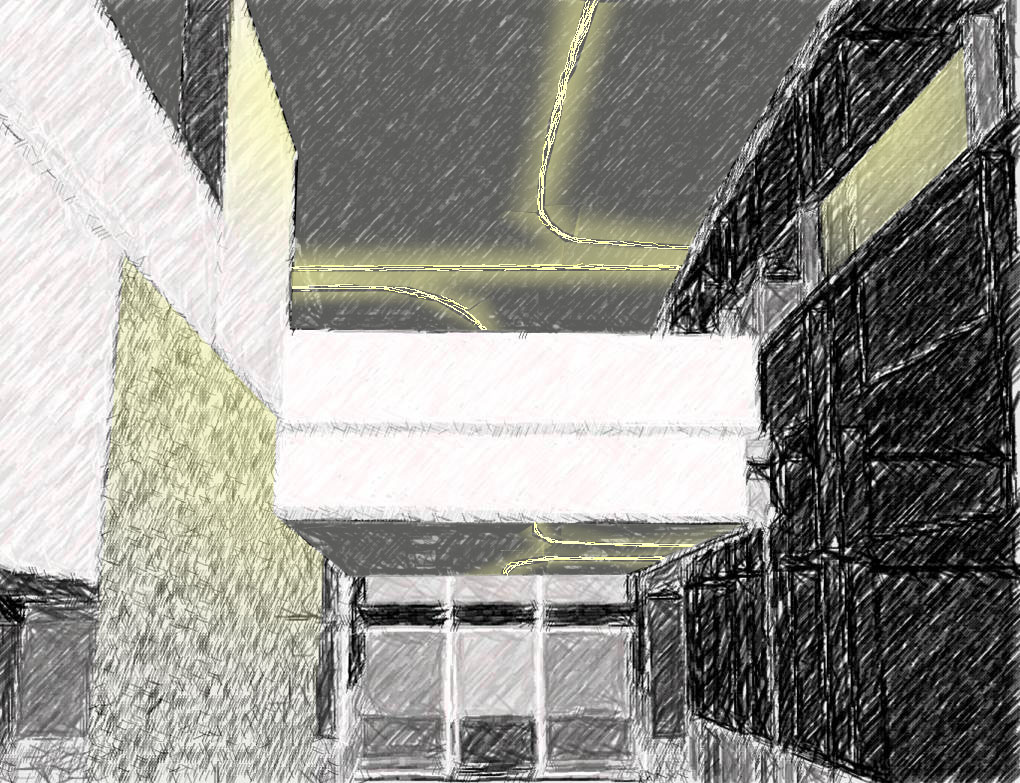 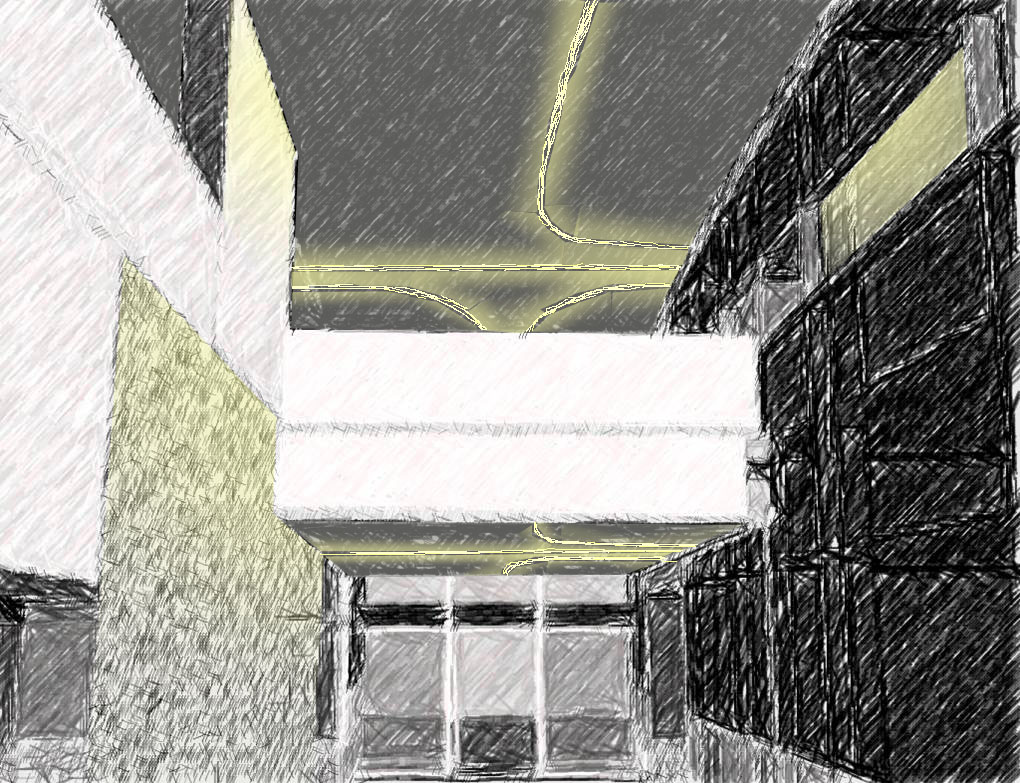 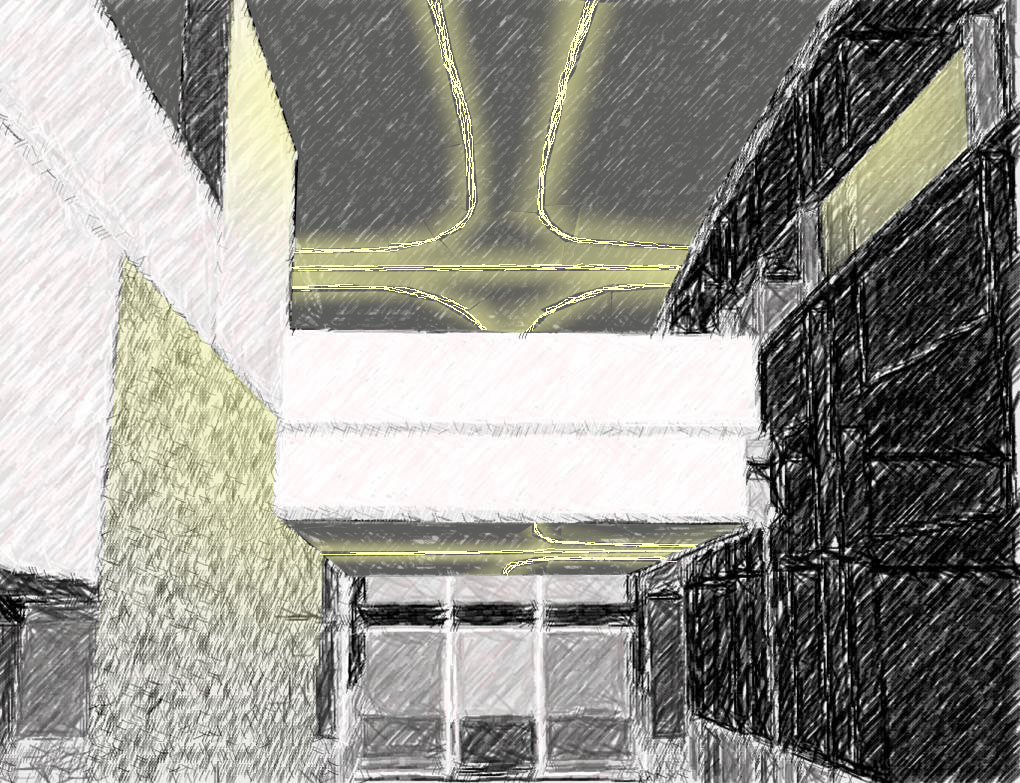 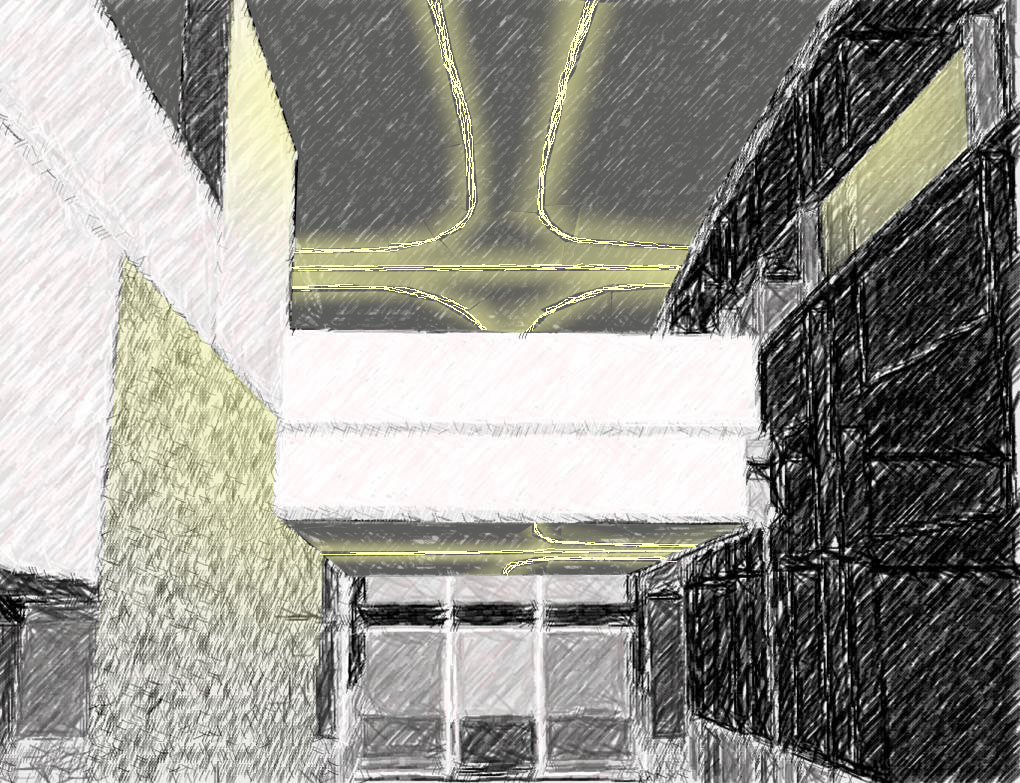 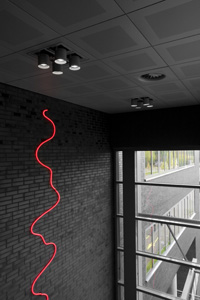 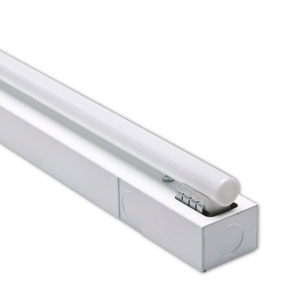 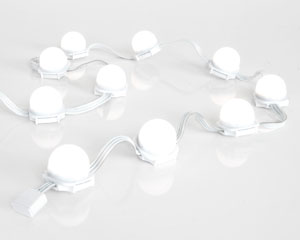 [Speaker Notes: Color kinetics eW Flex, bartco linear t6 , image from kreon (neon)]
lobby – psychology
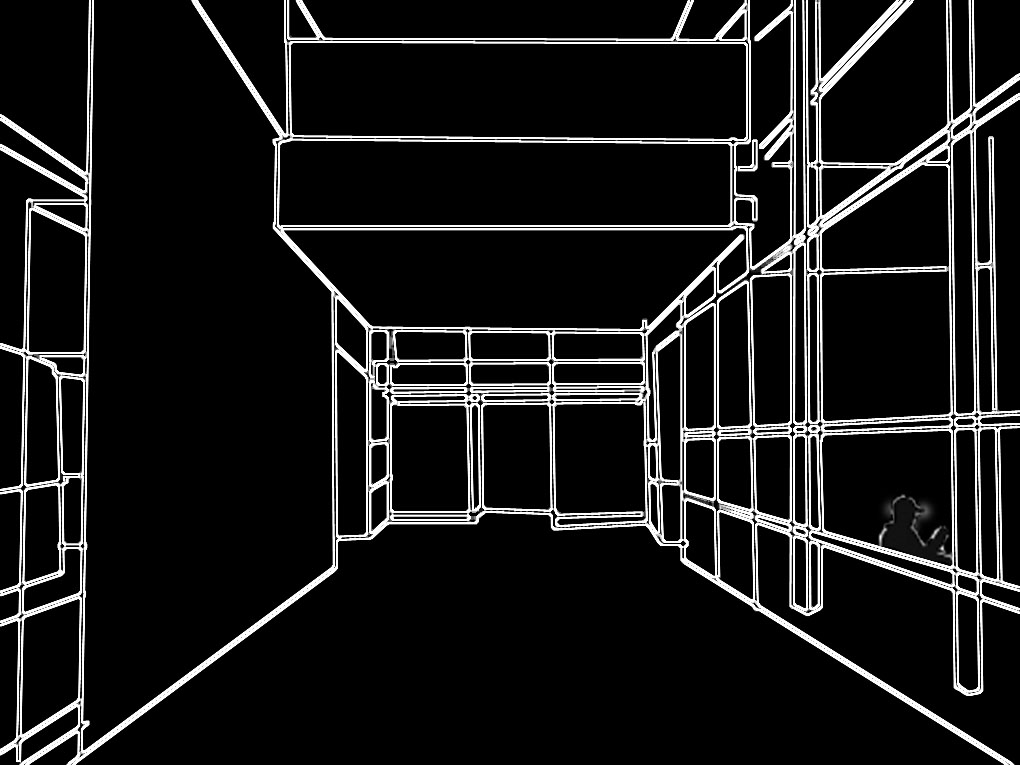 static motion
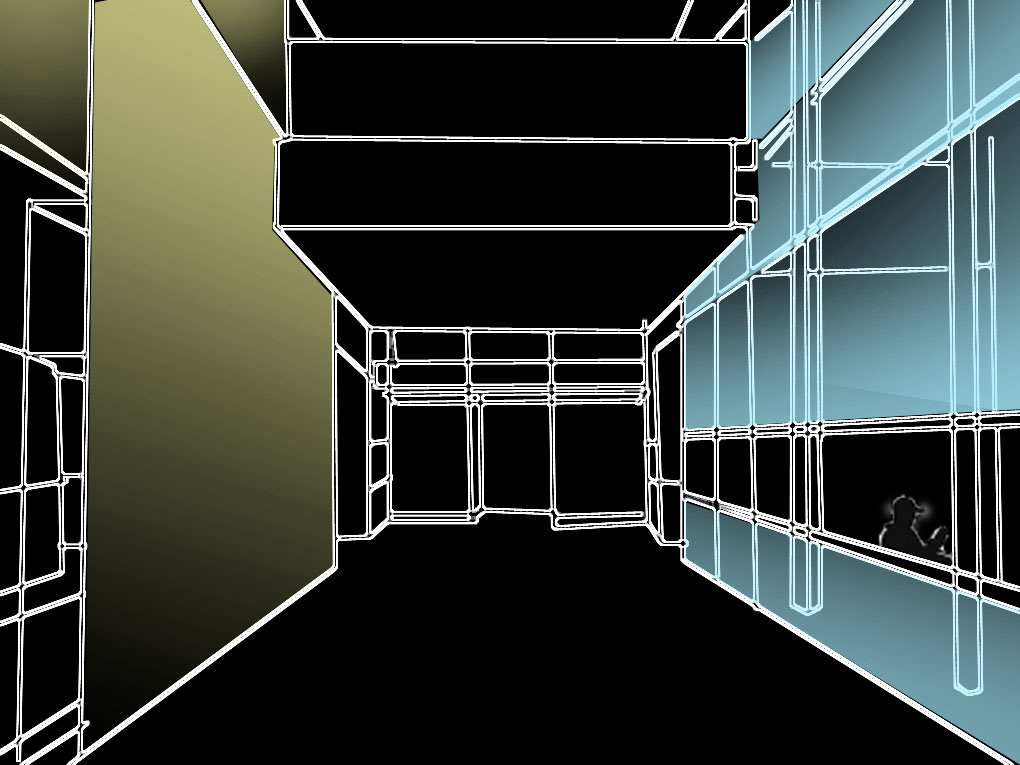 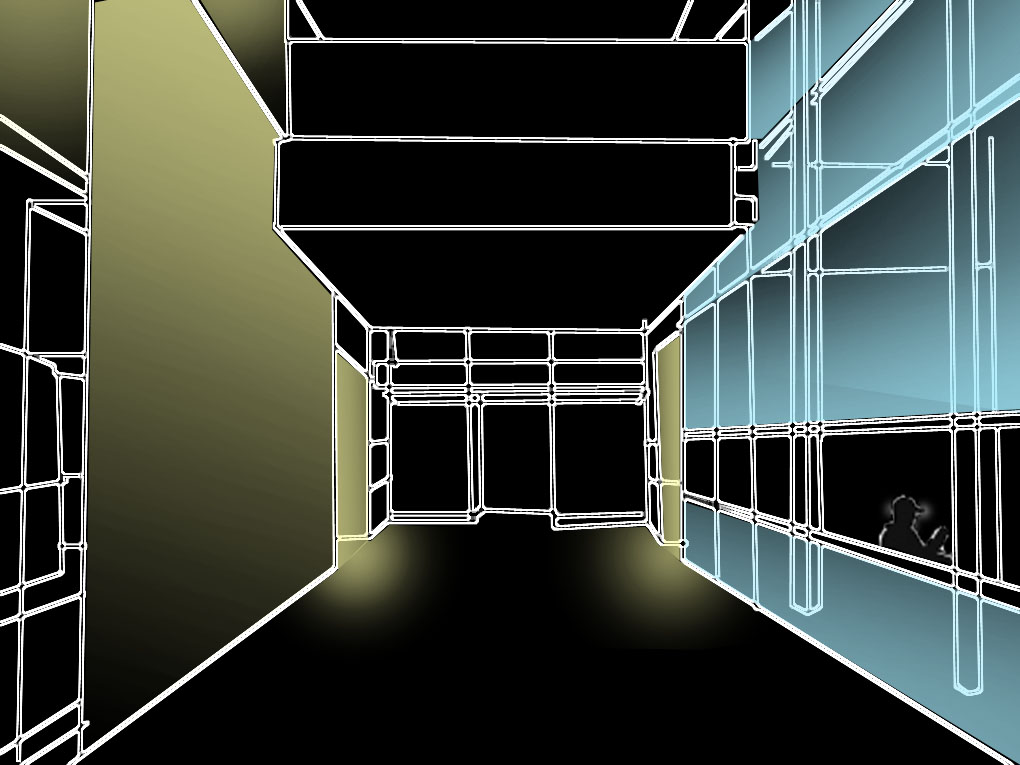 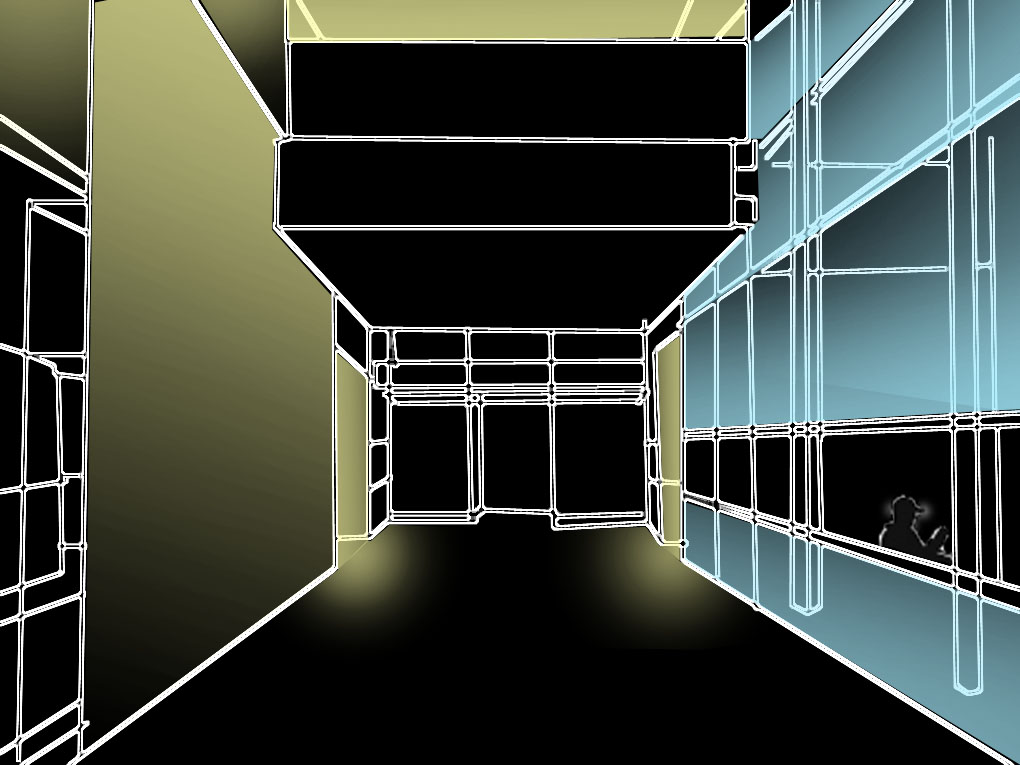 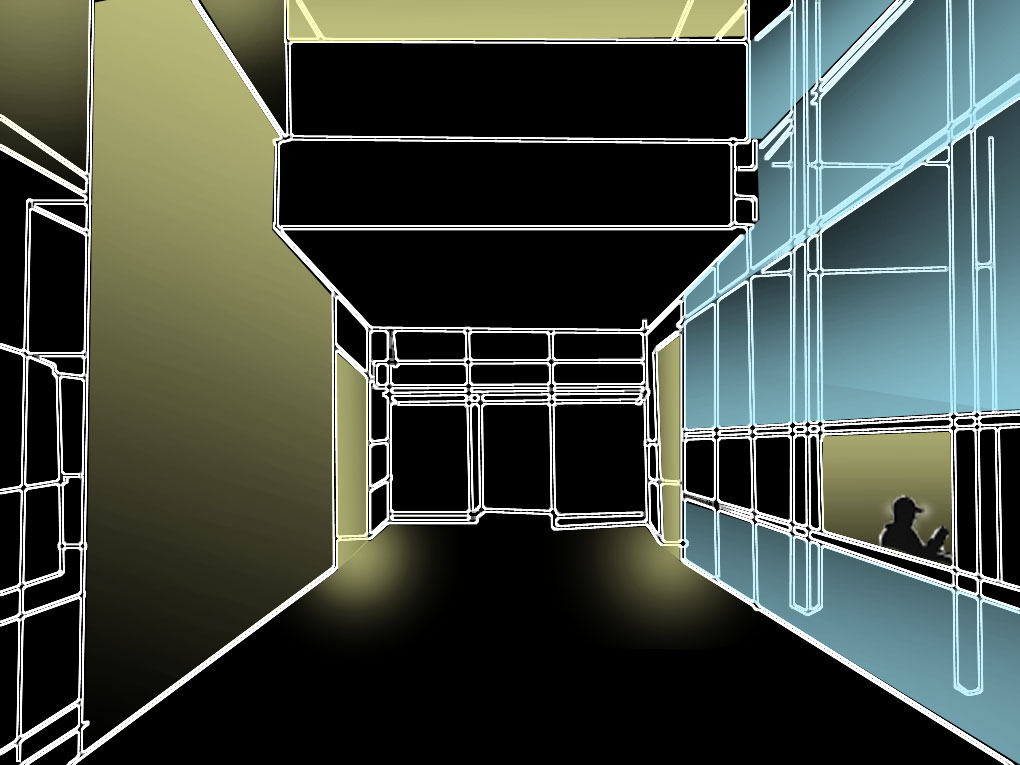 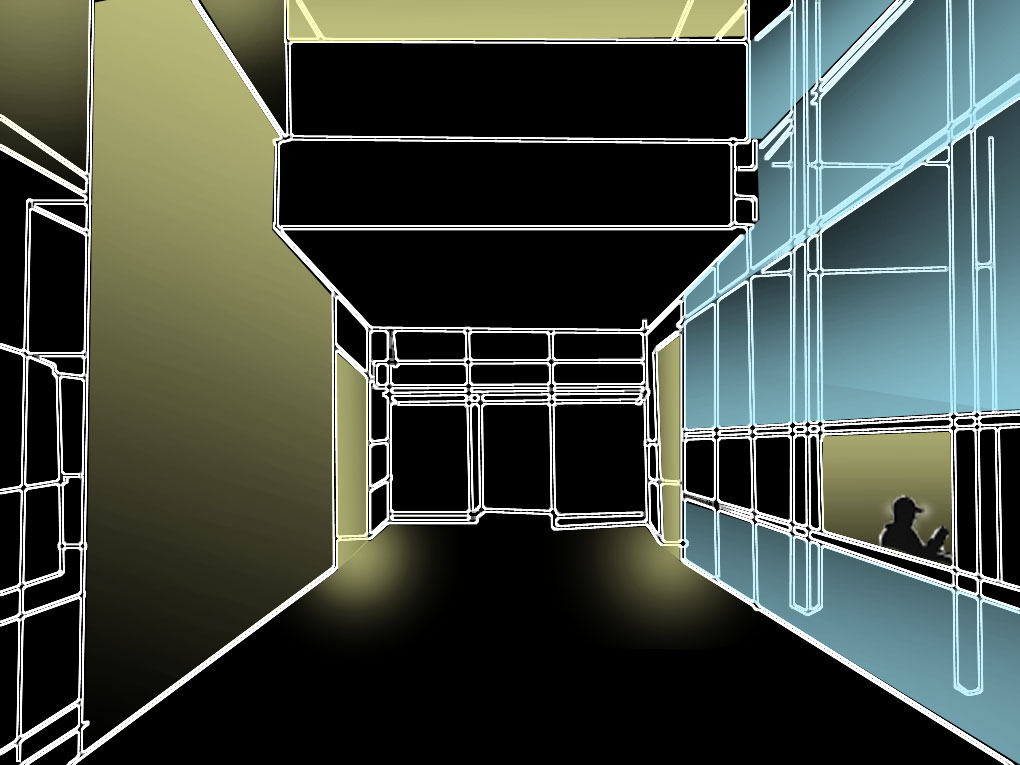 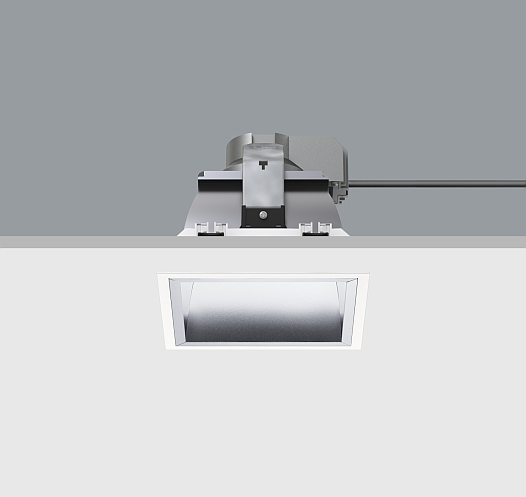 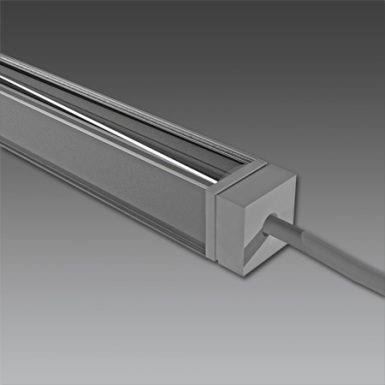 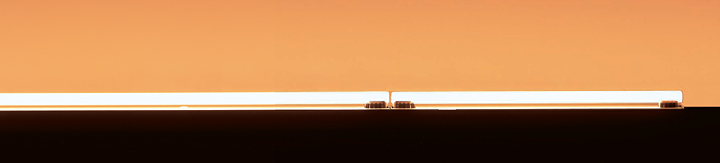 [Speaker Notes: Io cooper lighting line .75, Nippo seamless, erco quientessense]
spaces
1.

2.

3.

4.

5.
north entrance

lobby

lecture hall

cafeteria

large patio
lecture hall
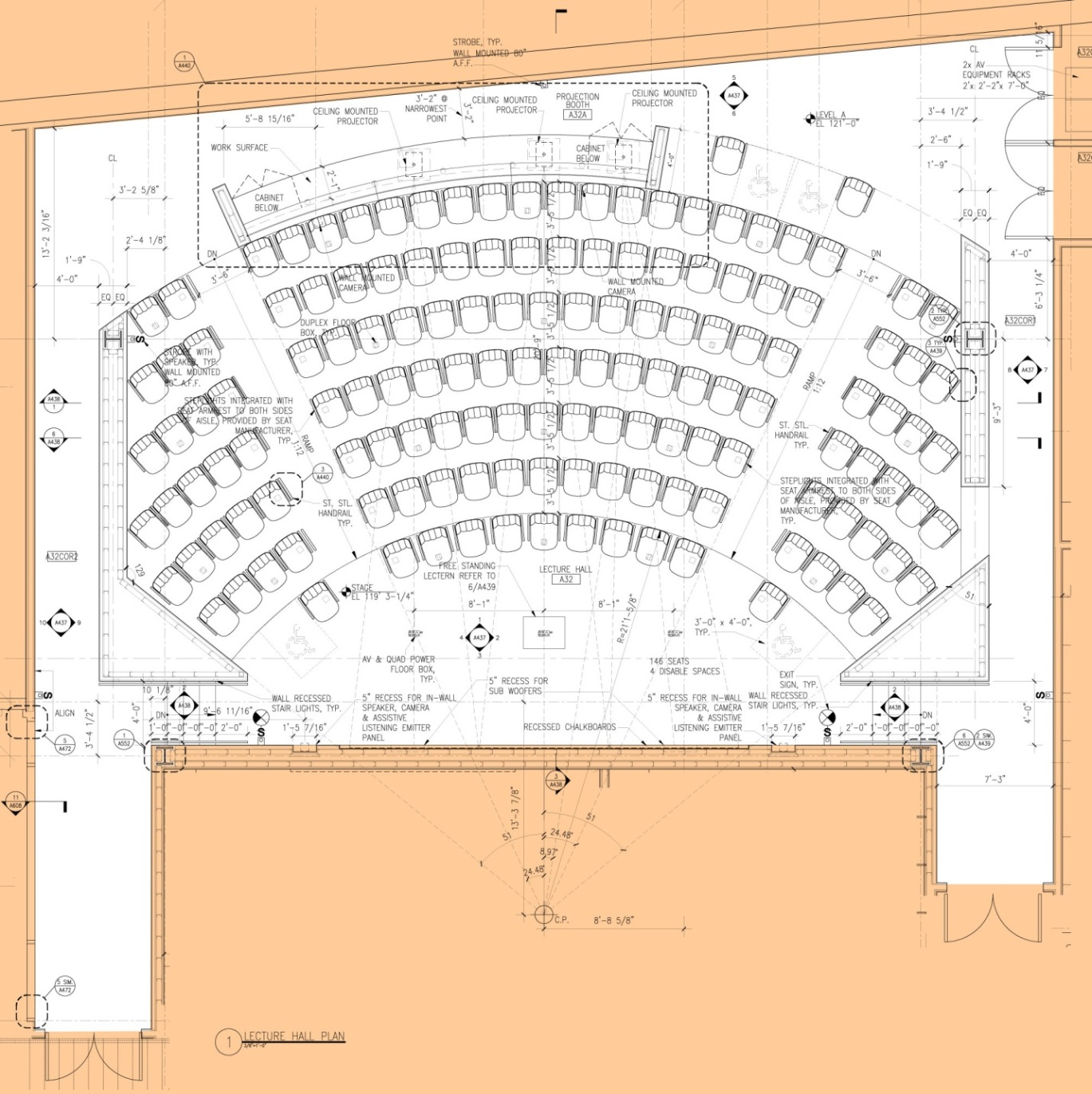 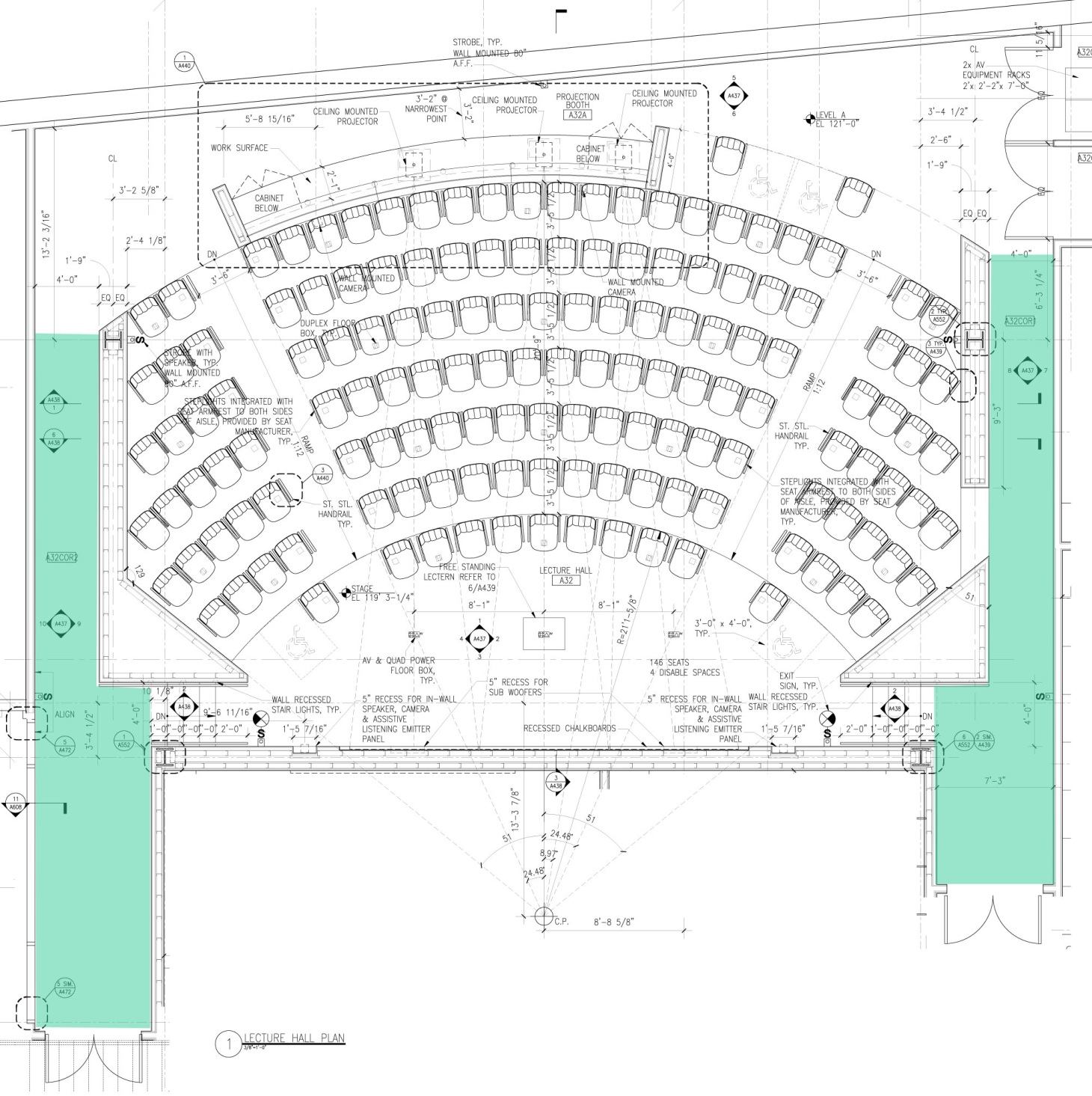 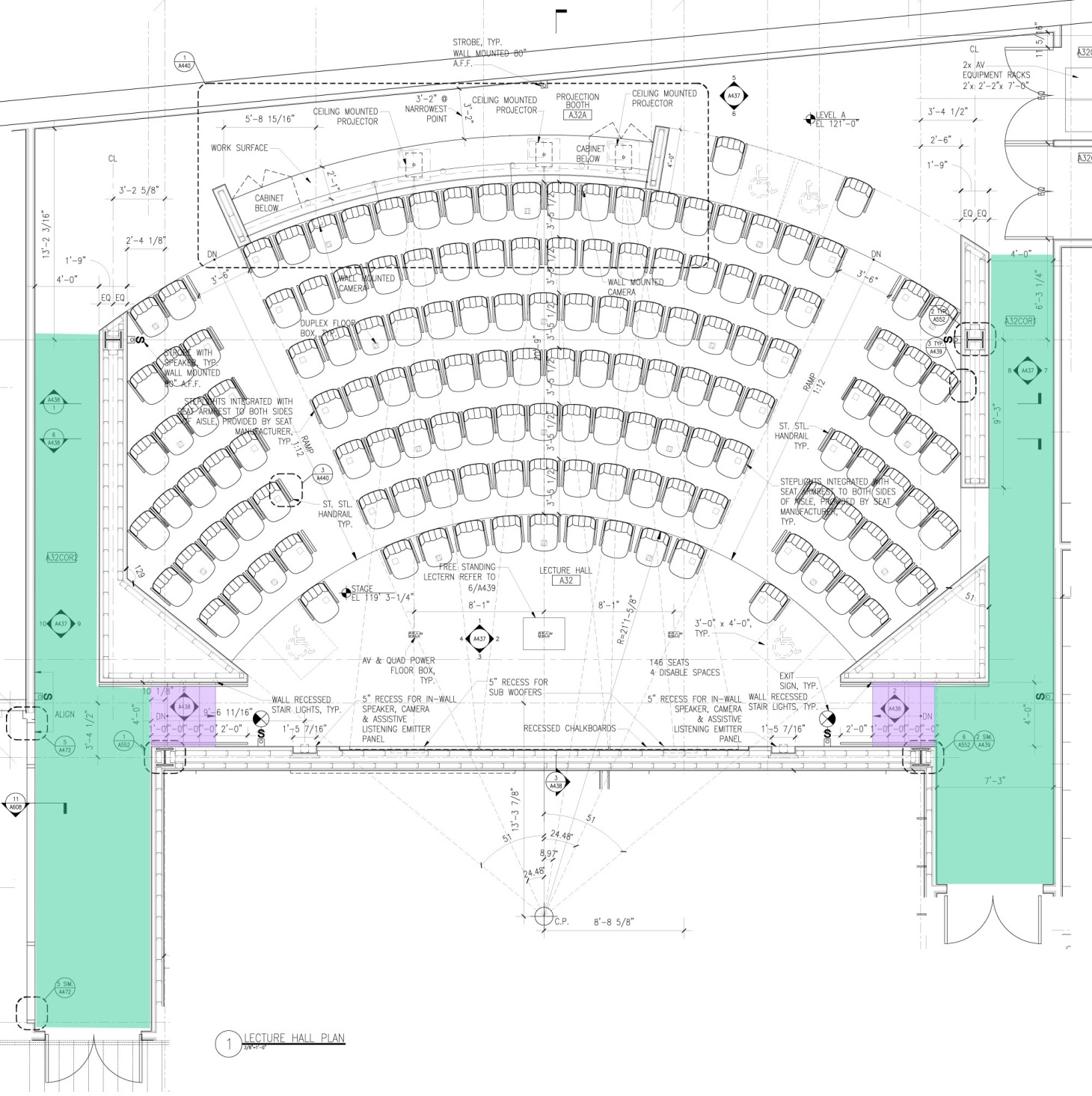 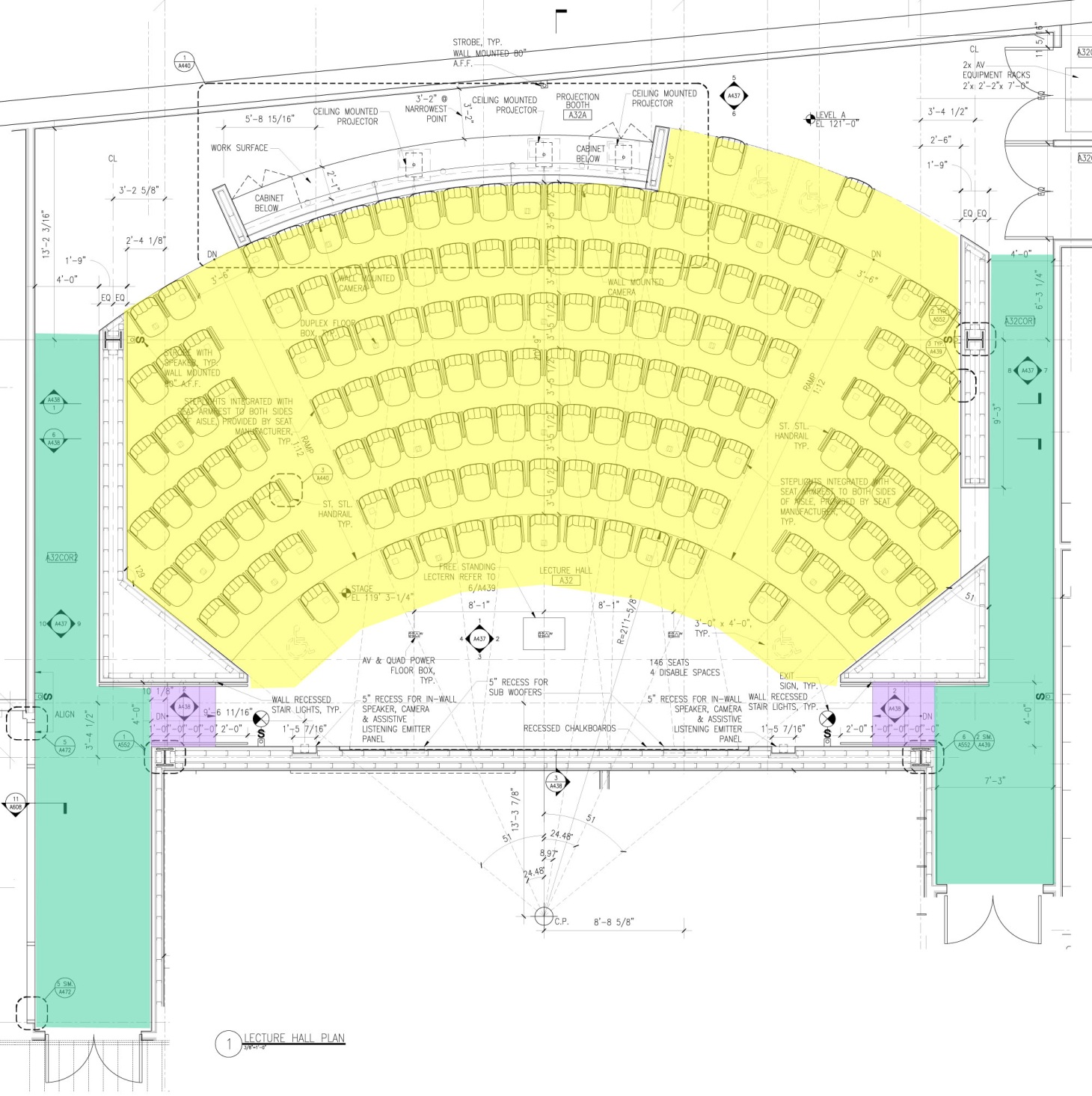 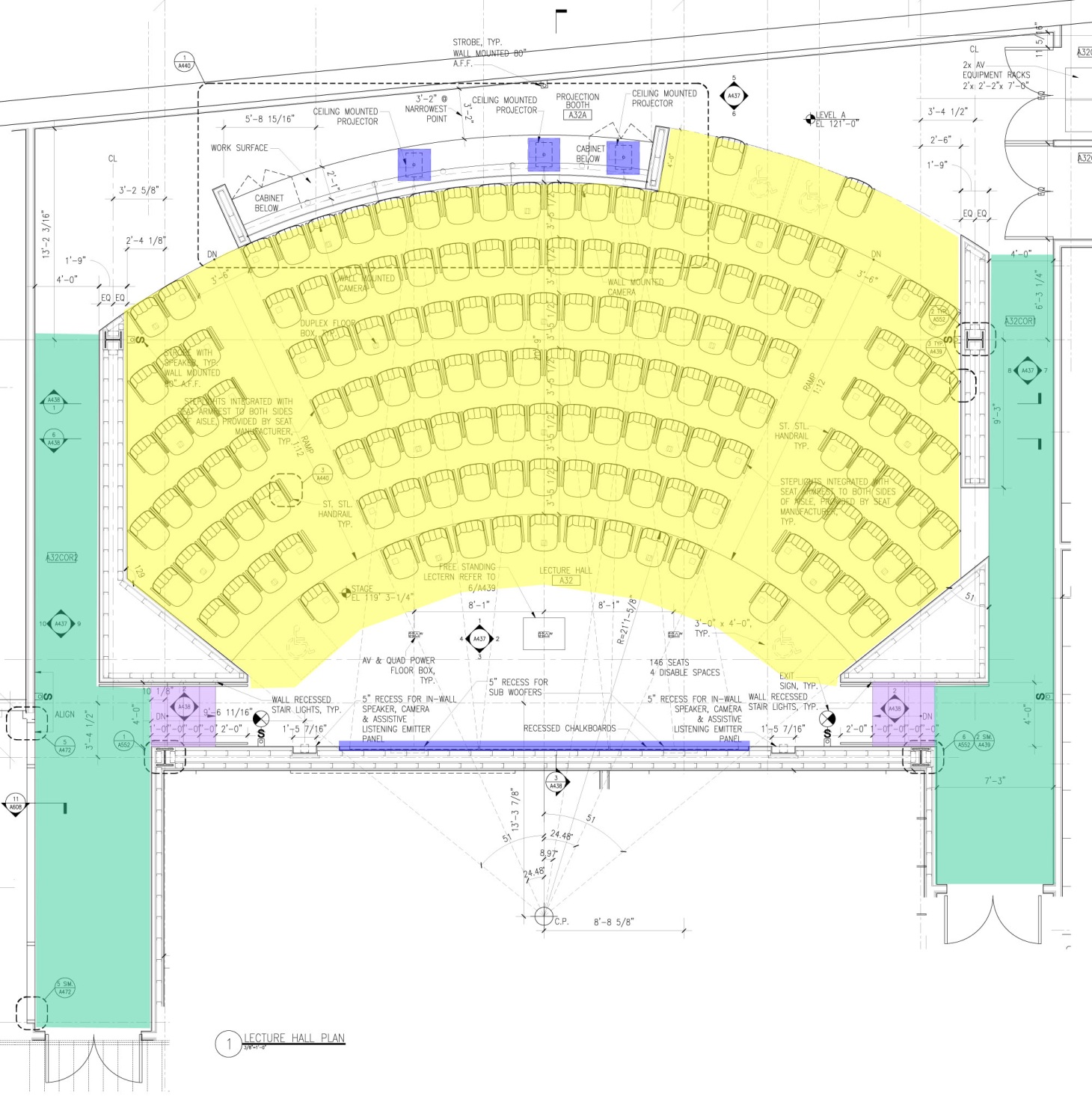 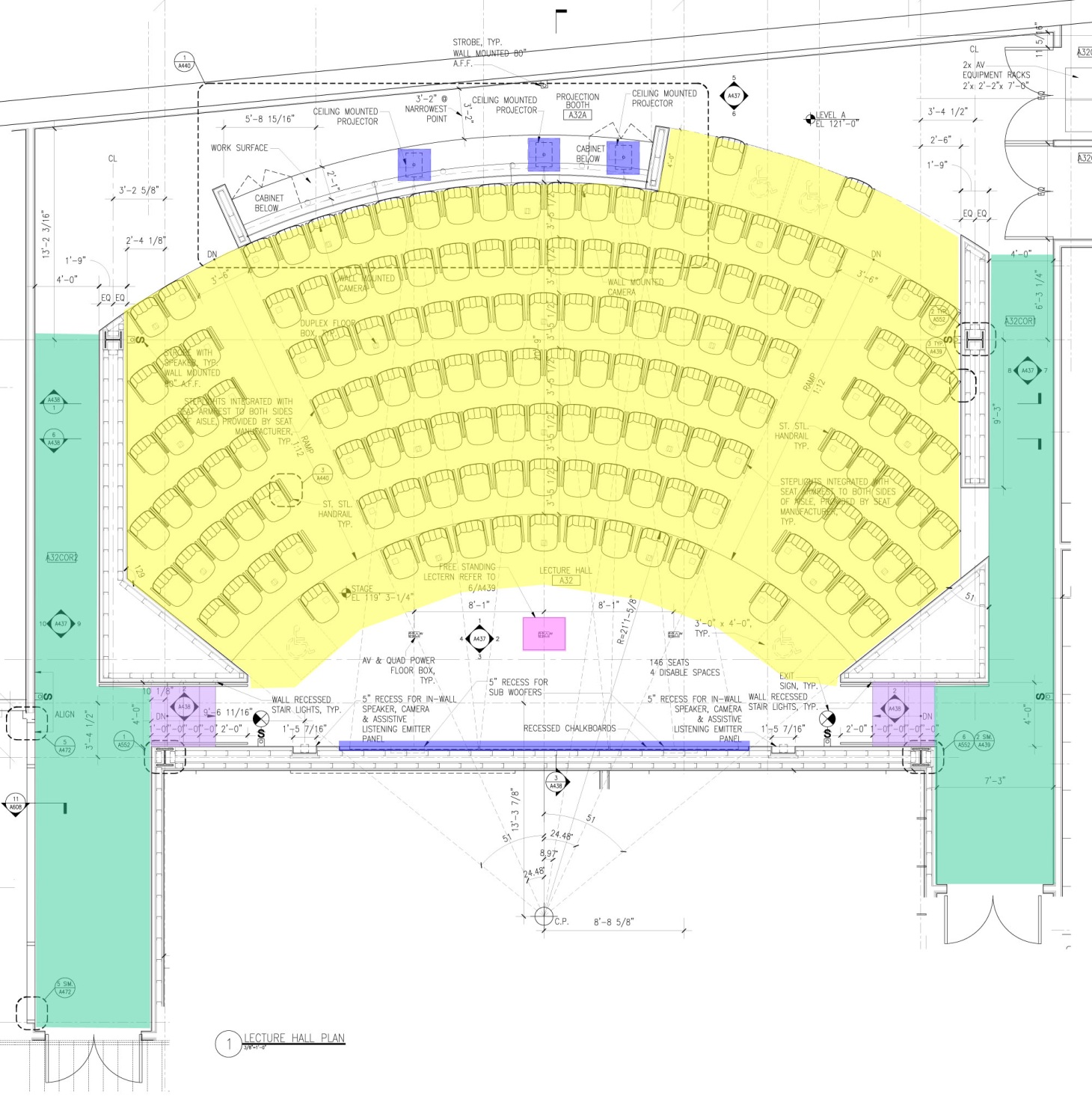 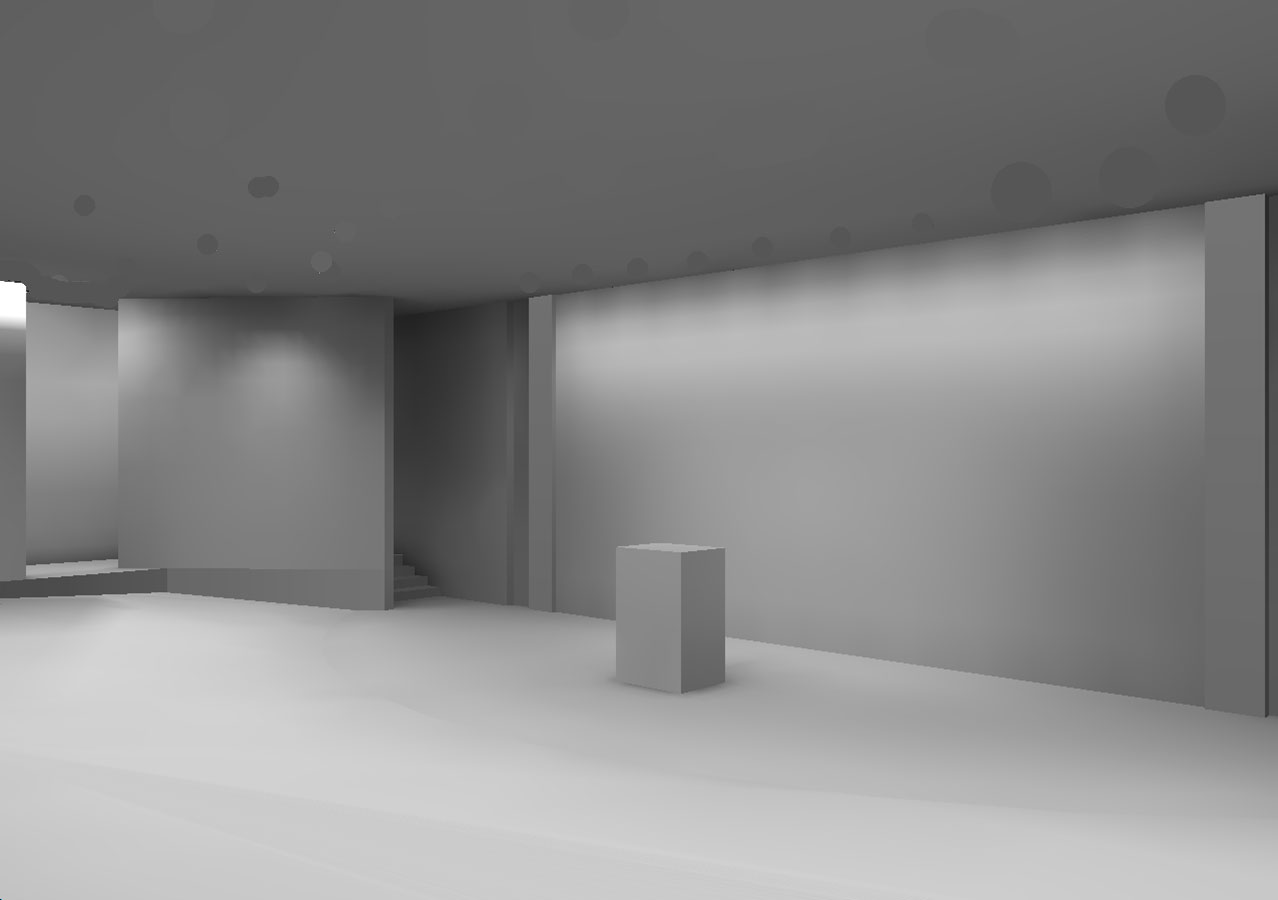 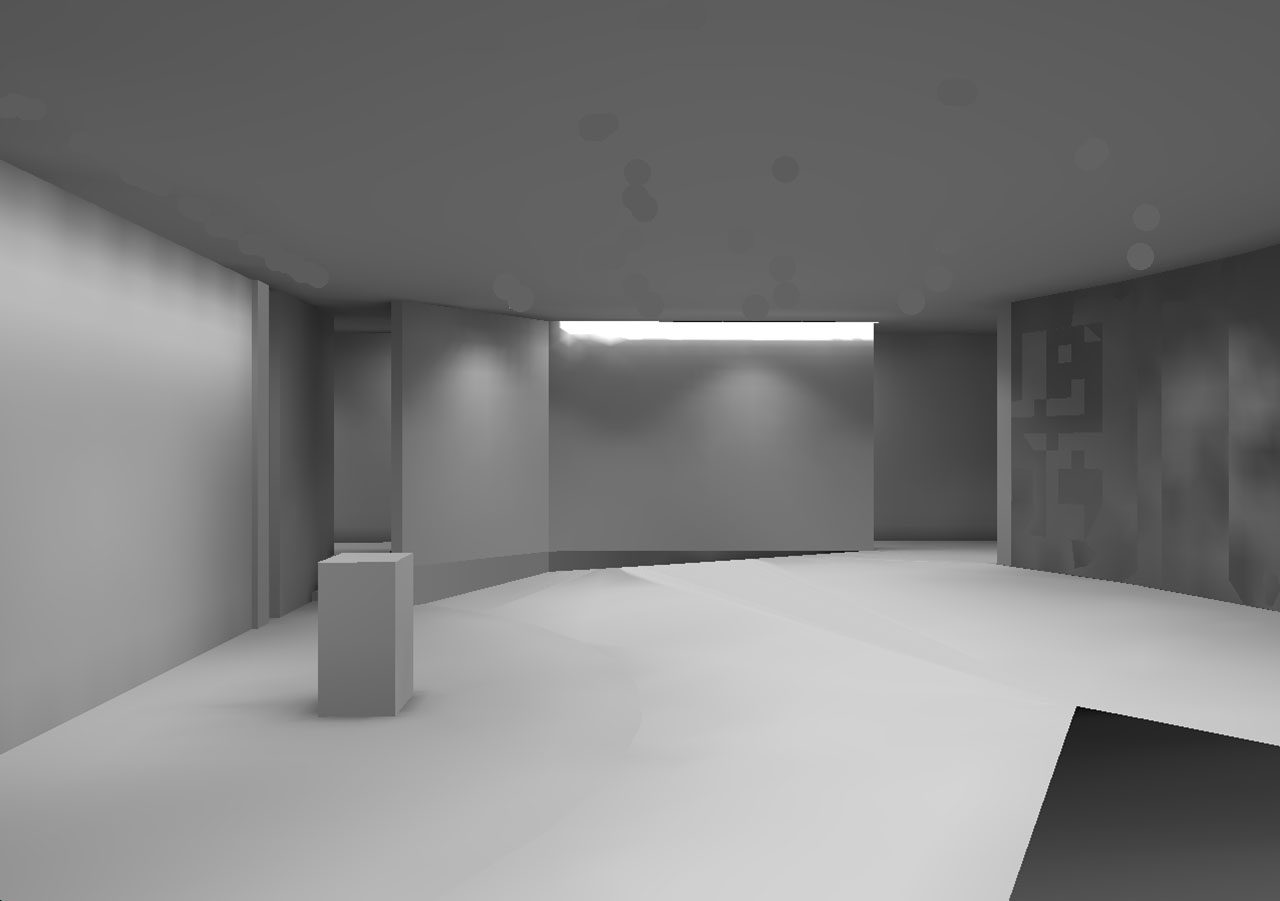 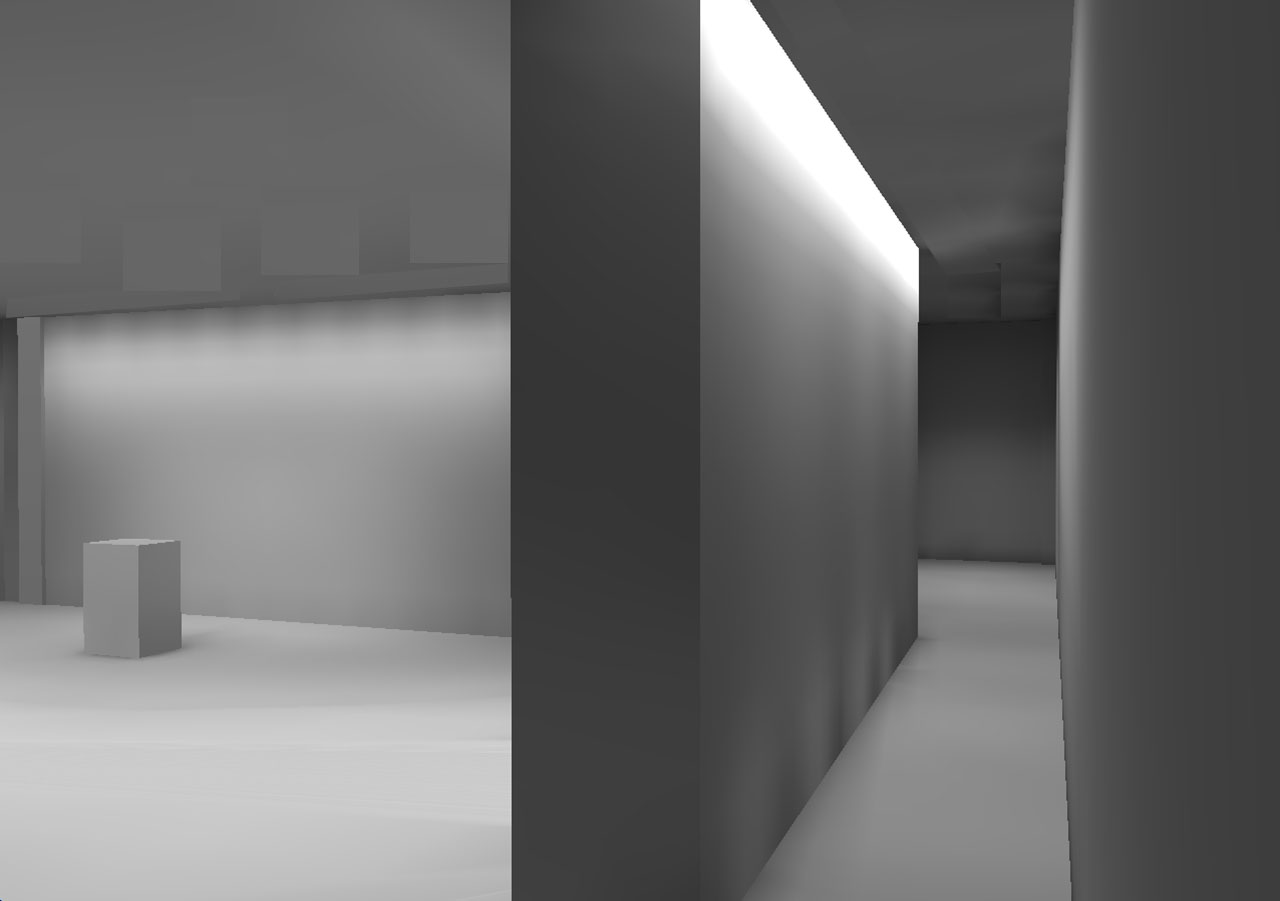 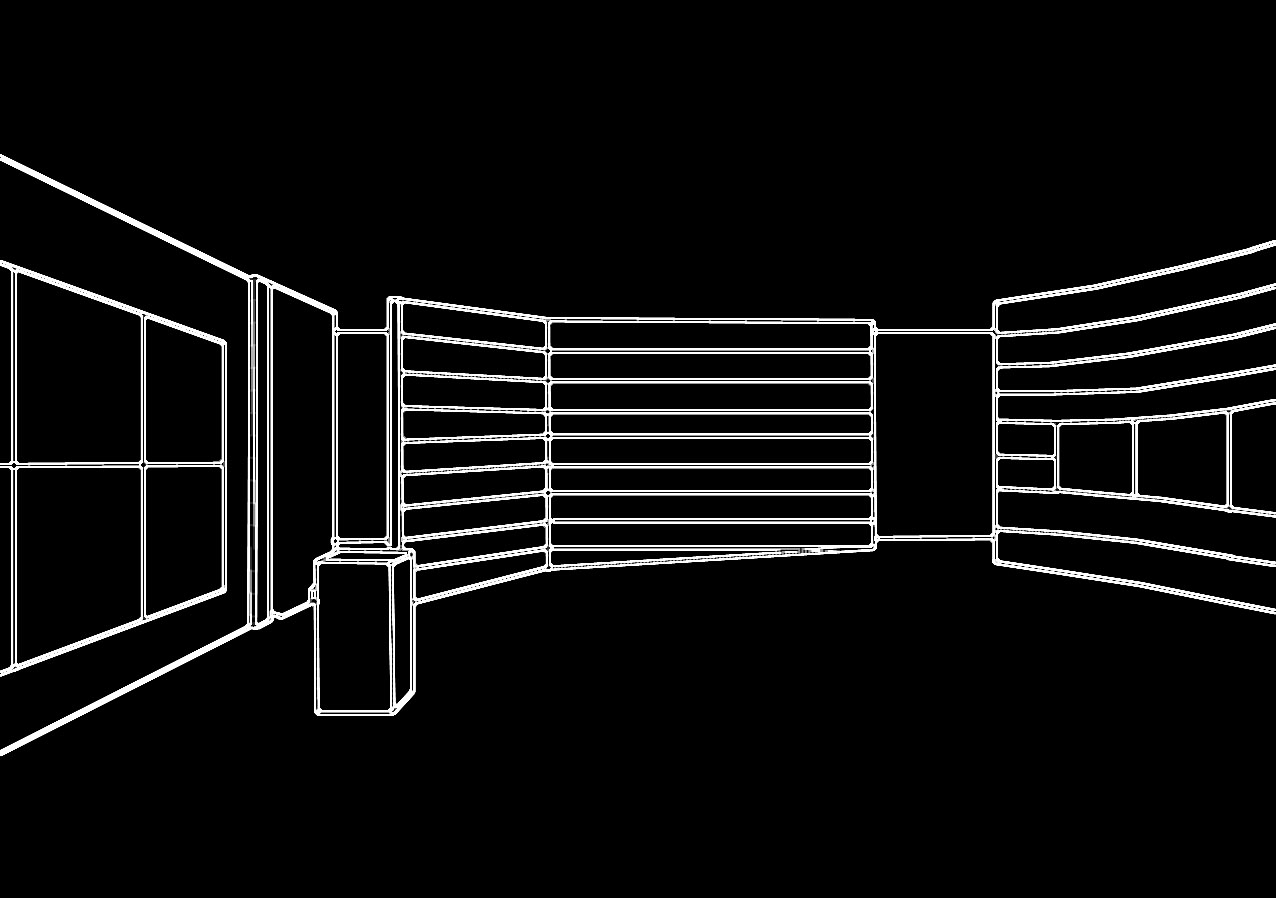 static motion
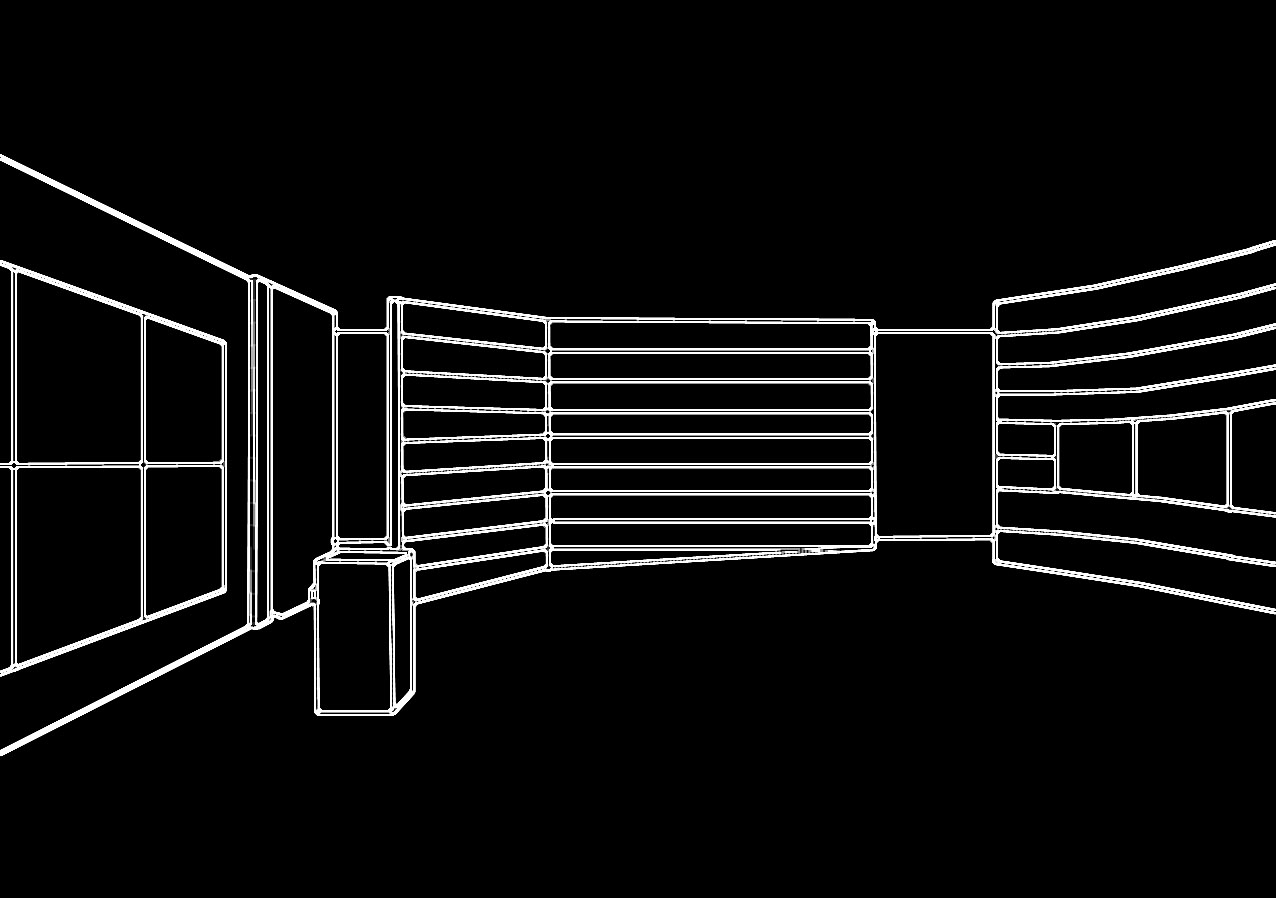 mirroring opposites
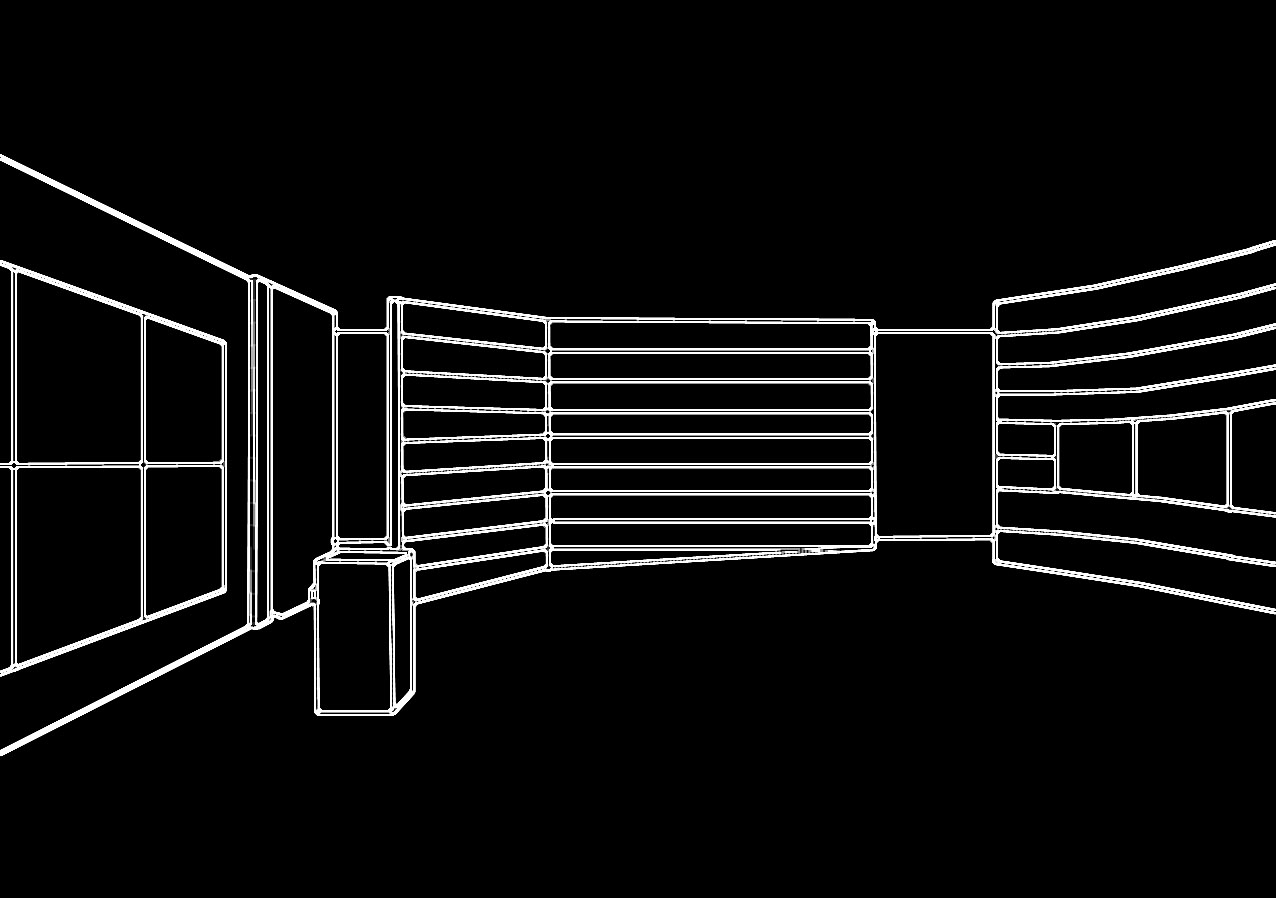 connection
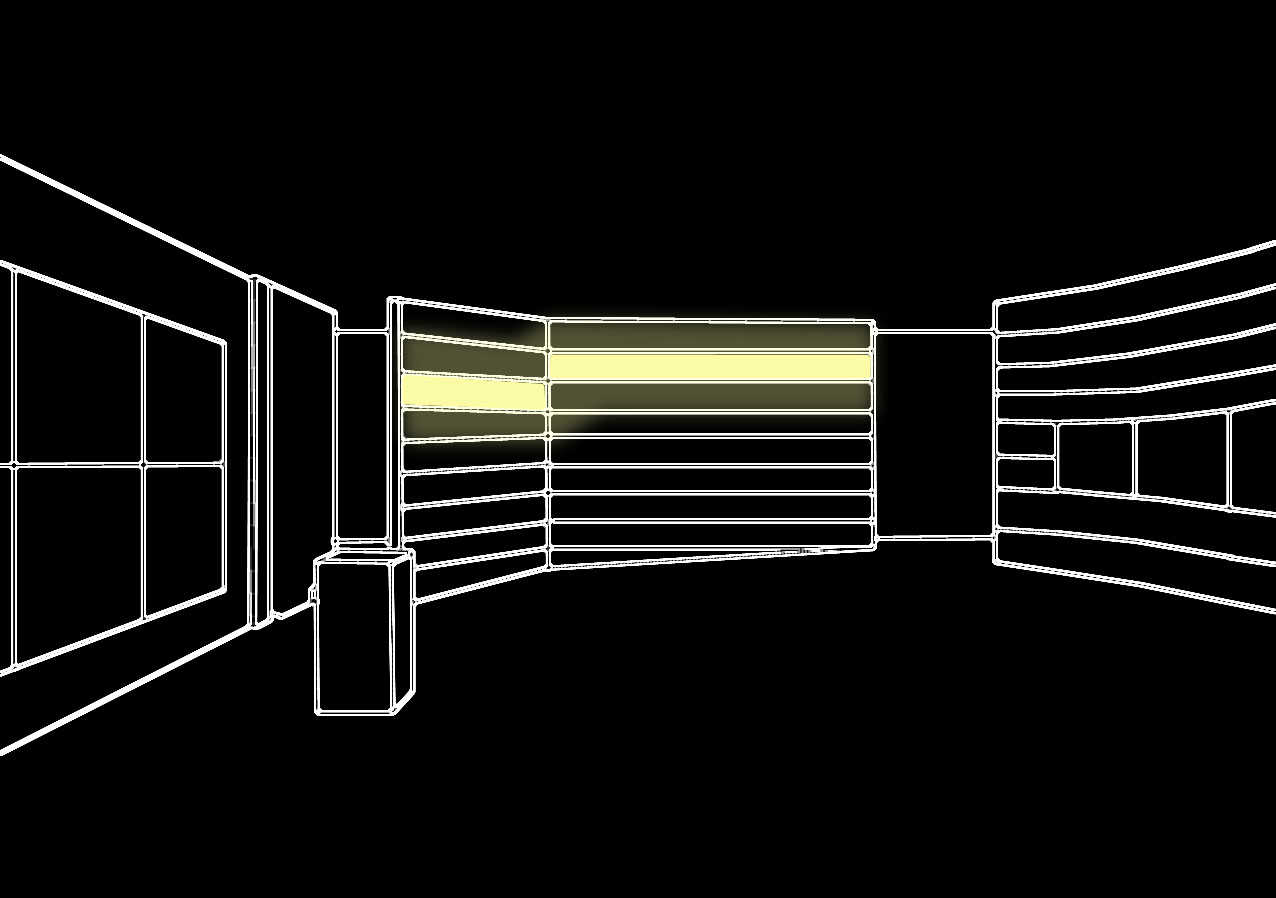 [Speaker Notes: Nippo seamless t6 flourescent system]
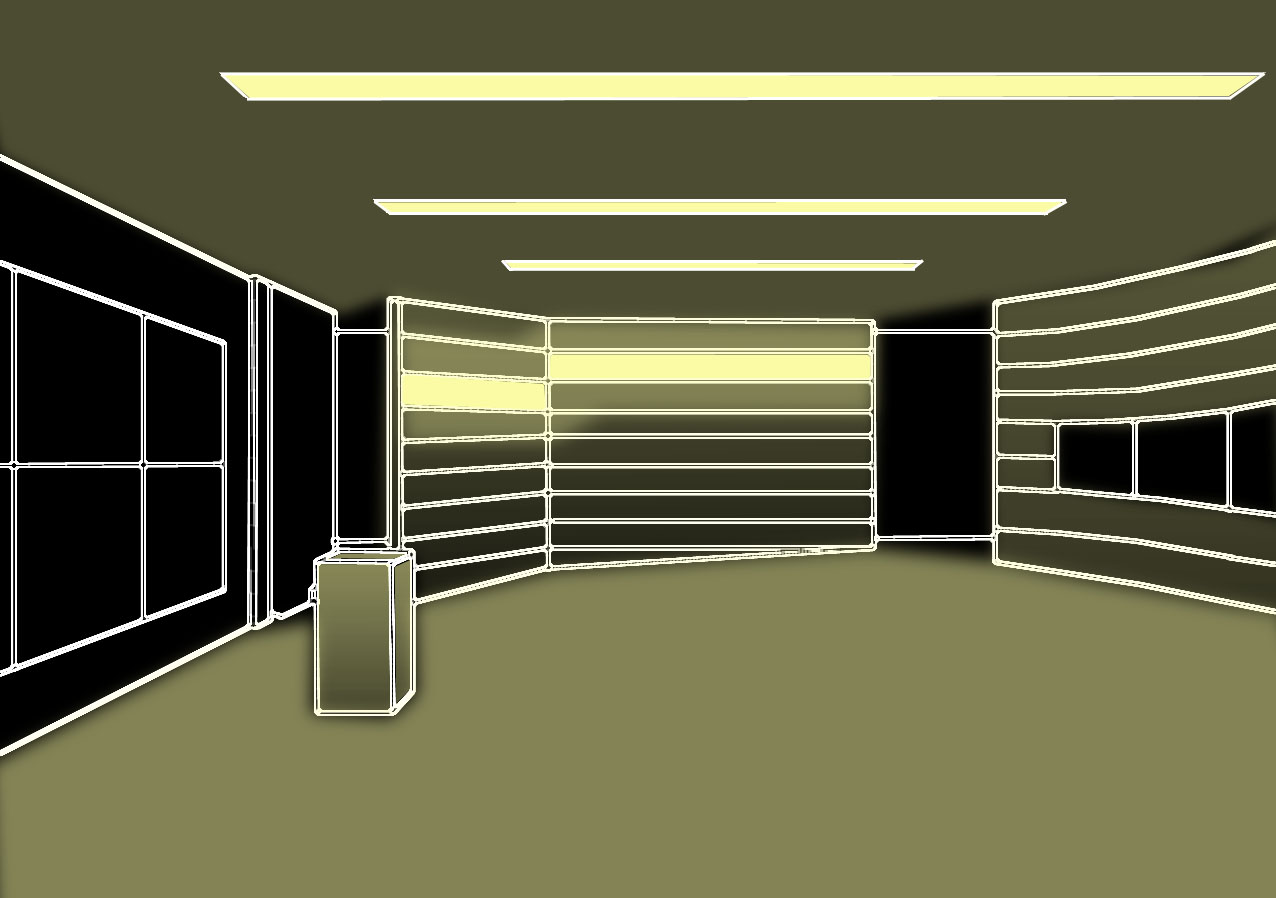 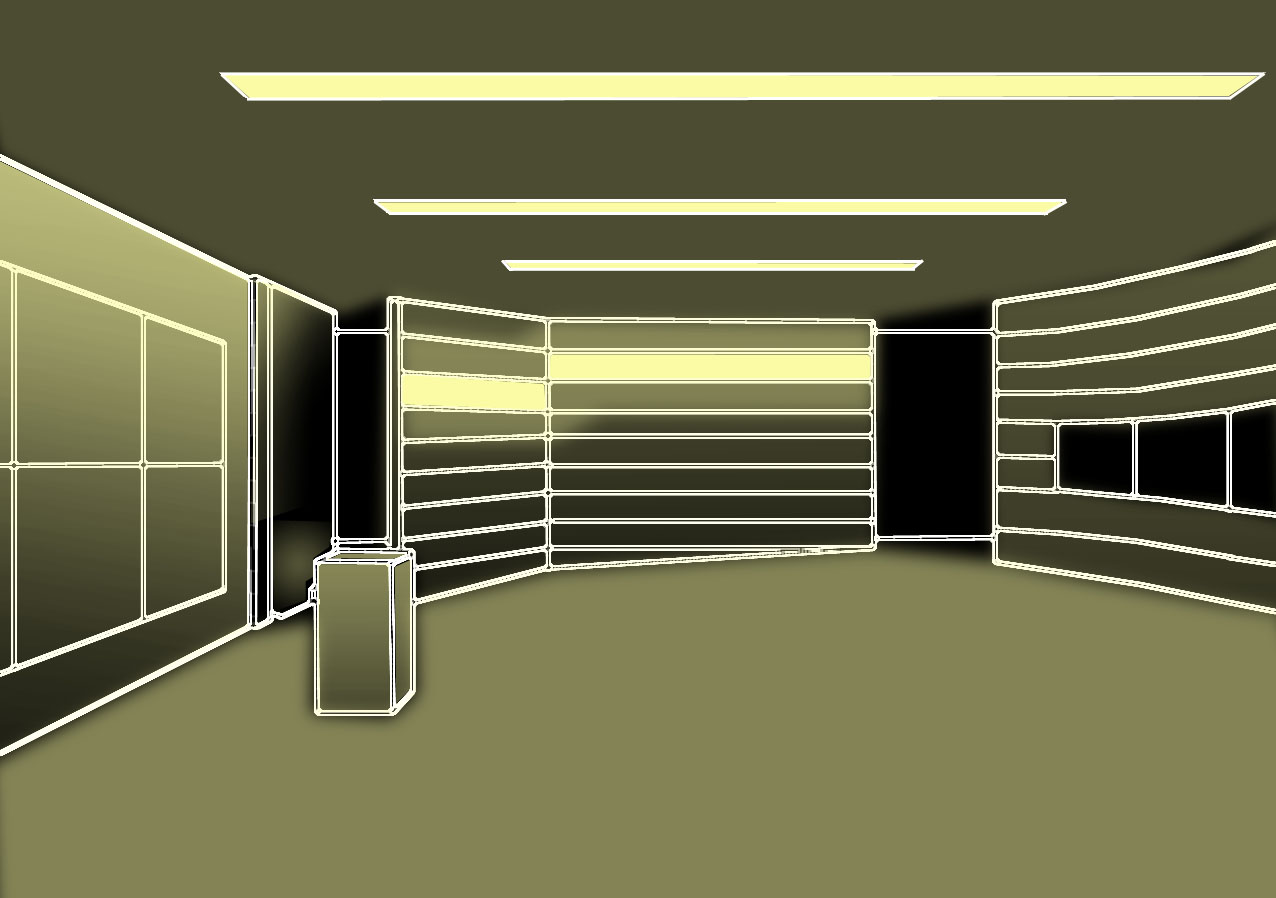 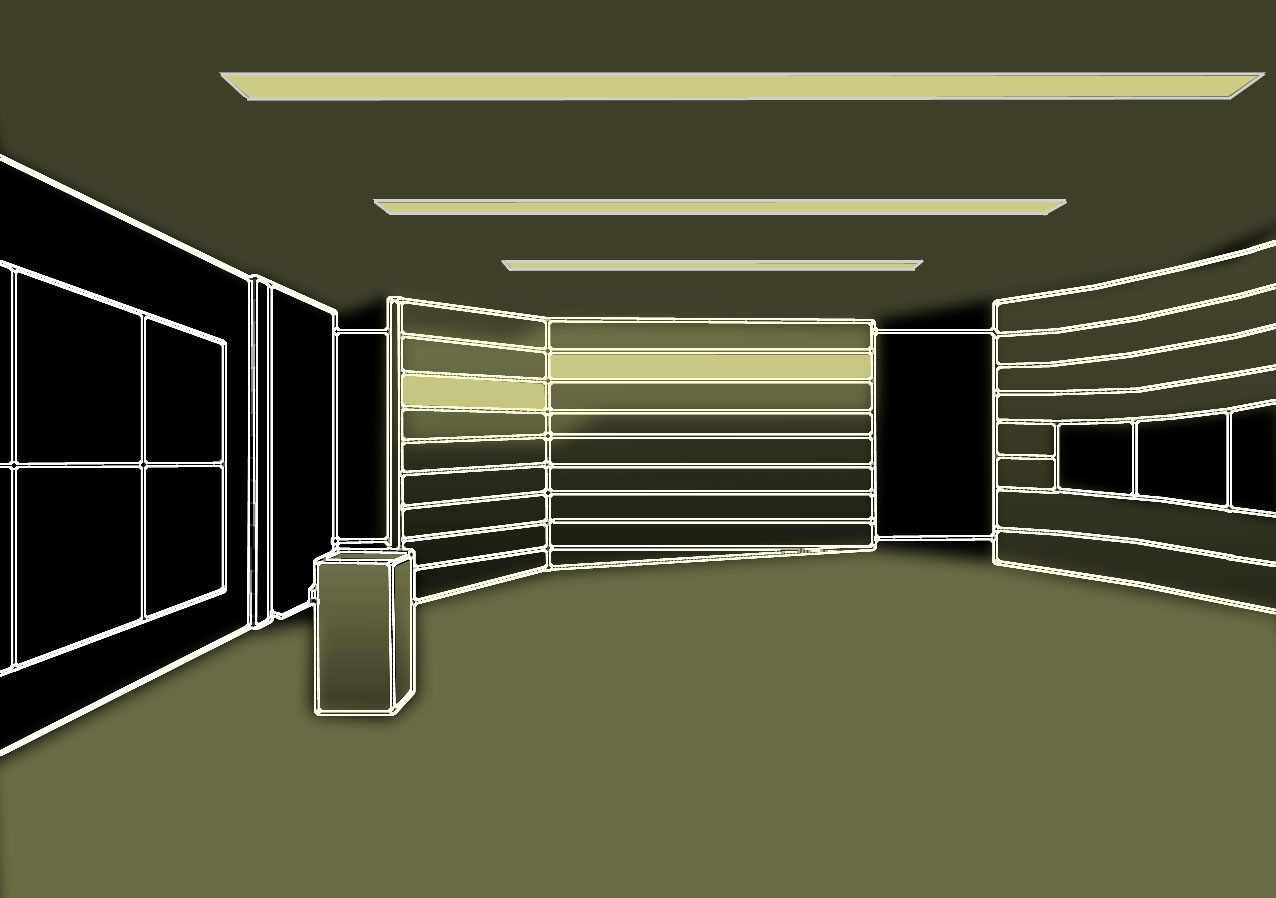 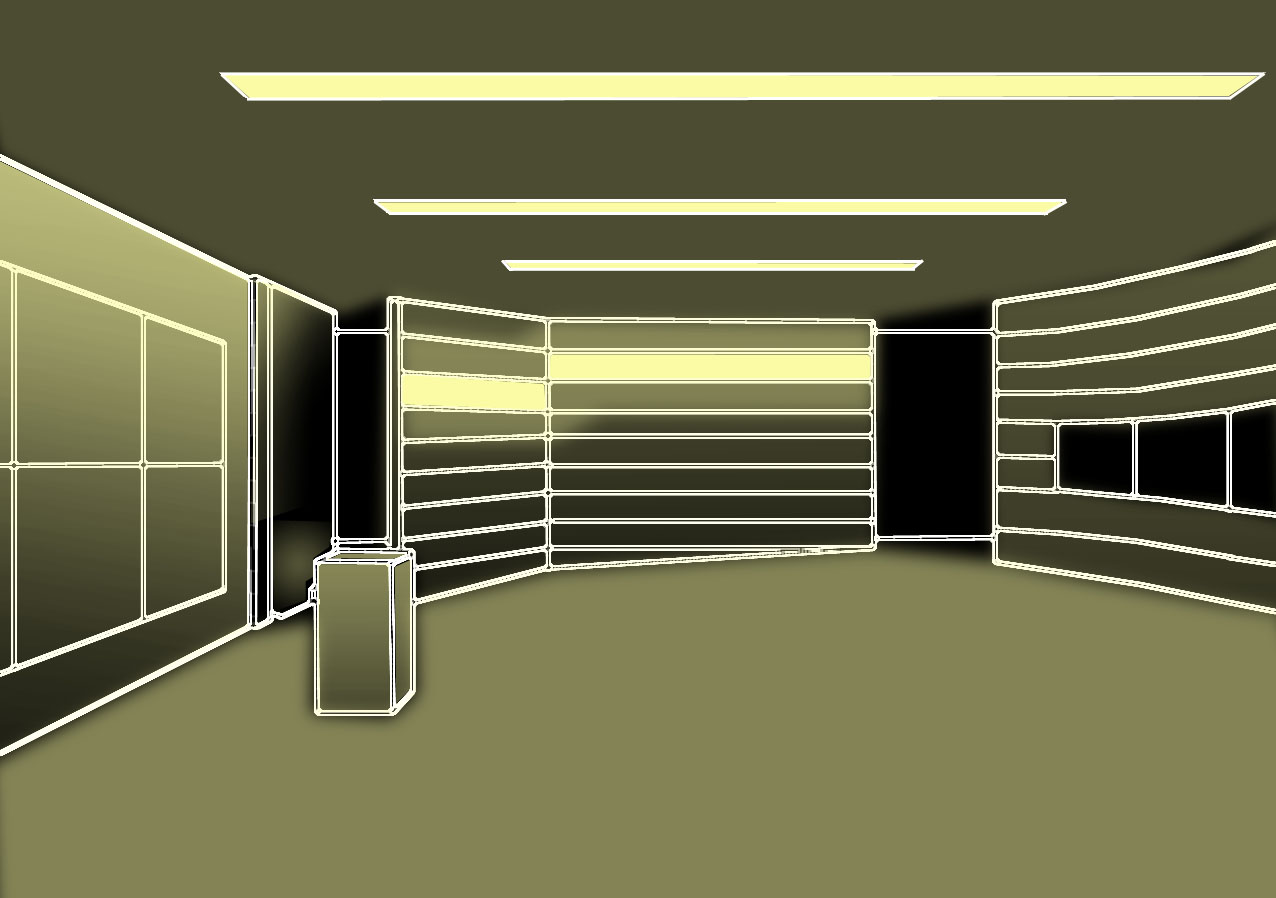 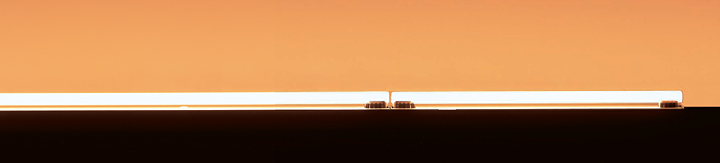 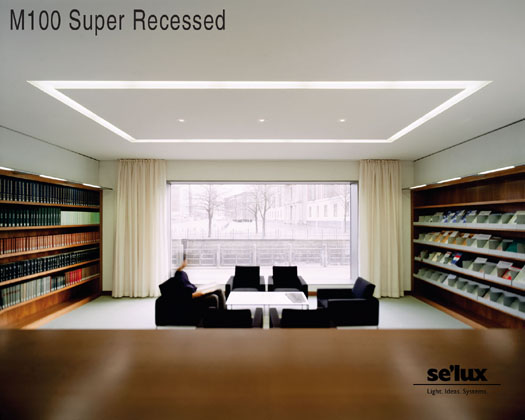 [Speaker Notes: Se lux m100 super recessed, Nippo seamless t6 flourescent system]
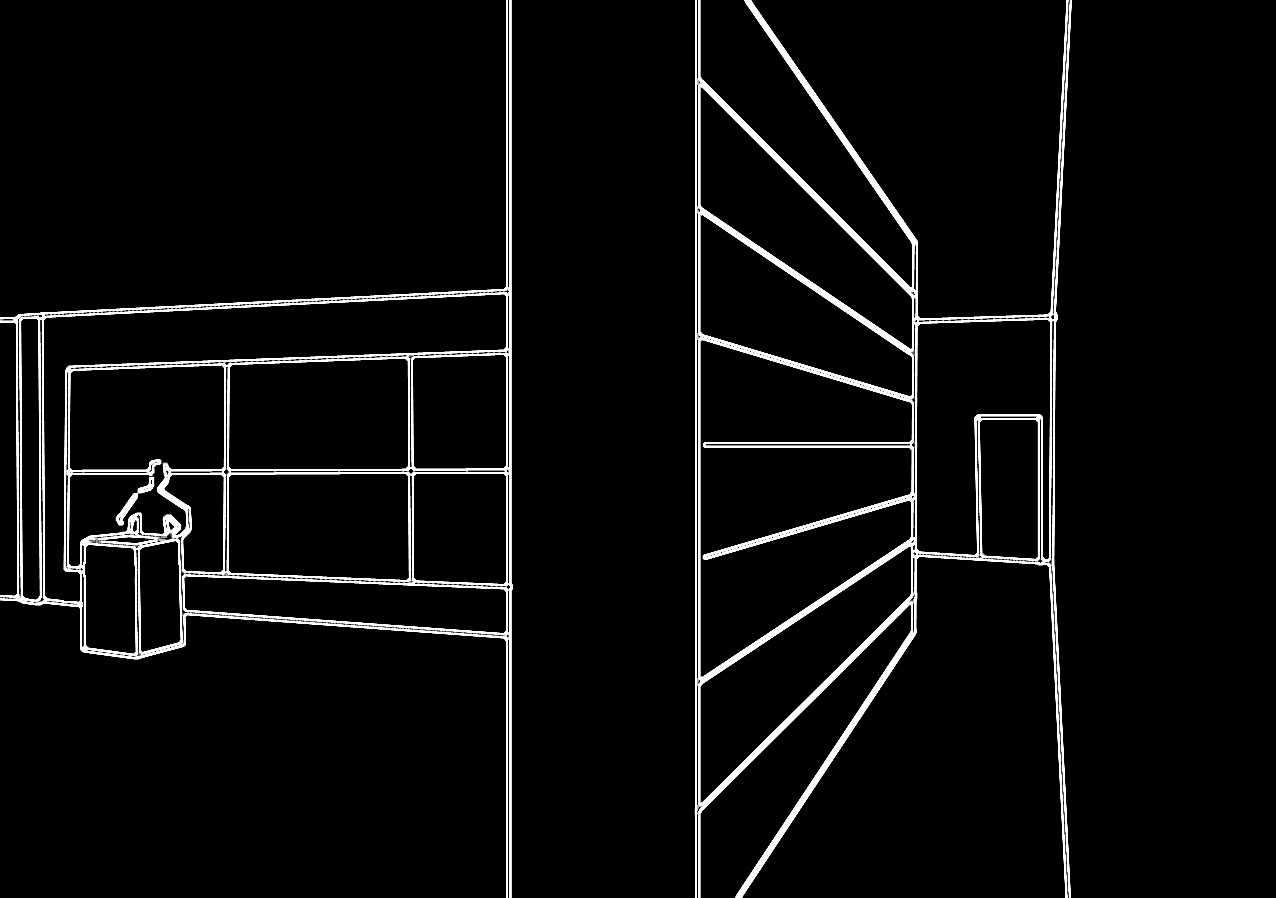 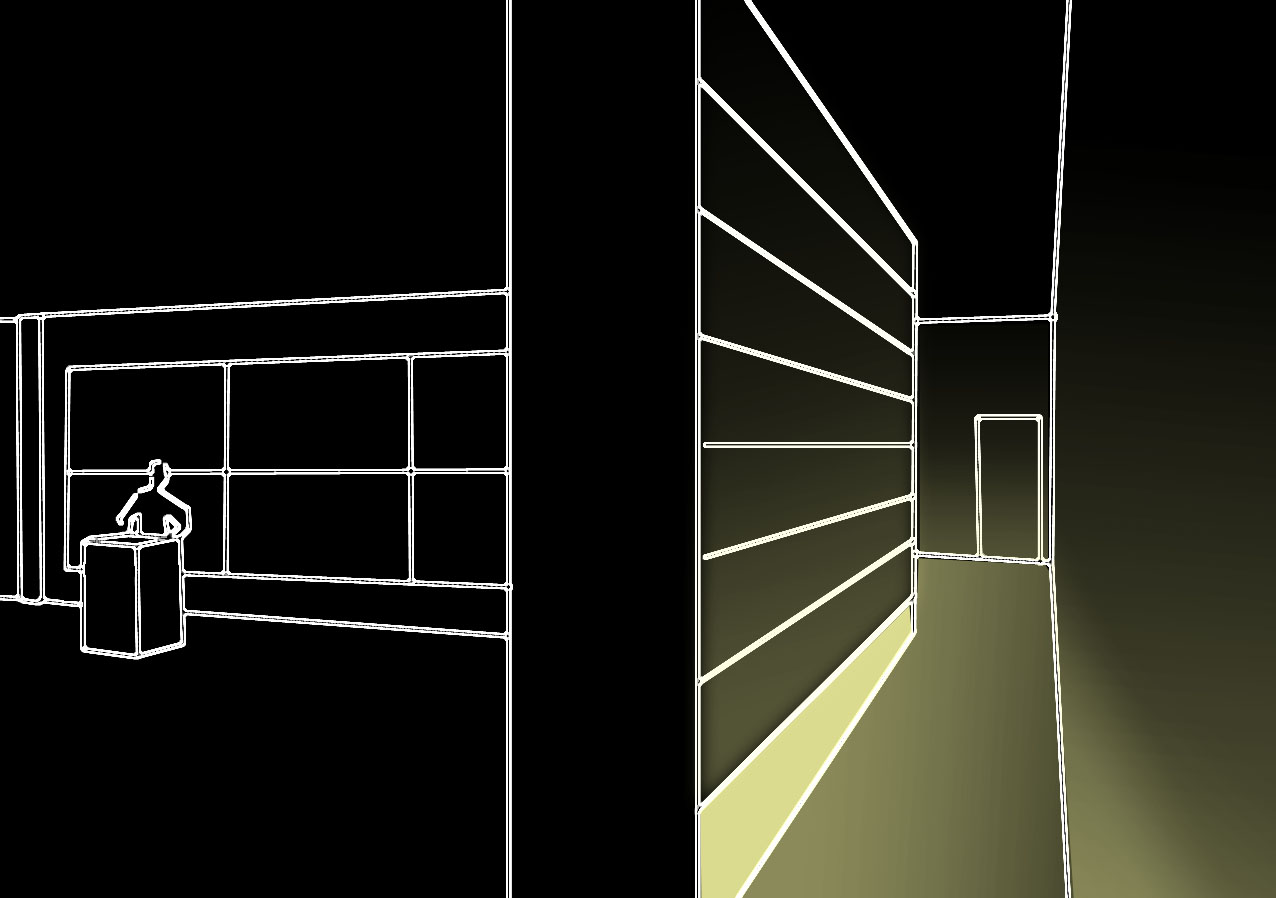 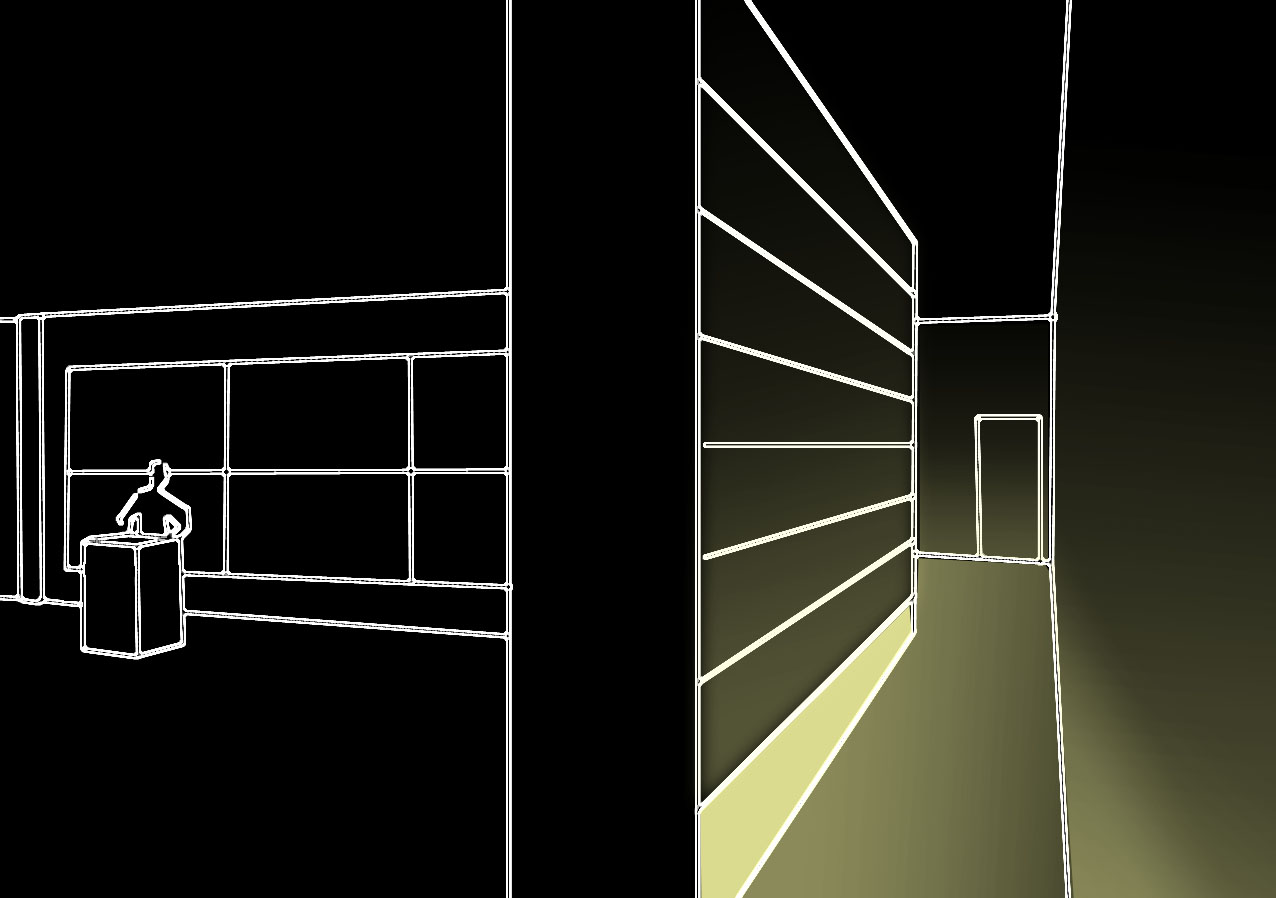 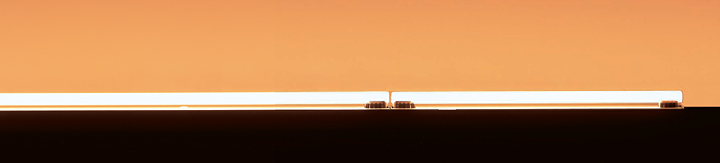 [Speaker Notes: nippo]
spaces
1.

2.

3.

4.

5.
north entrance

lobby

lecture hall

cafeteria

large patio
cafeteria – flynn mode
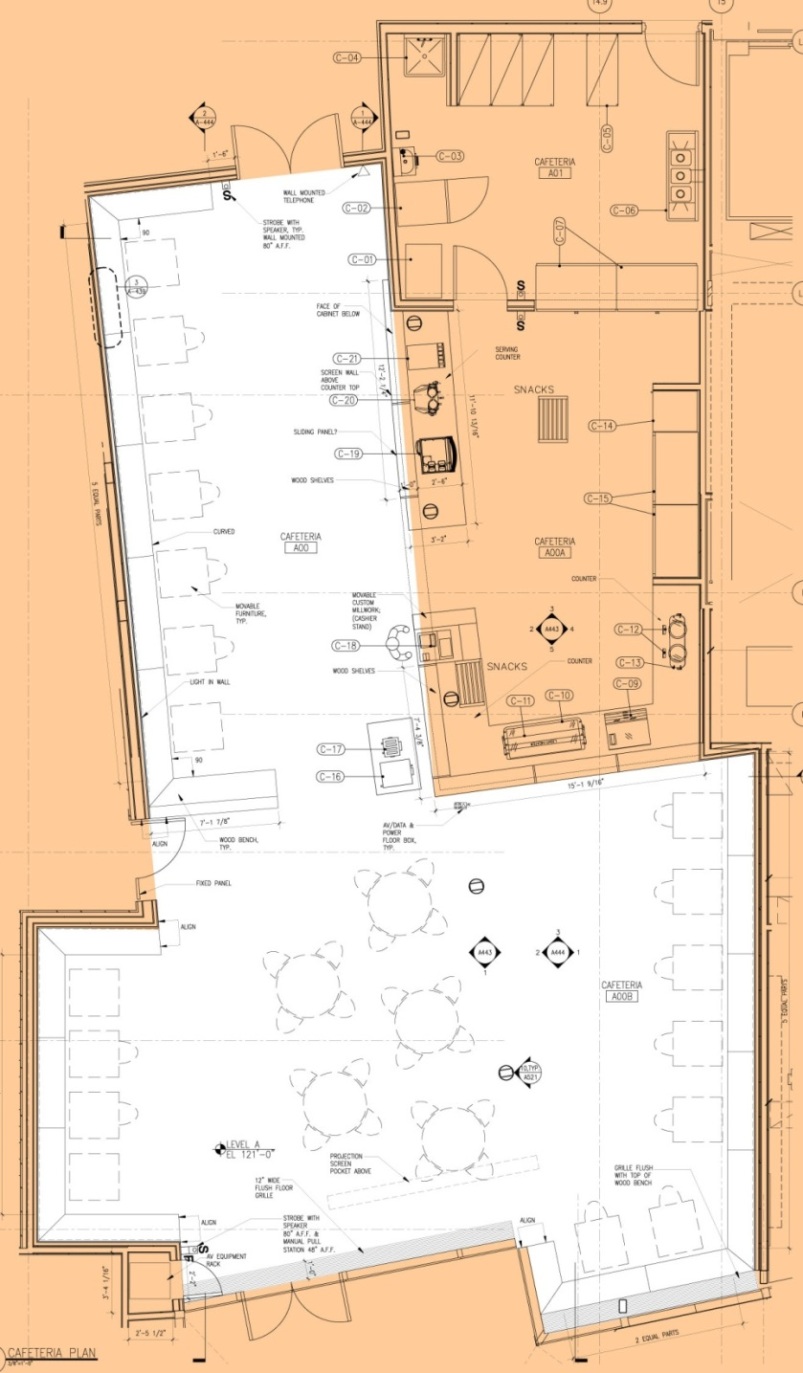 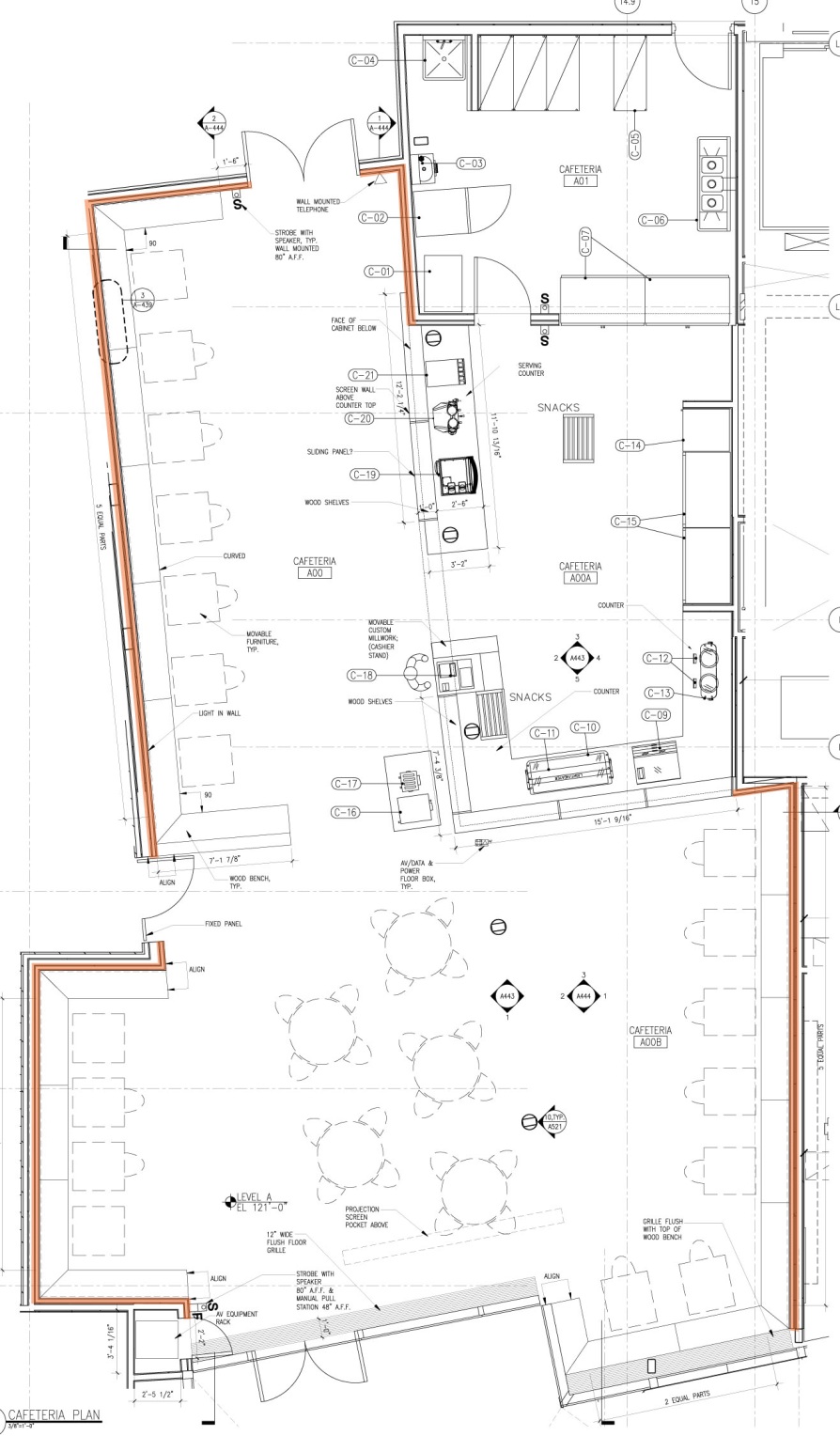 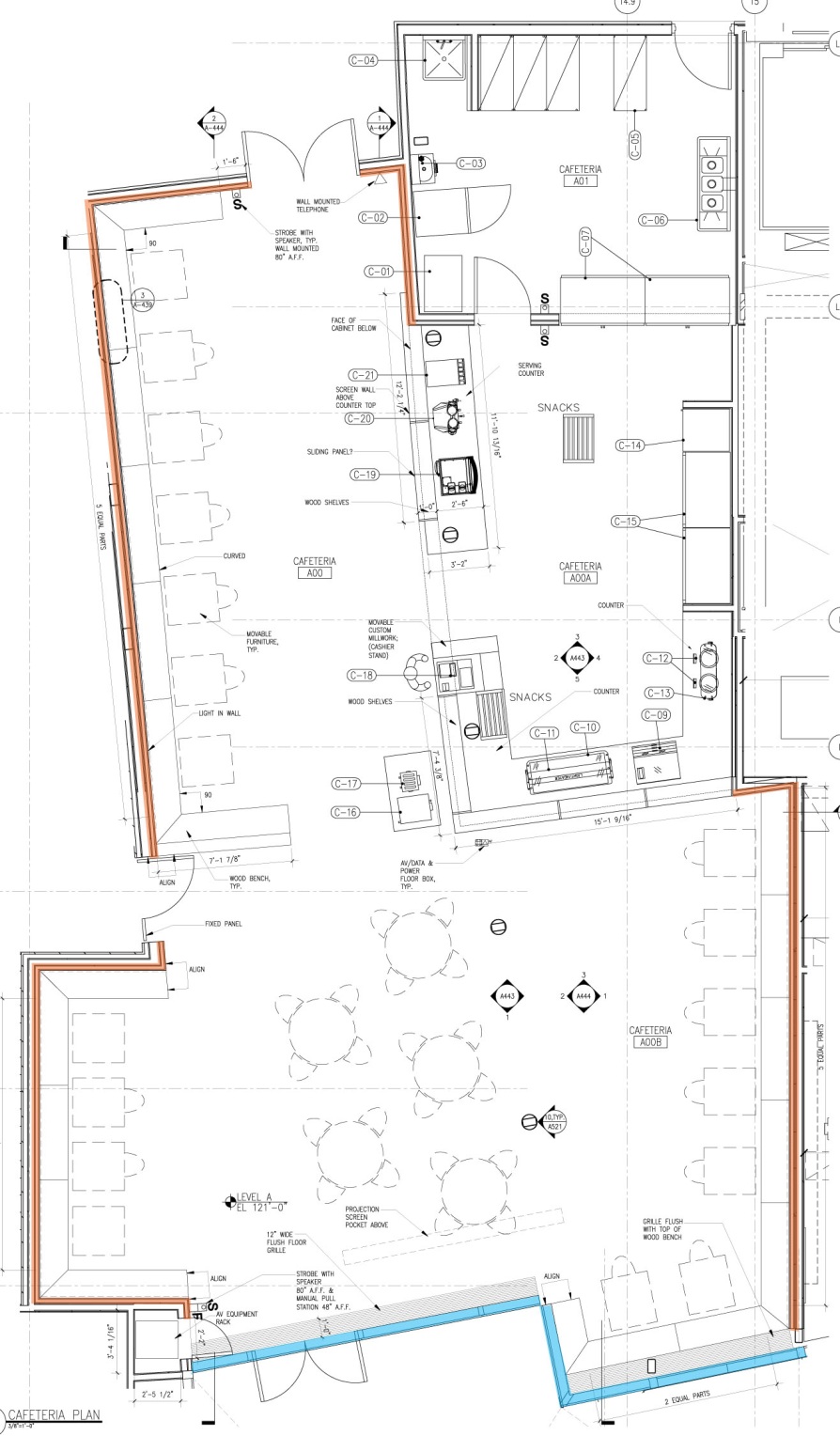 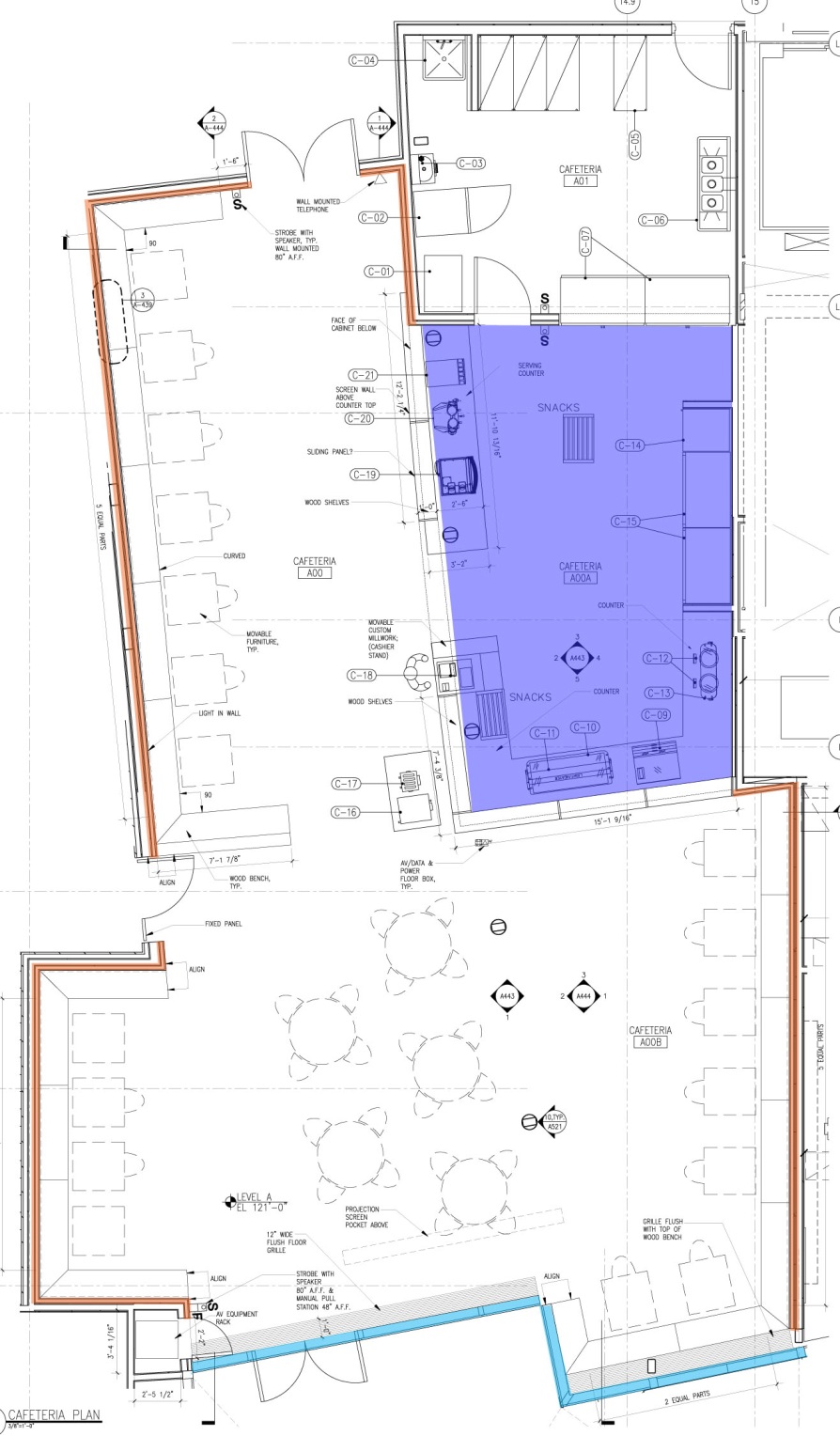 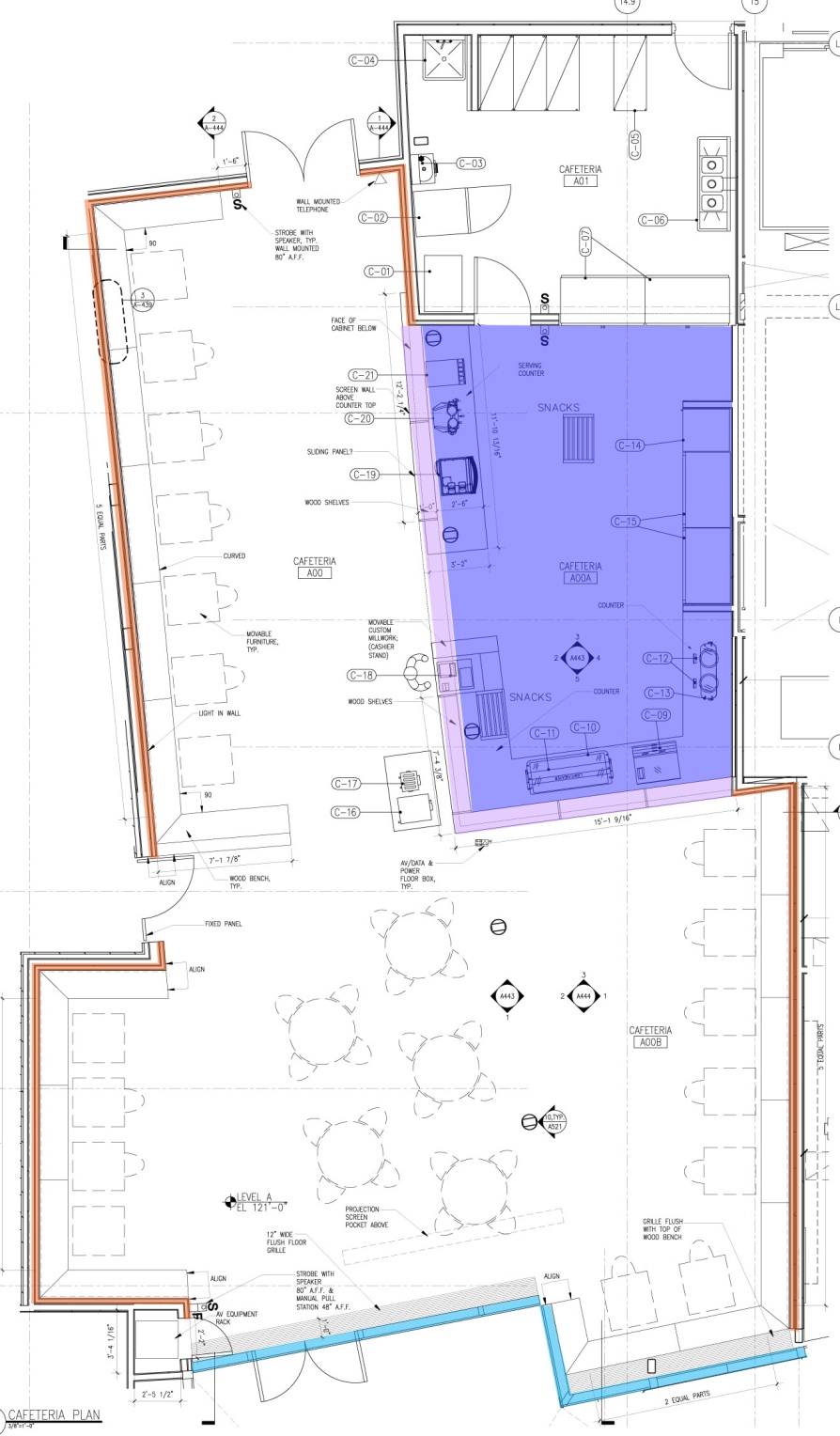 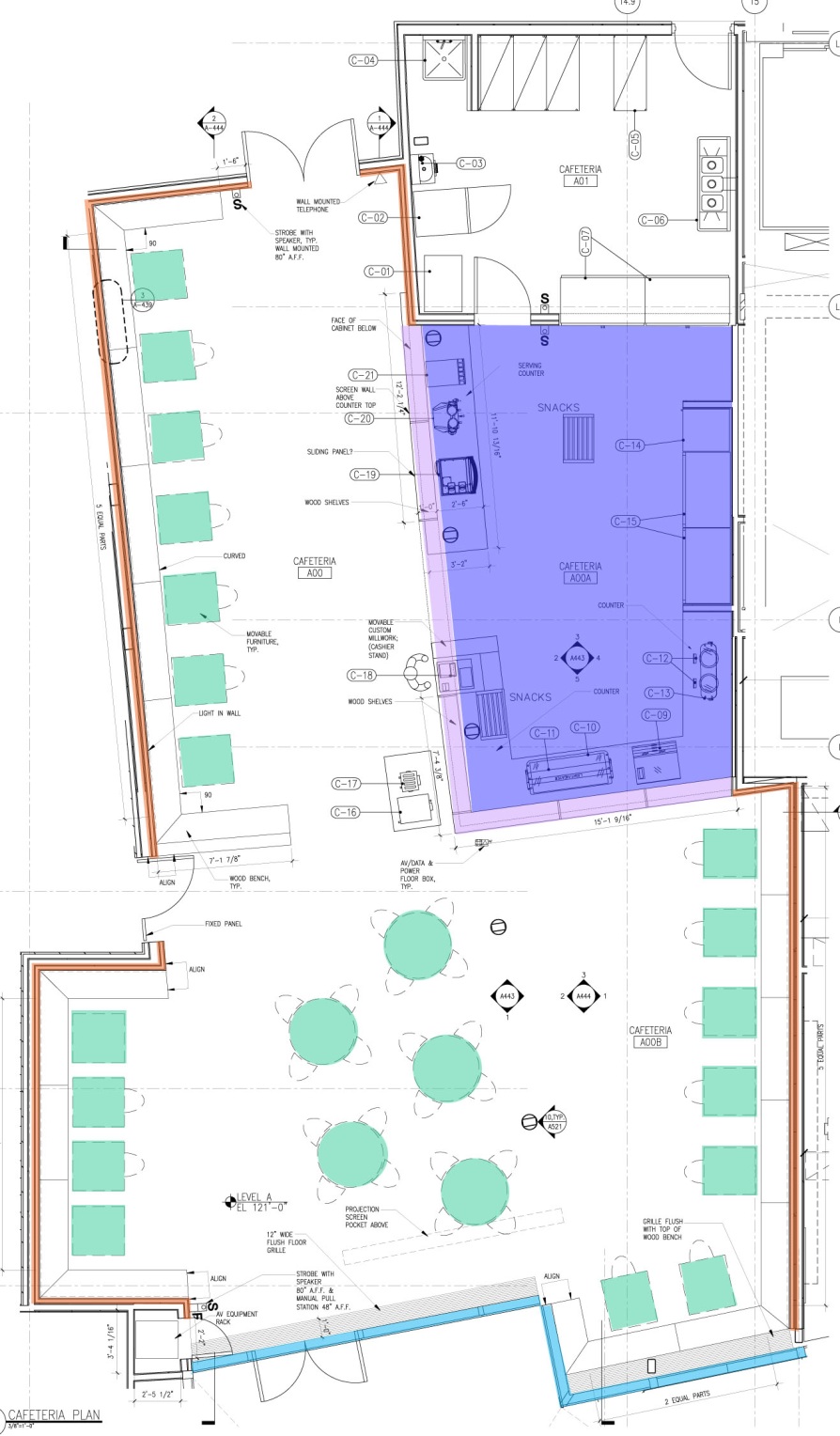 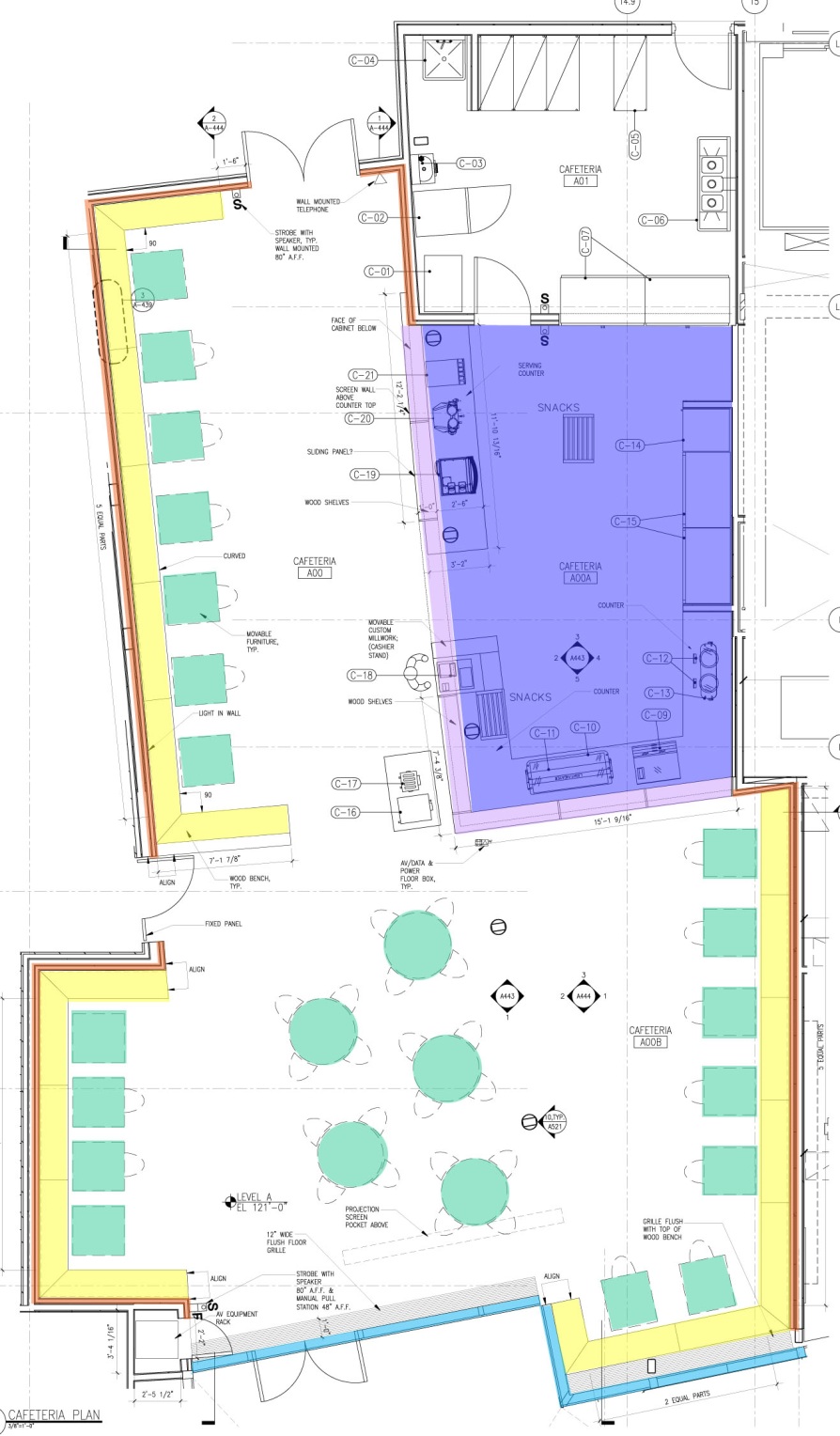 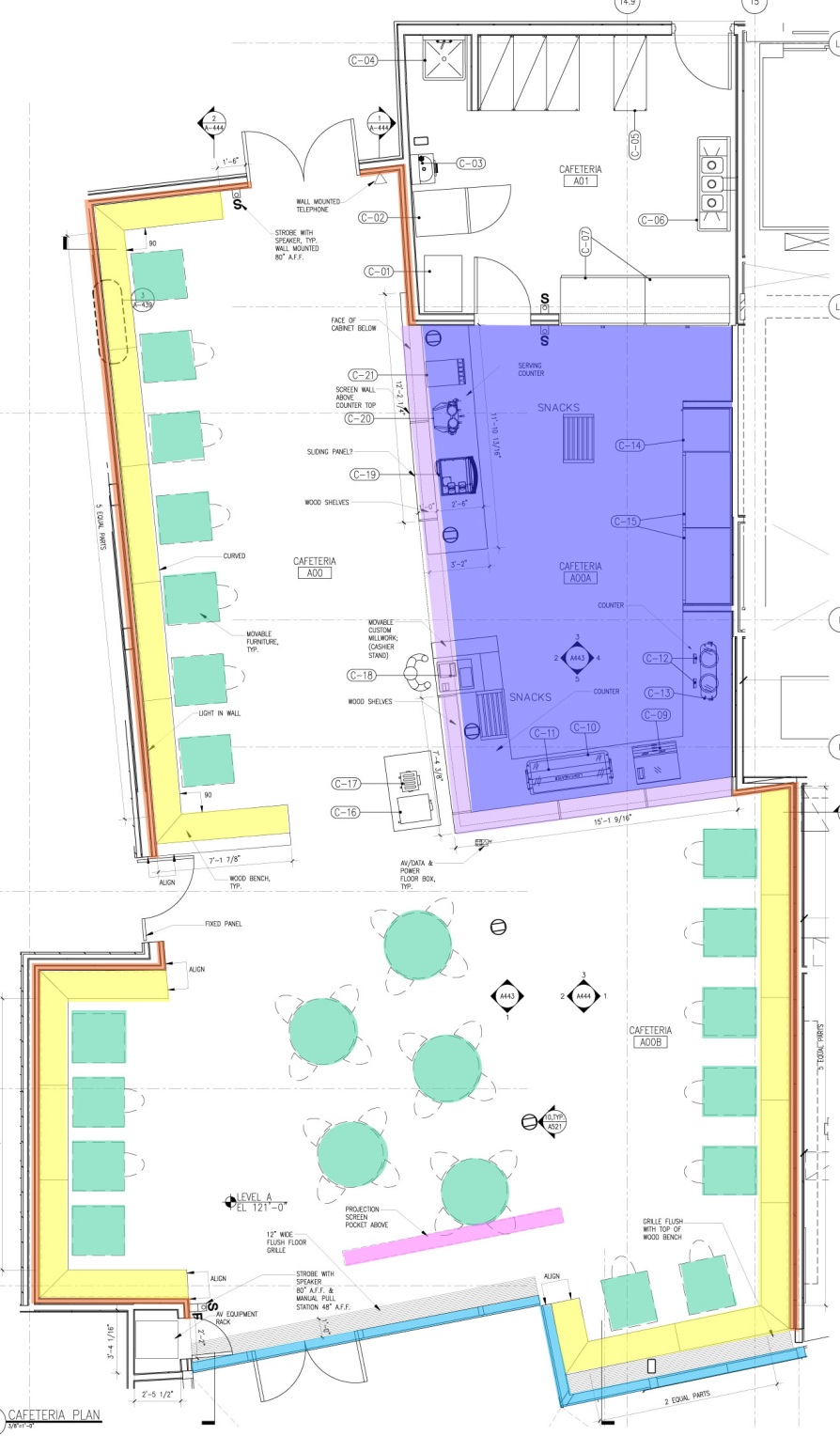 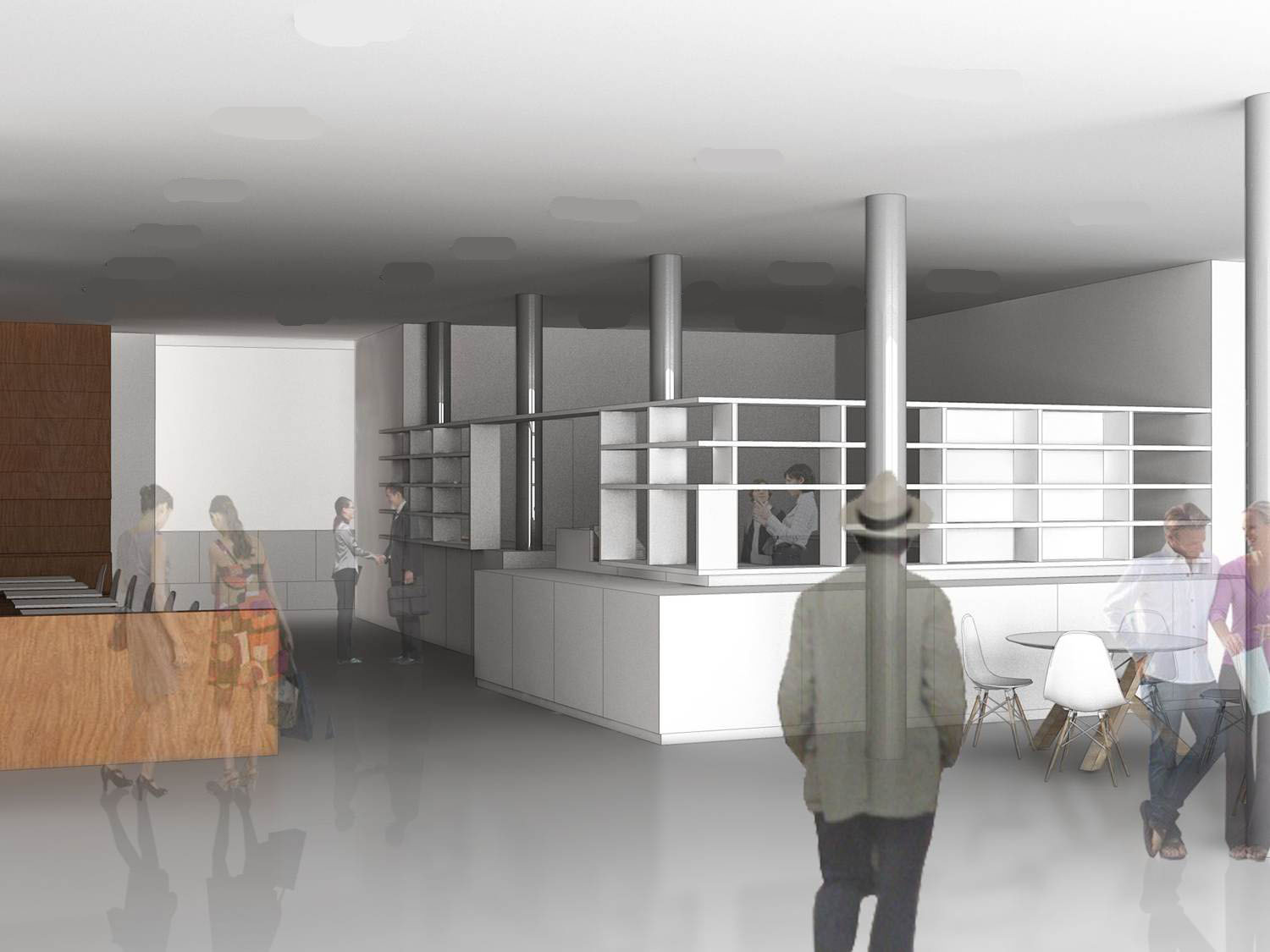 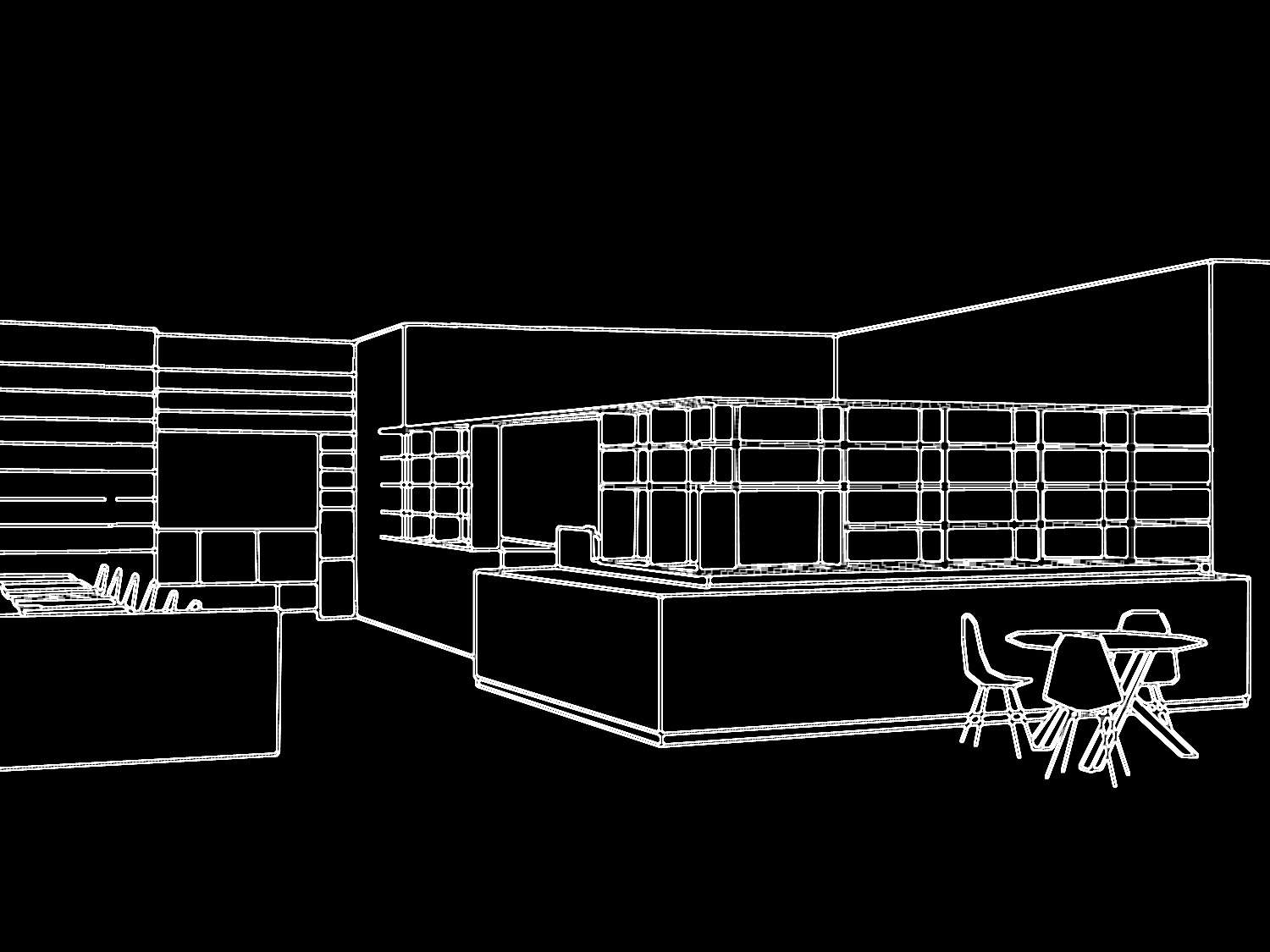 building as brain activity
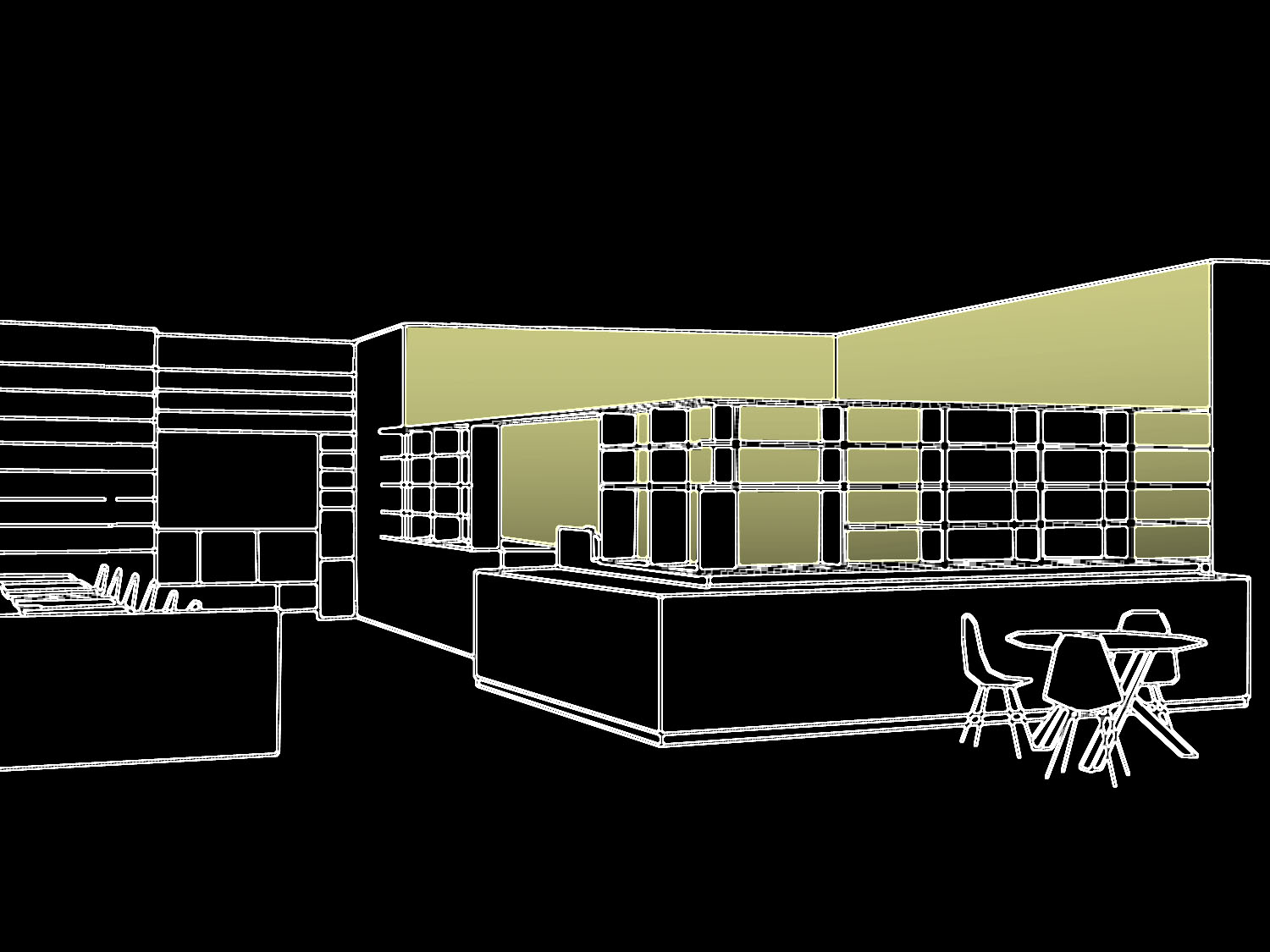 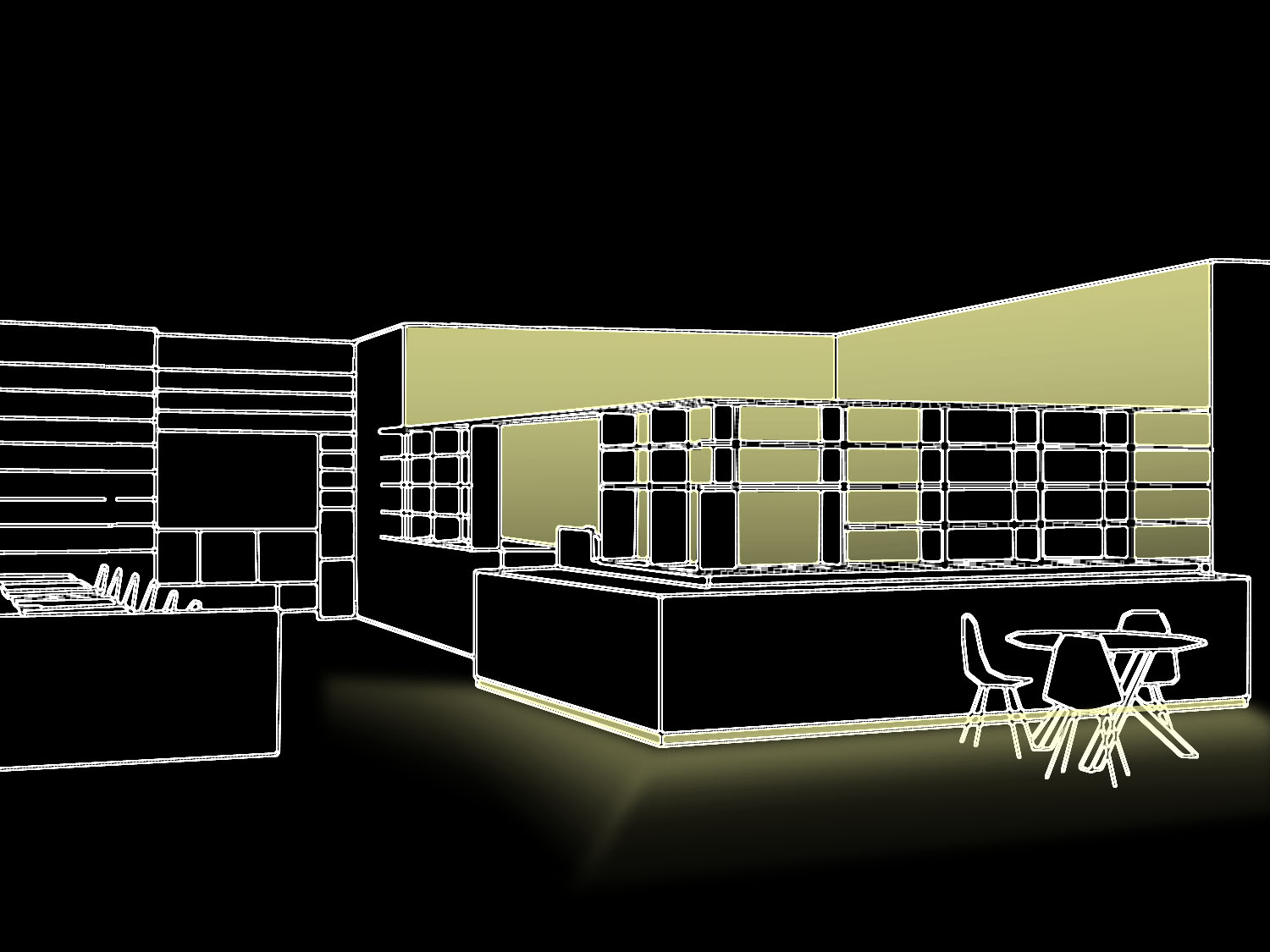 [Speaker Notes: Bartco t2, cooper lighting io line .75]
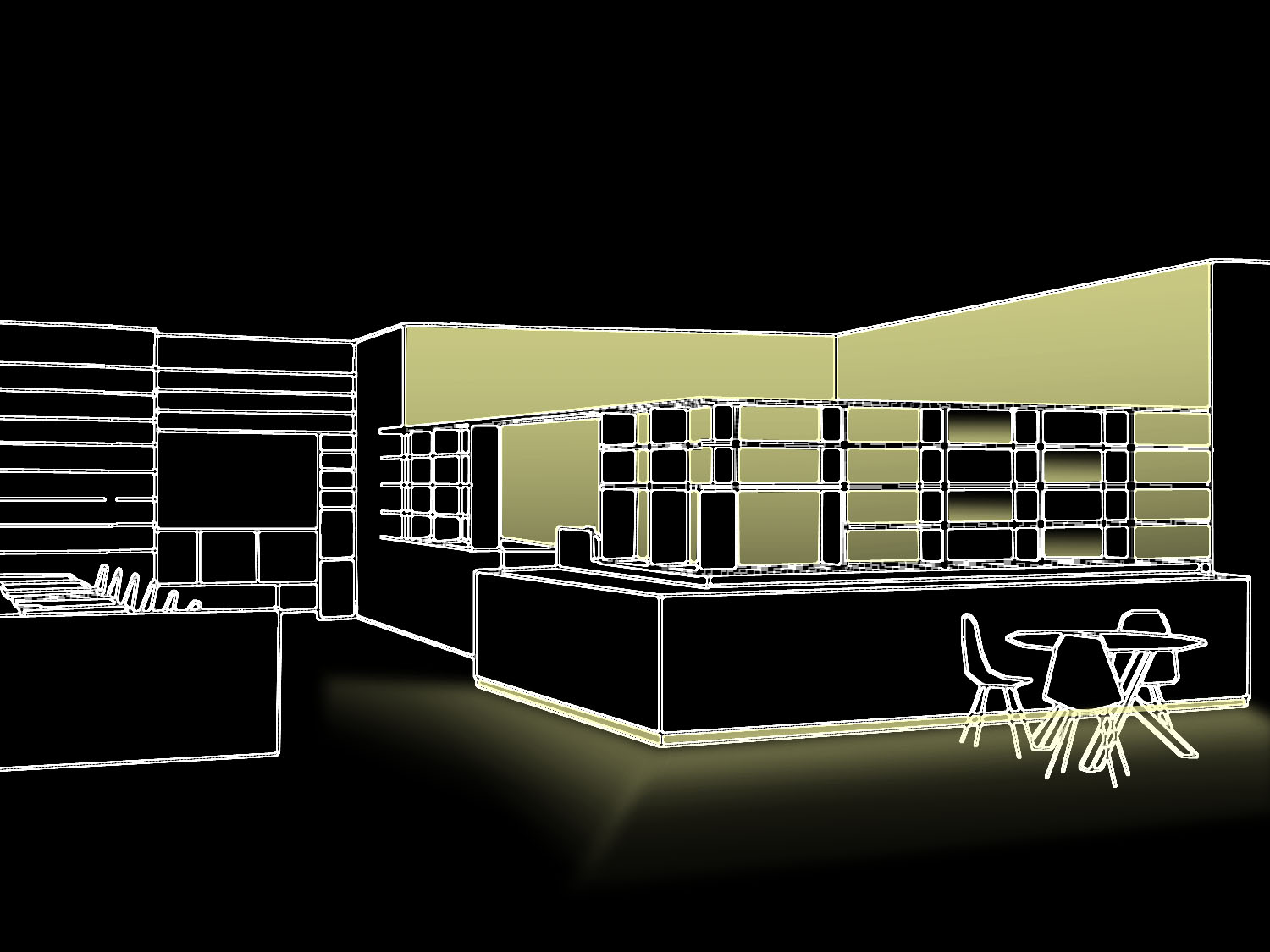 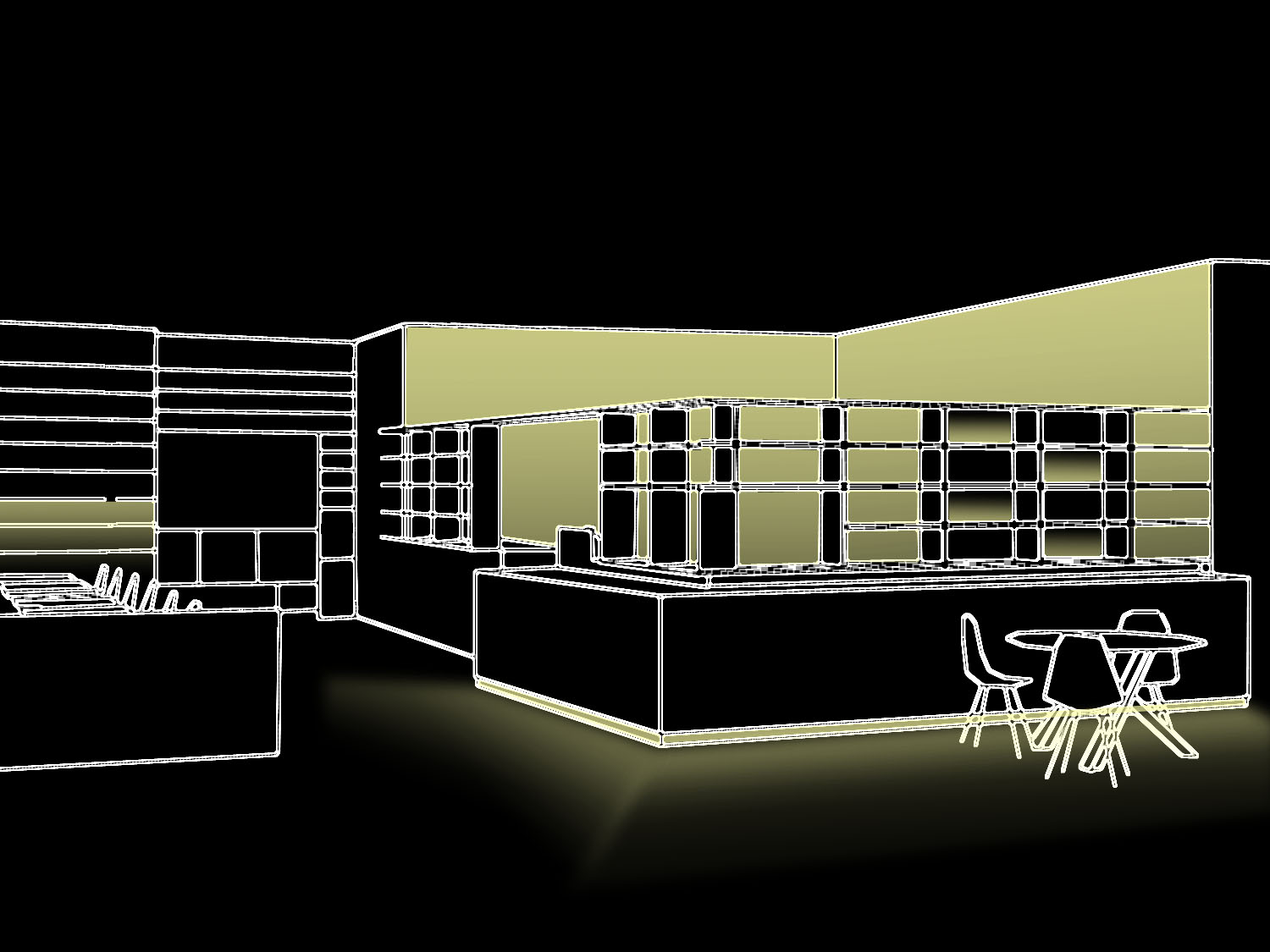 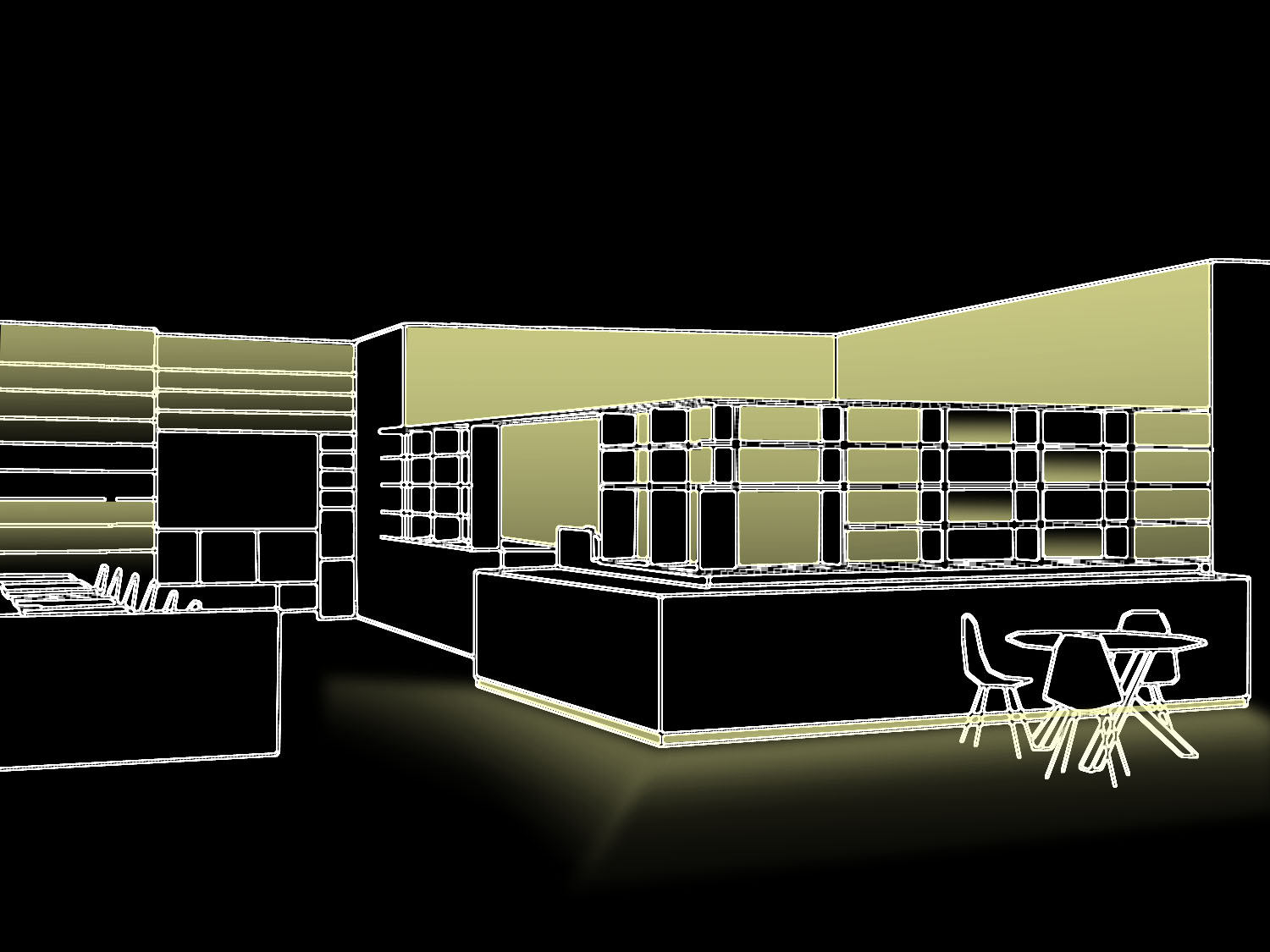 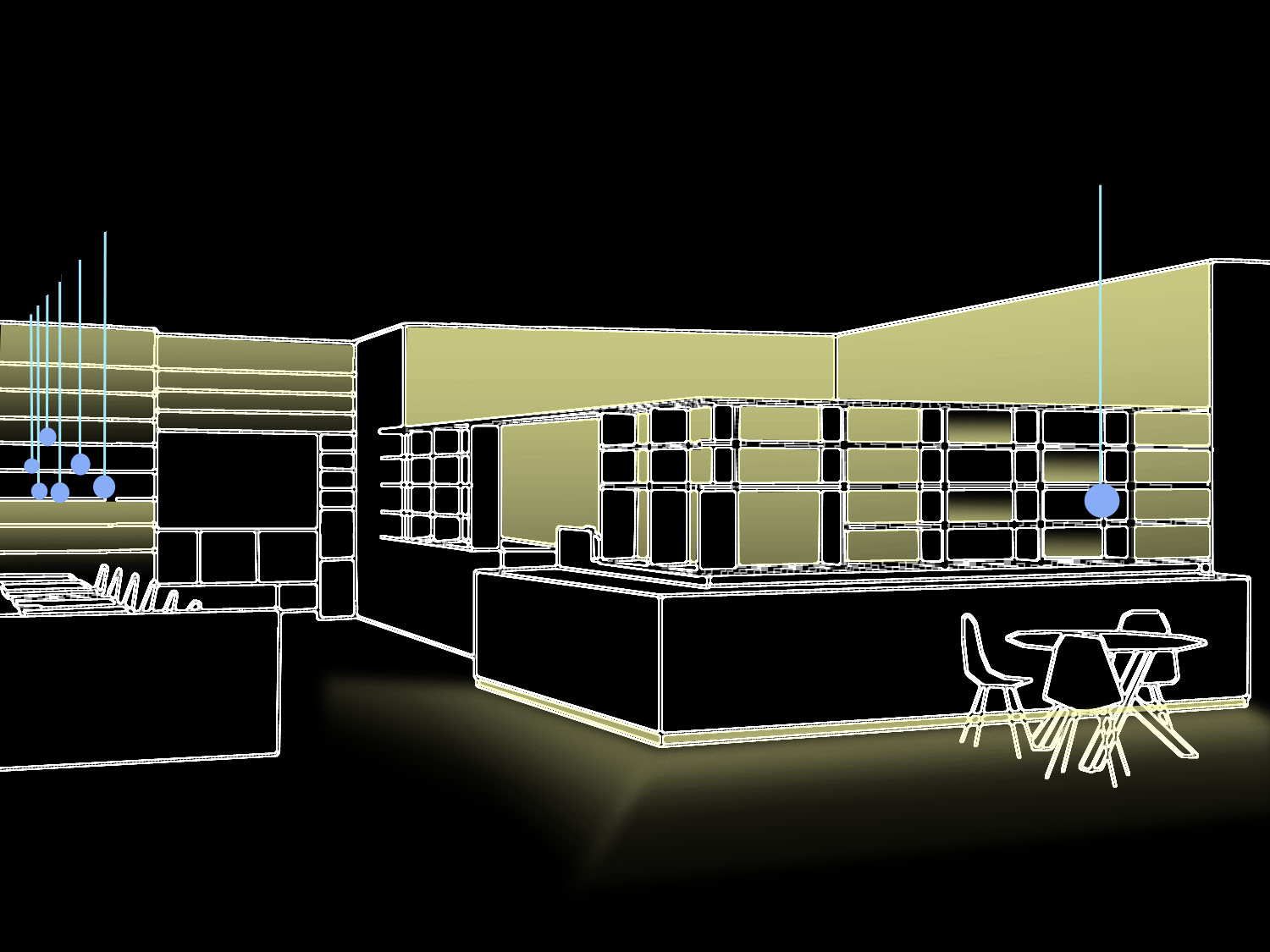 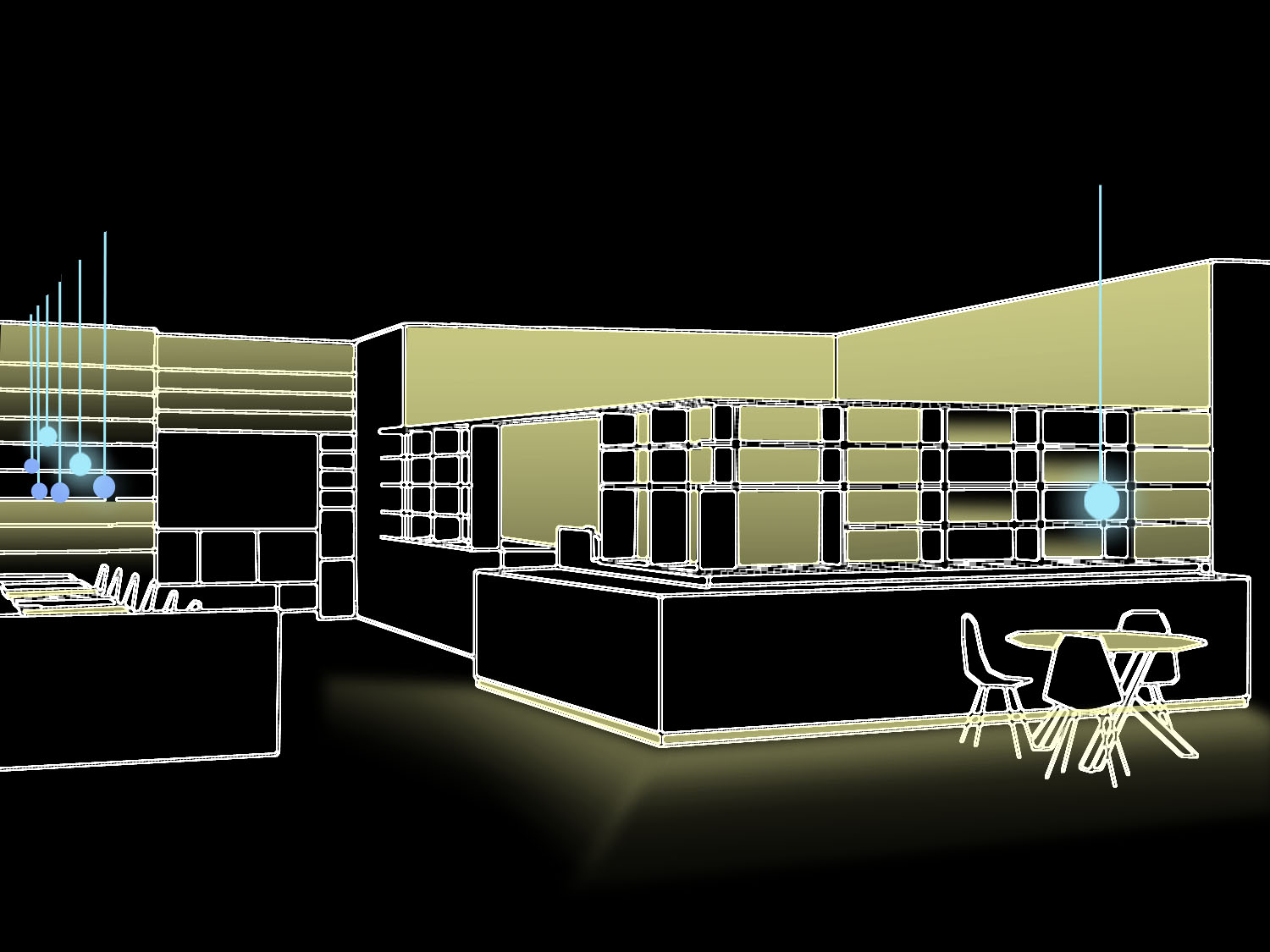 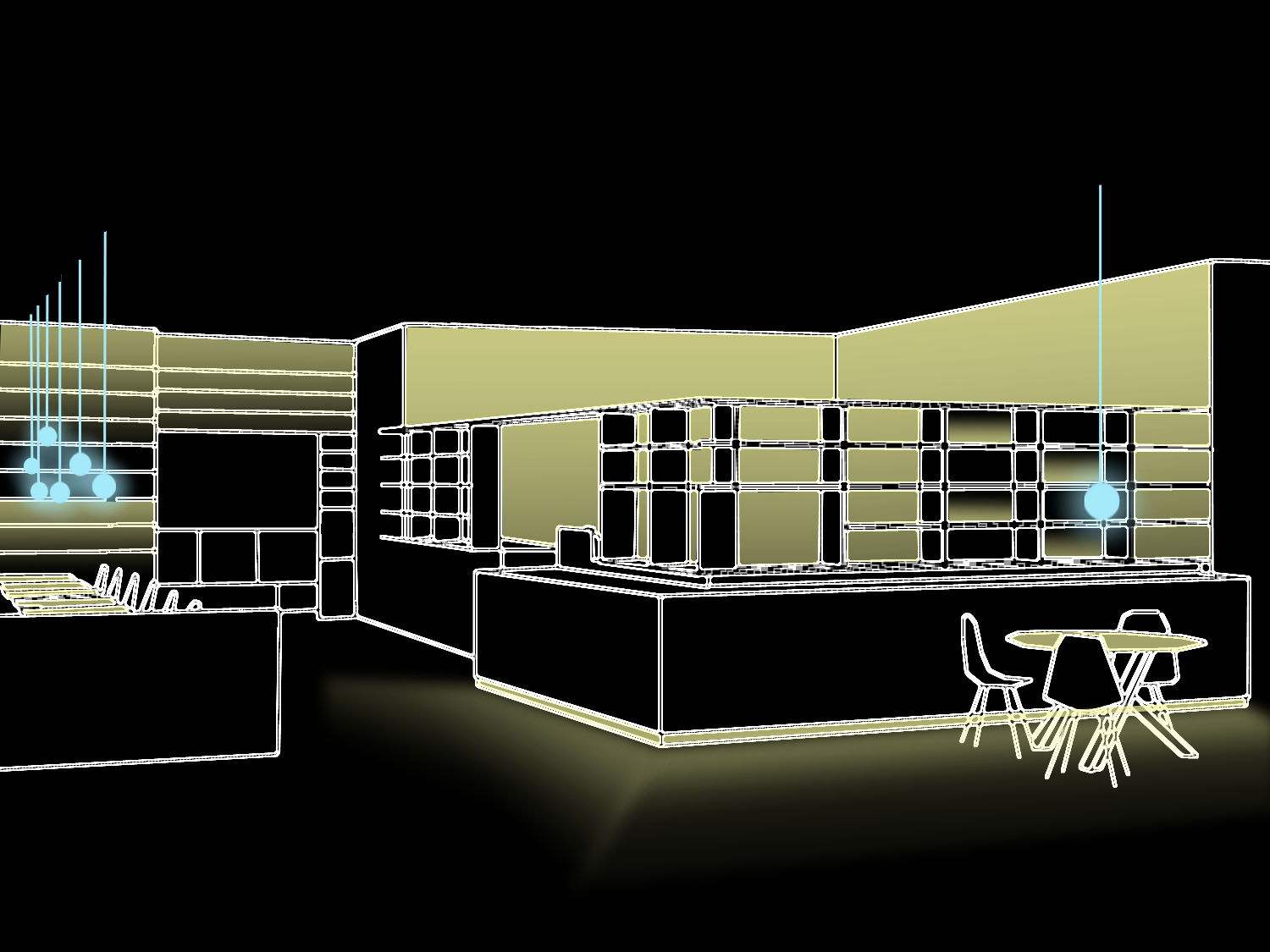 [Speaker Notes: Louis poulsen satellite, tokistarTokilum, Bartco t2, cooper lighting io line .75
nippo]
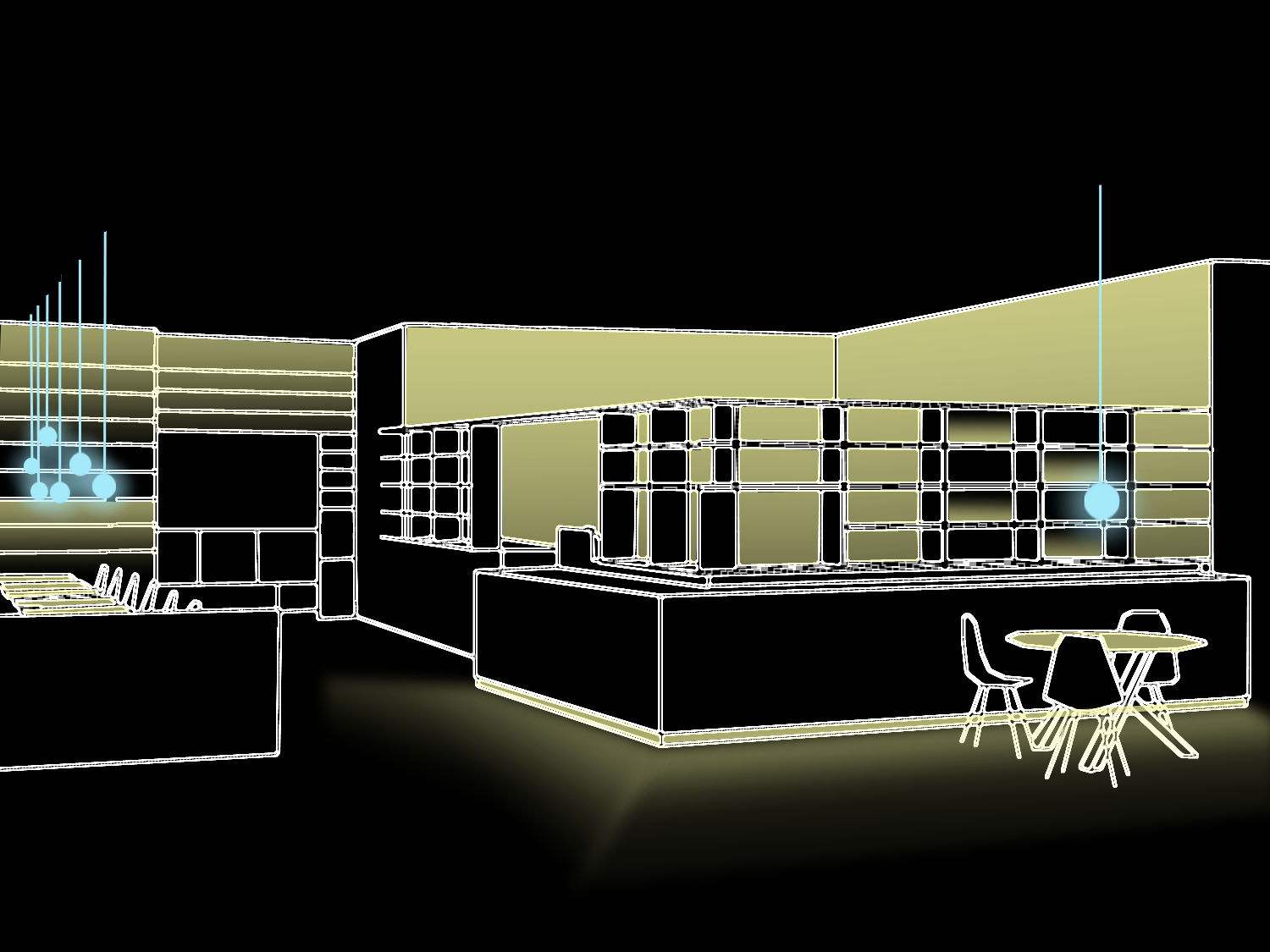 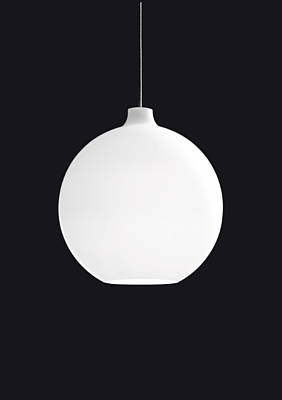 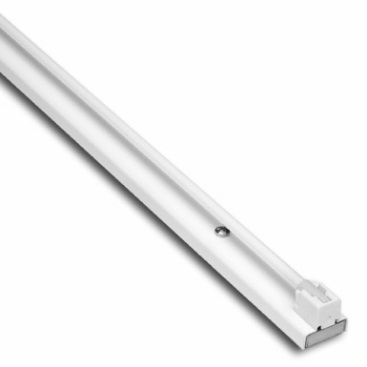 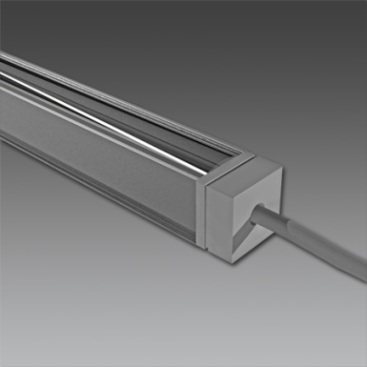 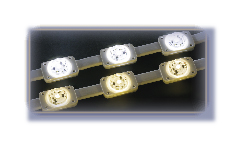 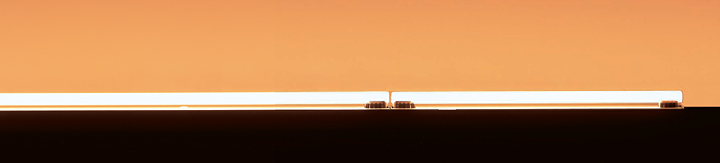 [Speaker Notes: Louis poulsen satellite, tokistarTokilum, Bartco t2, cooper lighting io line .75
nippo]
spaces
1.

2.

3.

4.

5.
north entrance

lobby

lecture hall

cafeteria

large patio
large patio
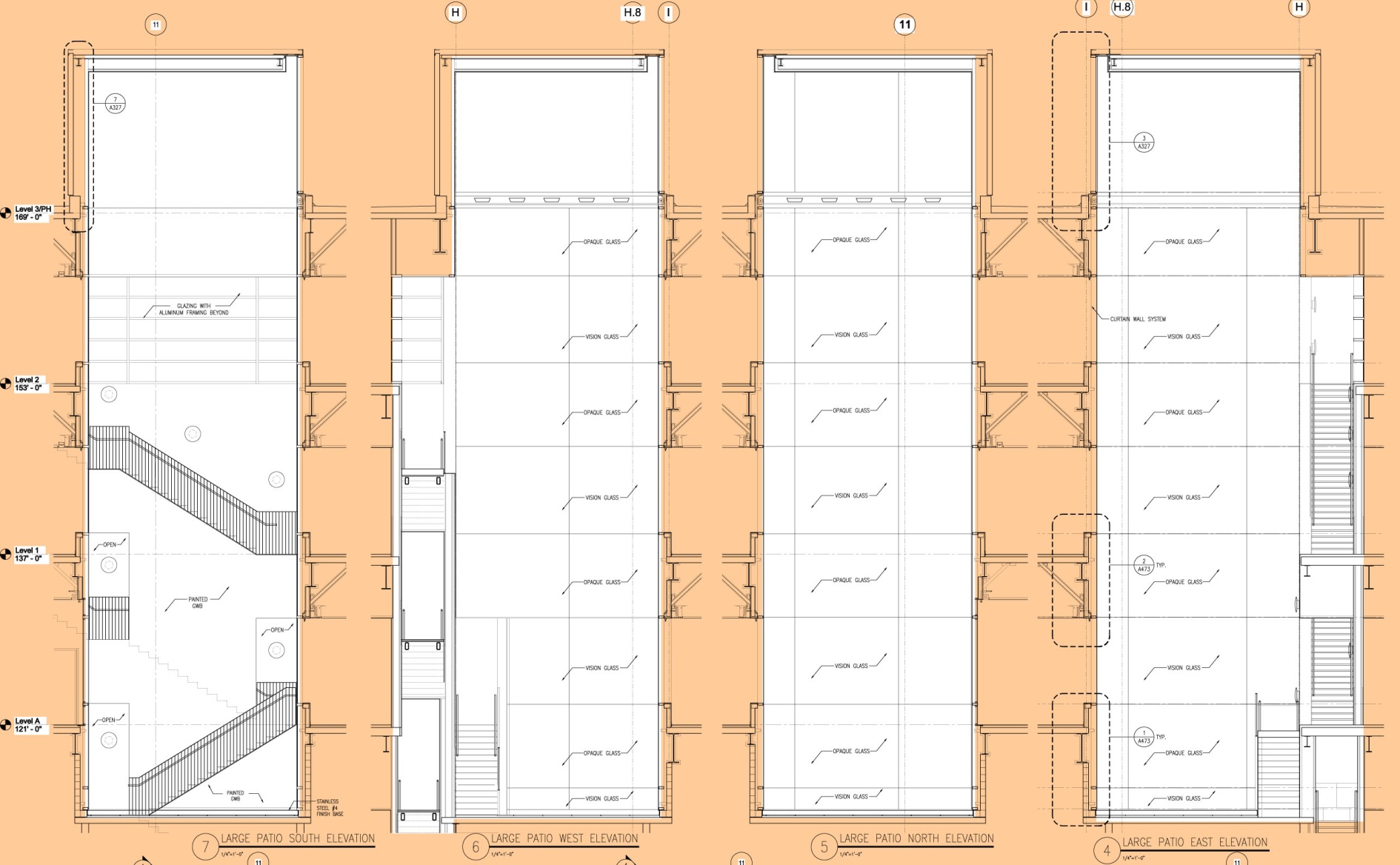 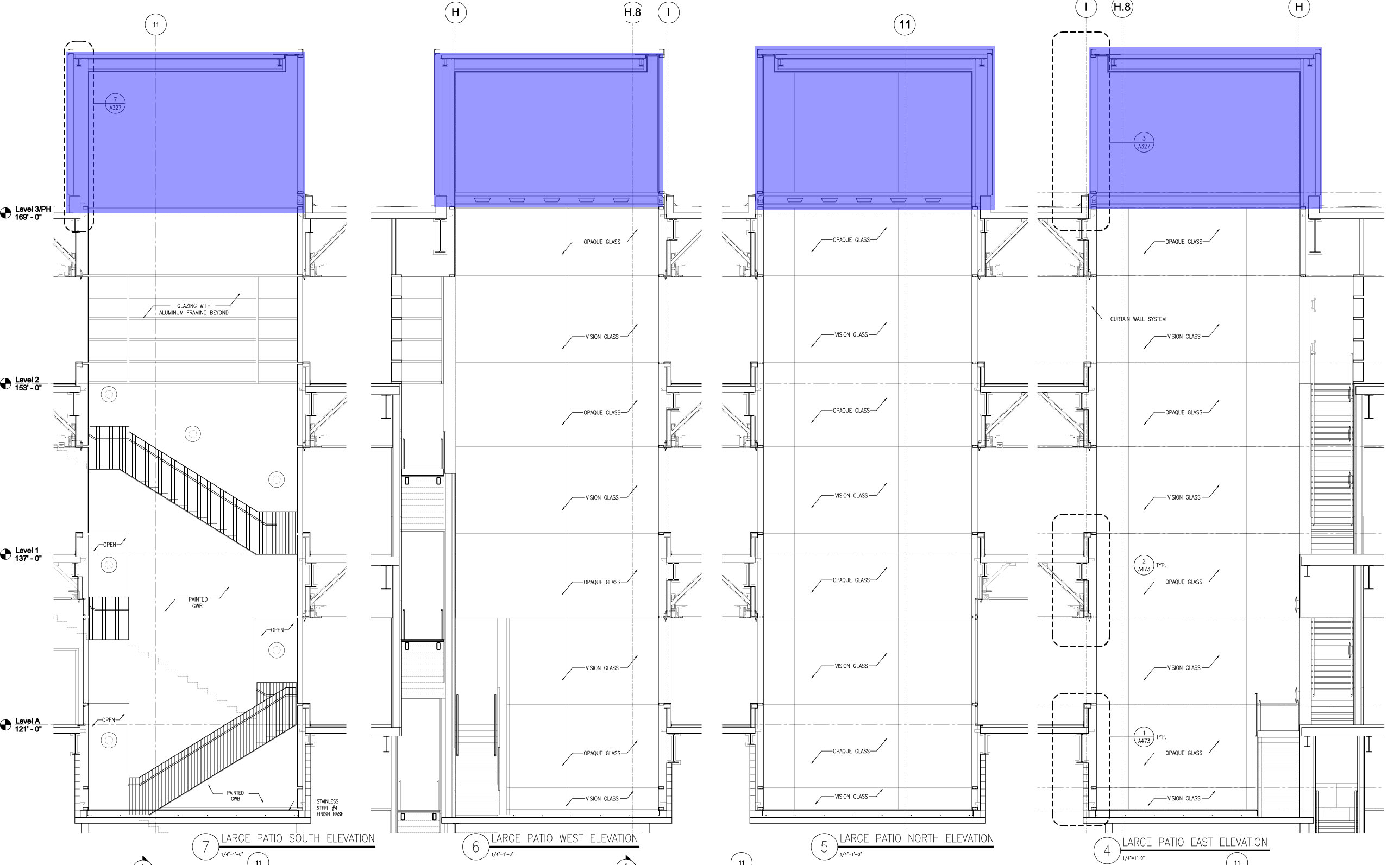 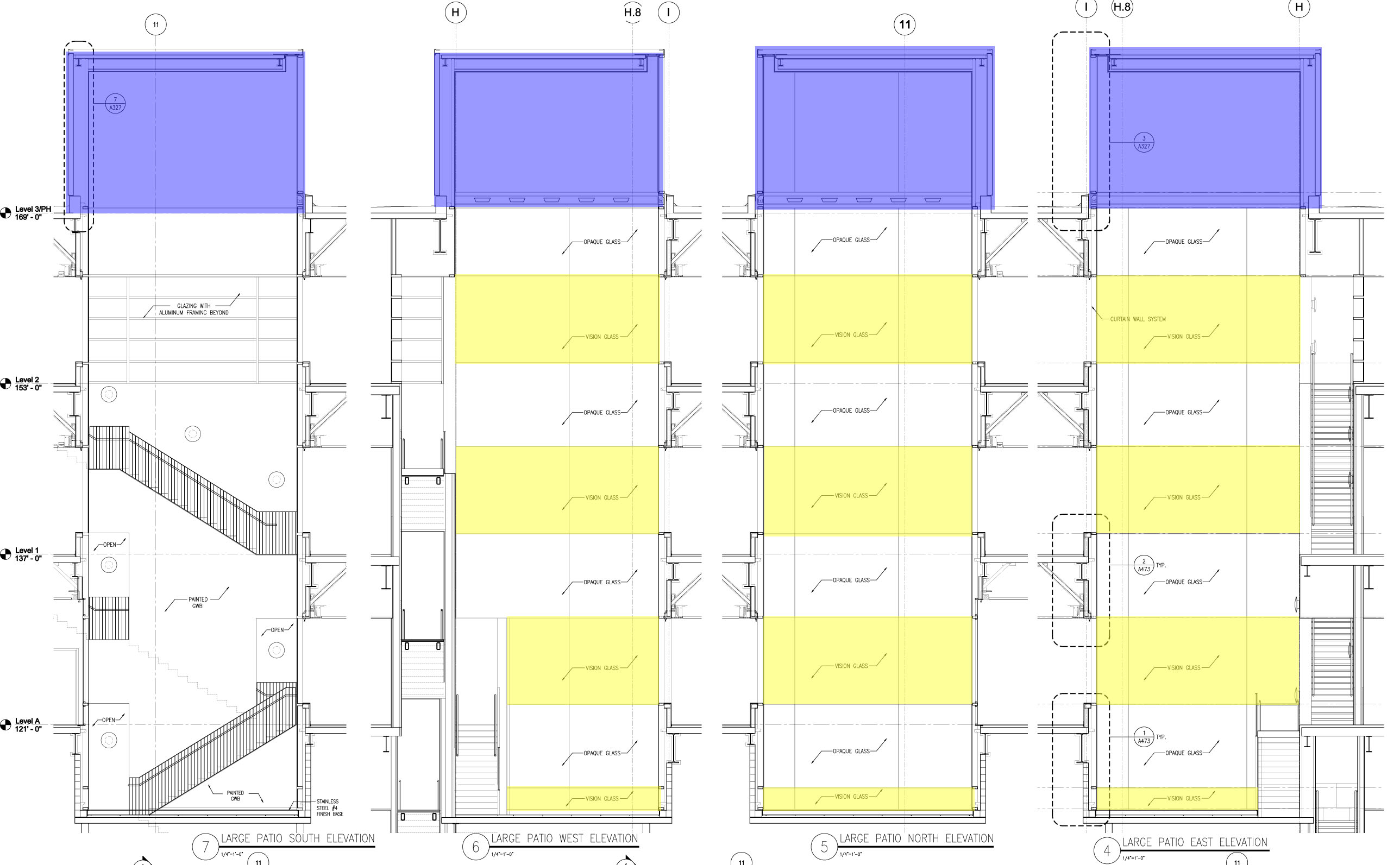 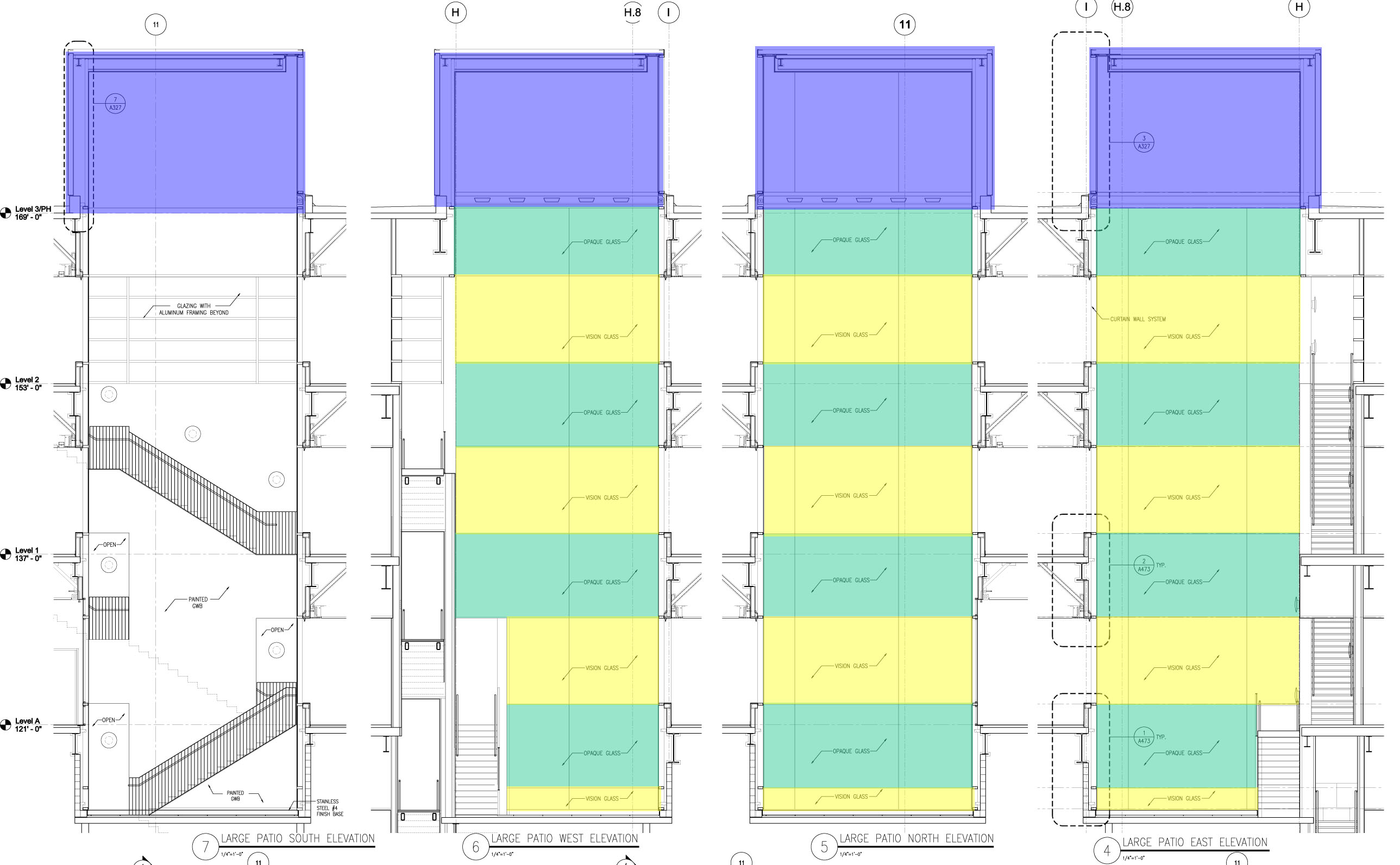 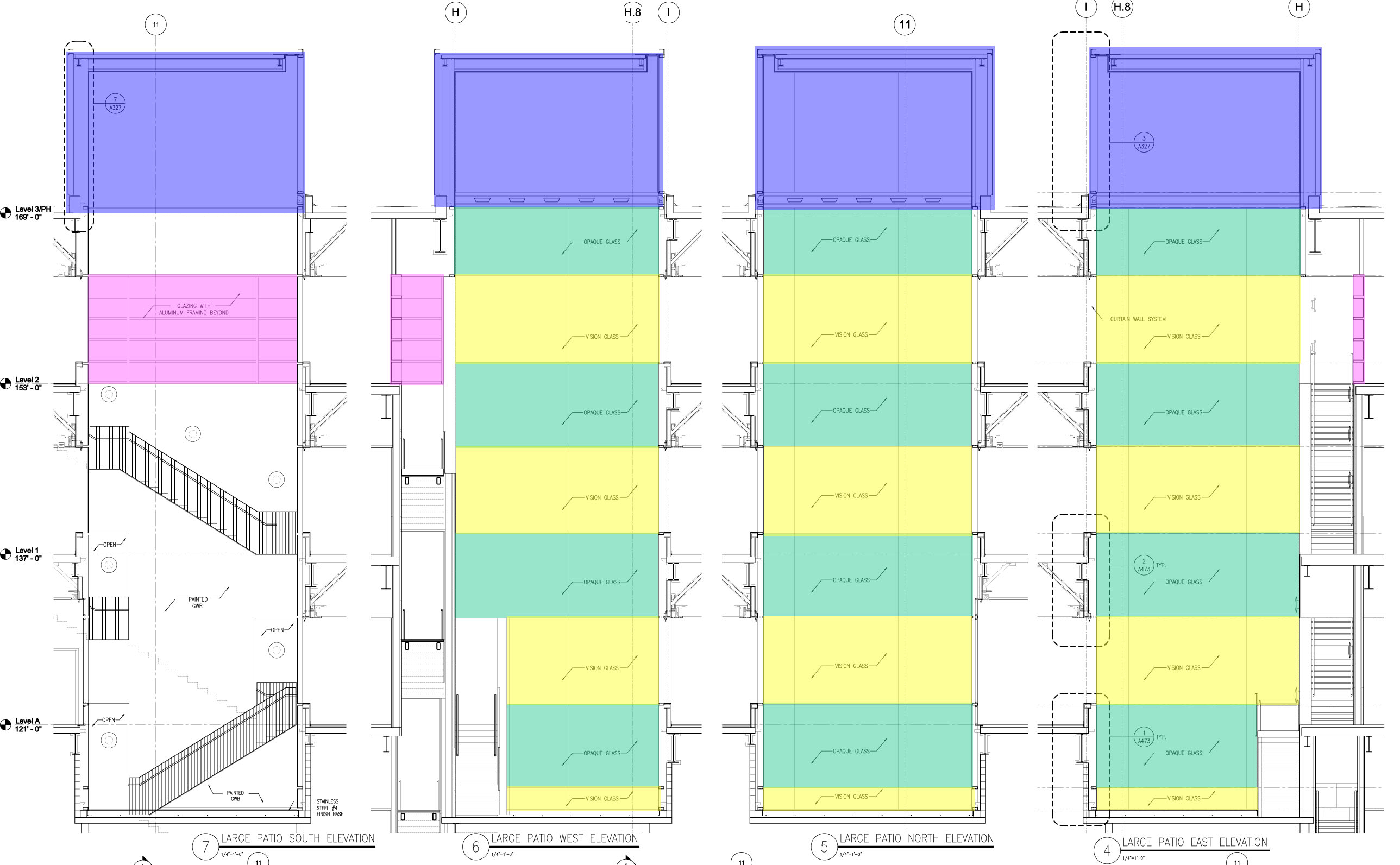 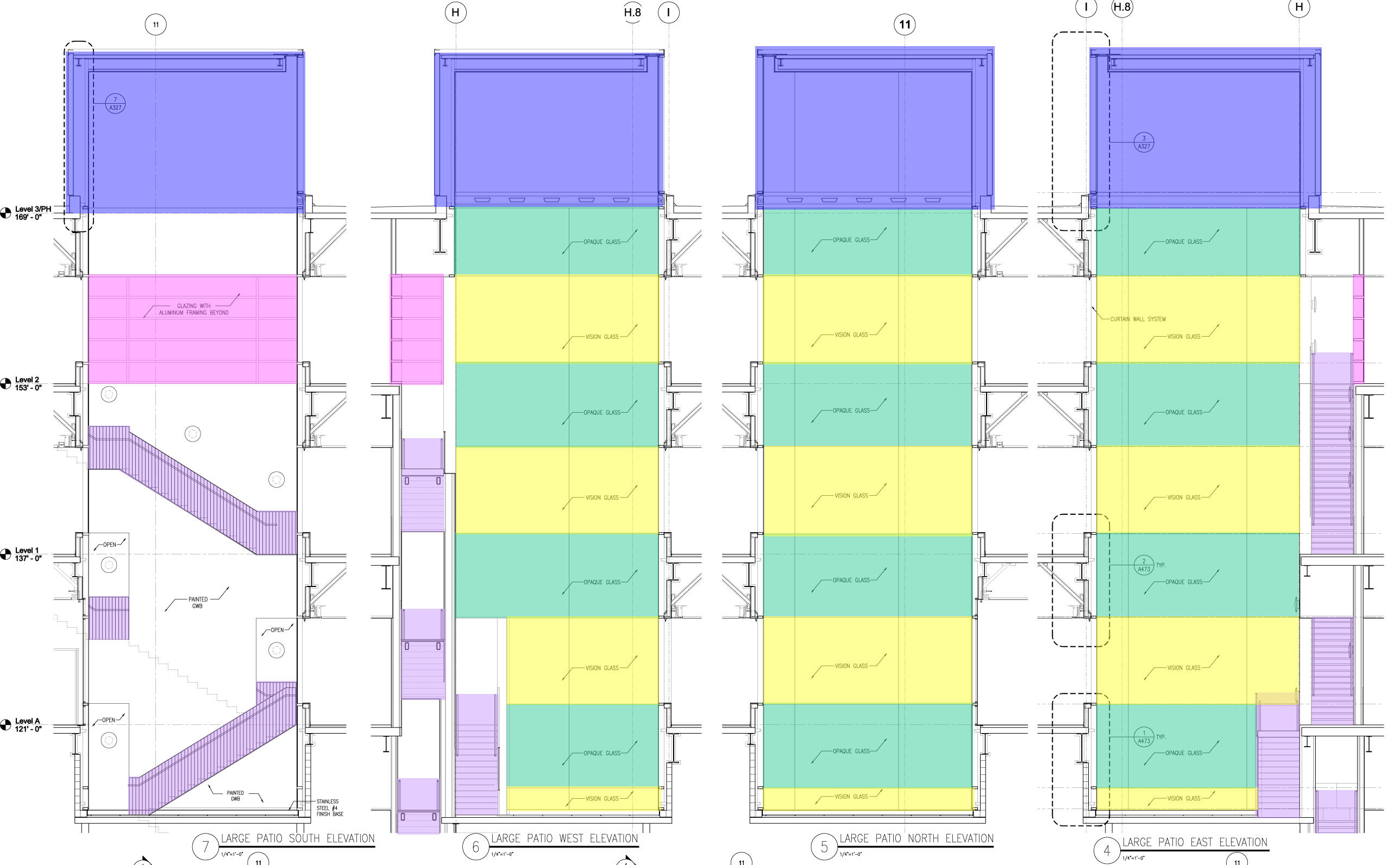 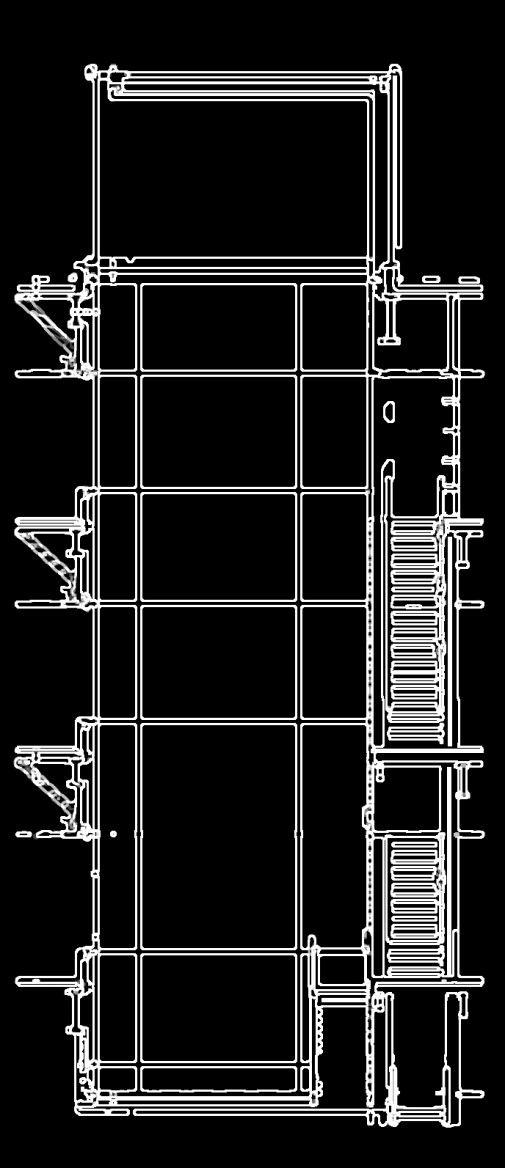 connection
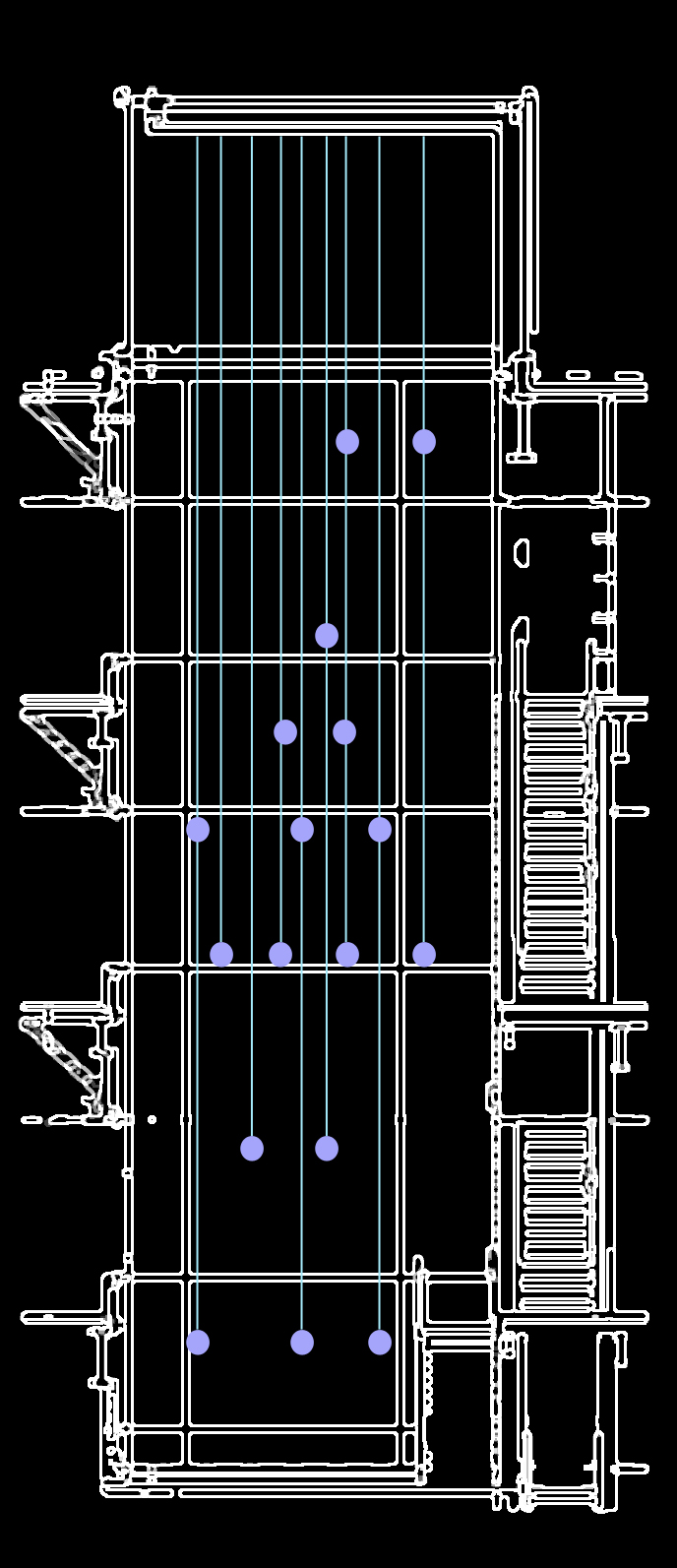 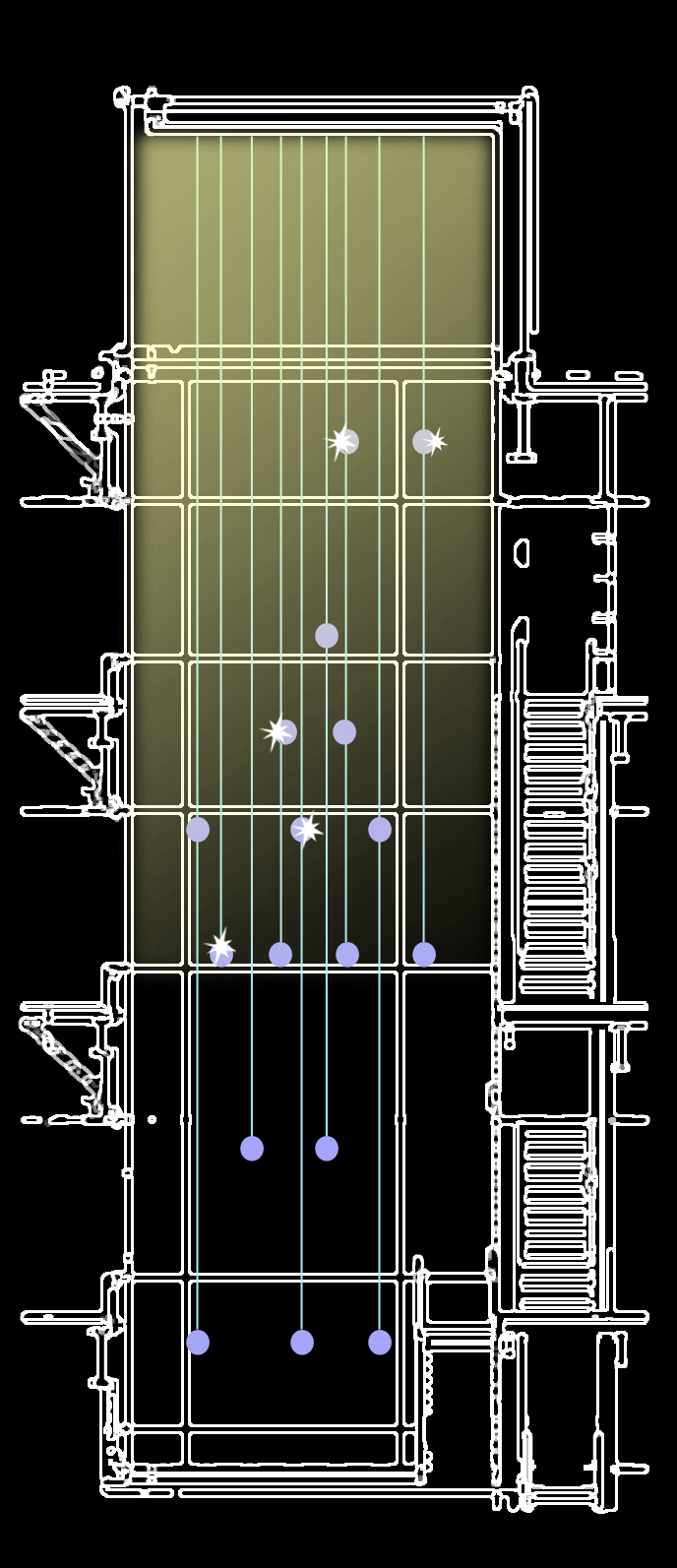 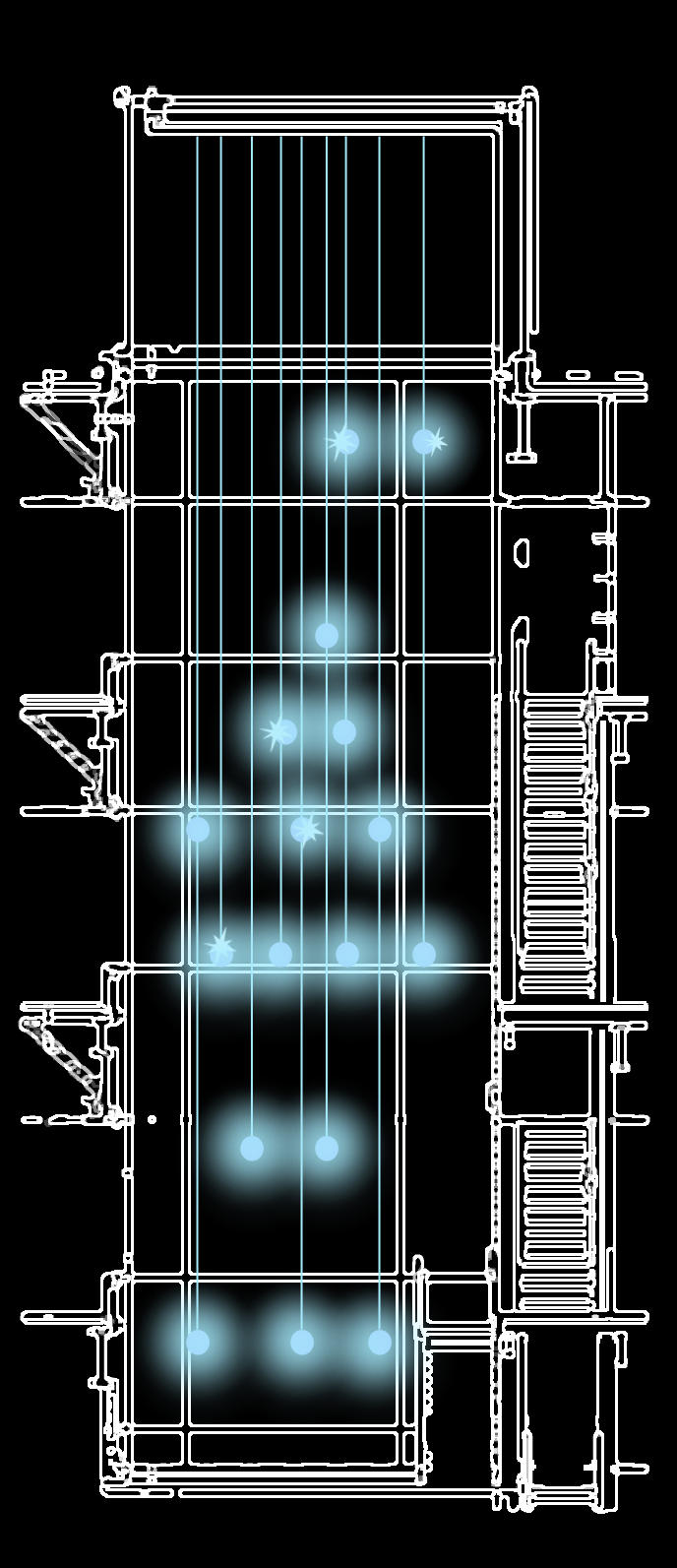 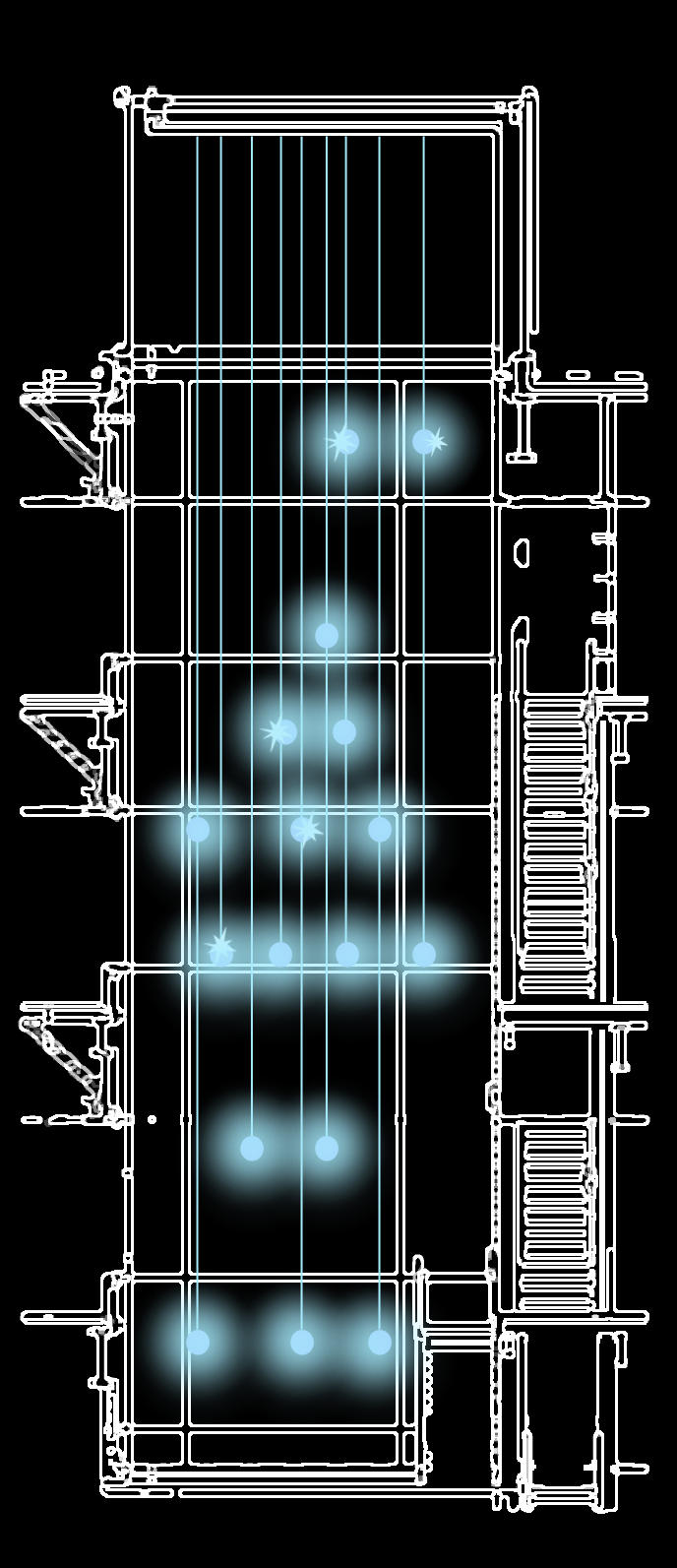 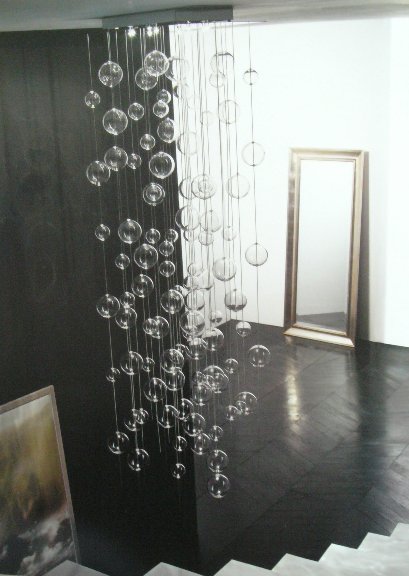 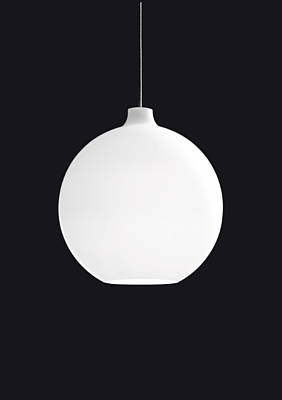 concept review
building as brain activity
mirroring opposites
static motion
connection
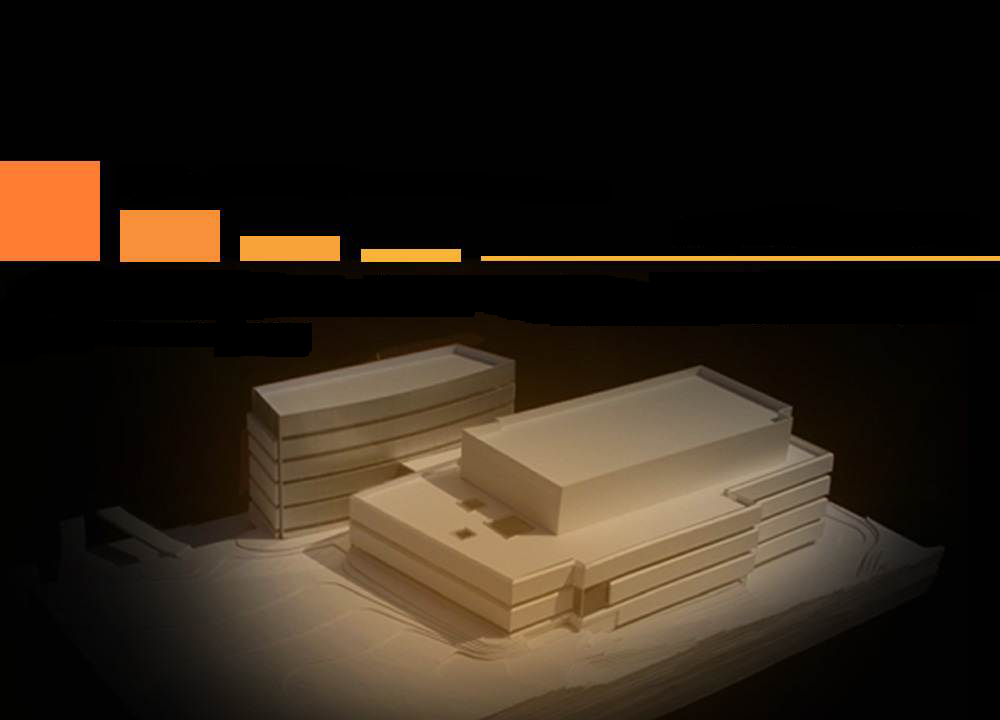 questions/comments